How  are  Combinatorial  GamesRelated  to  Lie  Theory !?
Robert  A.  Proctor
UNC  Chapel  HillNorth  CarolinaUSA
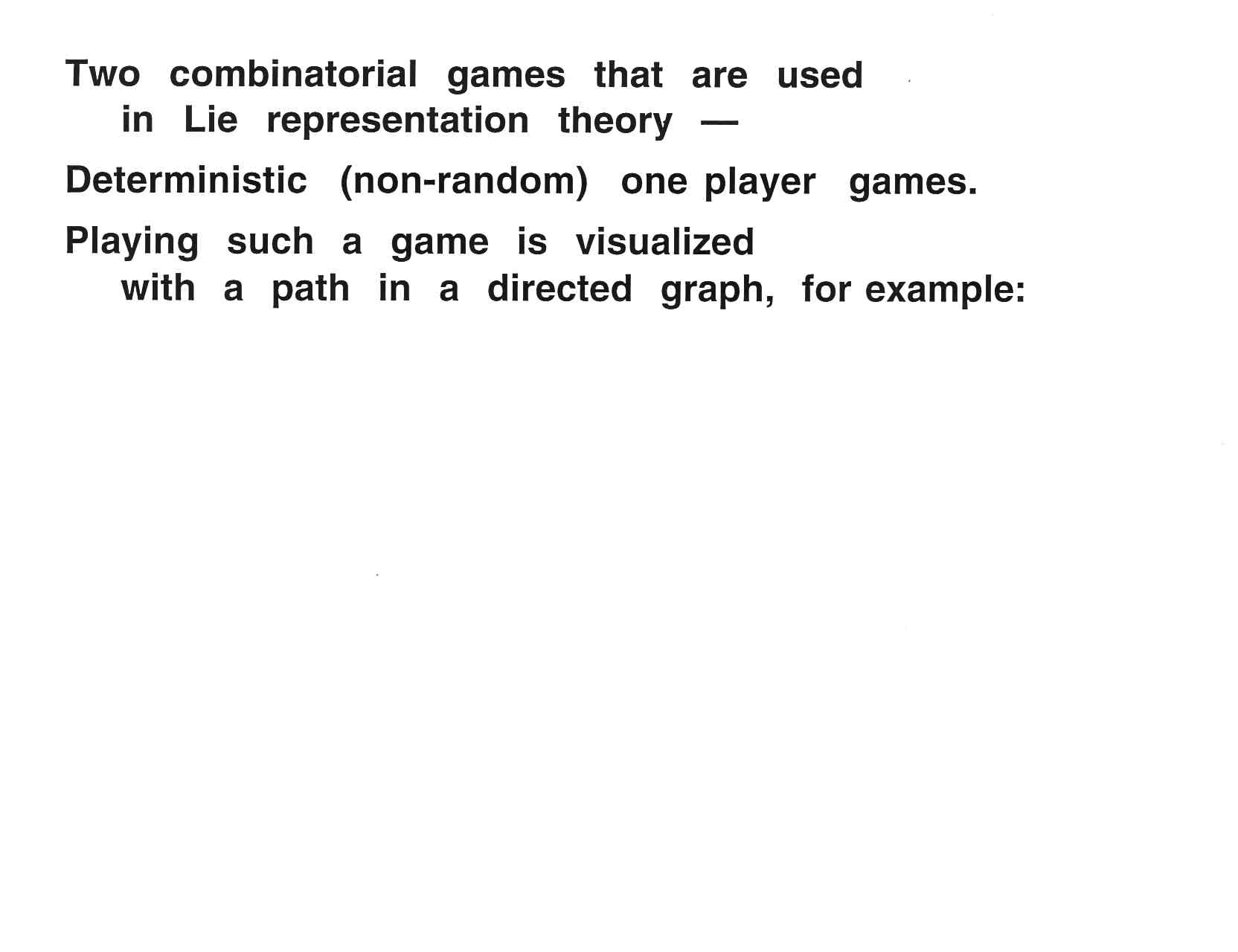 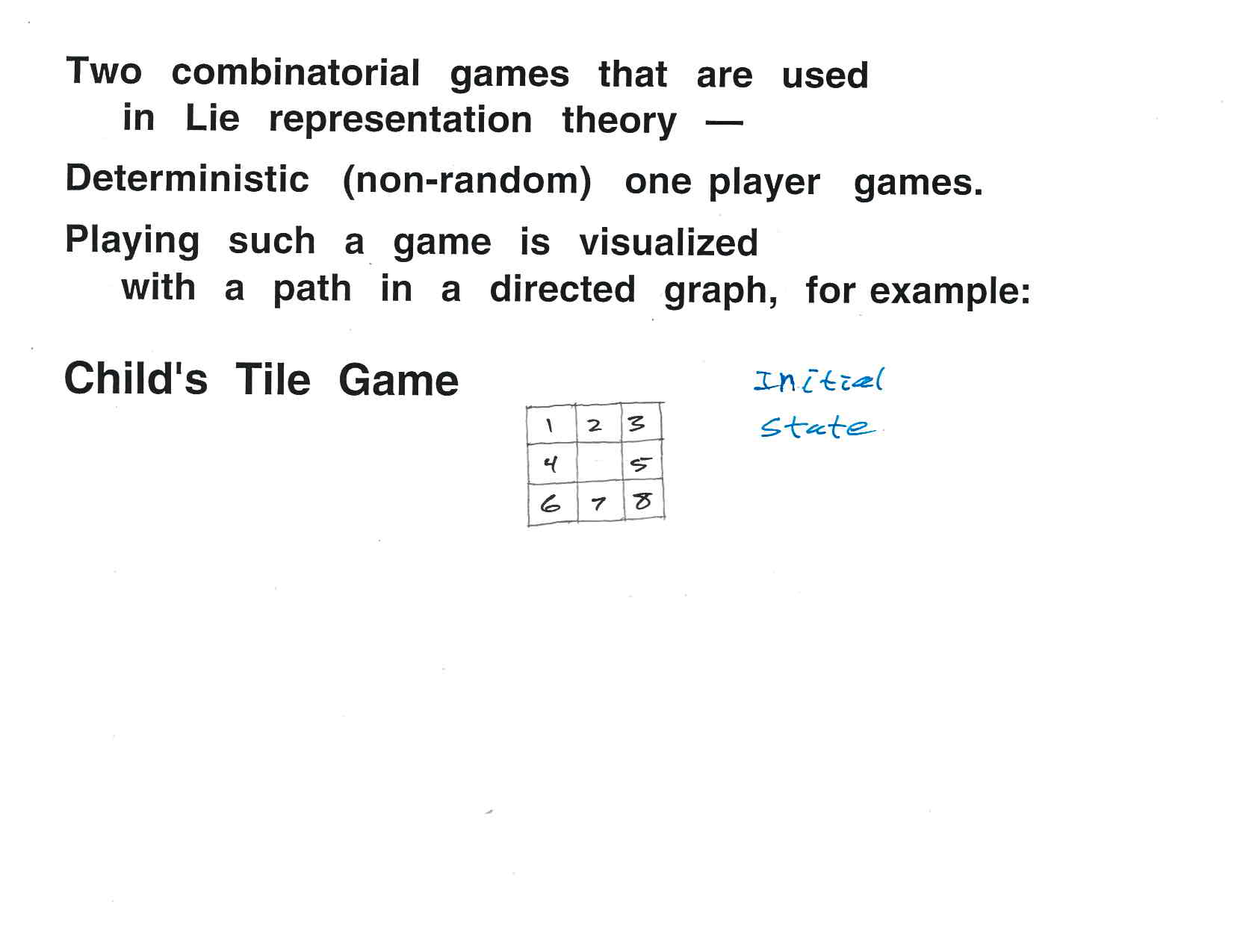 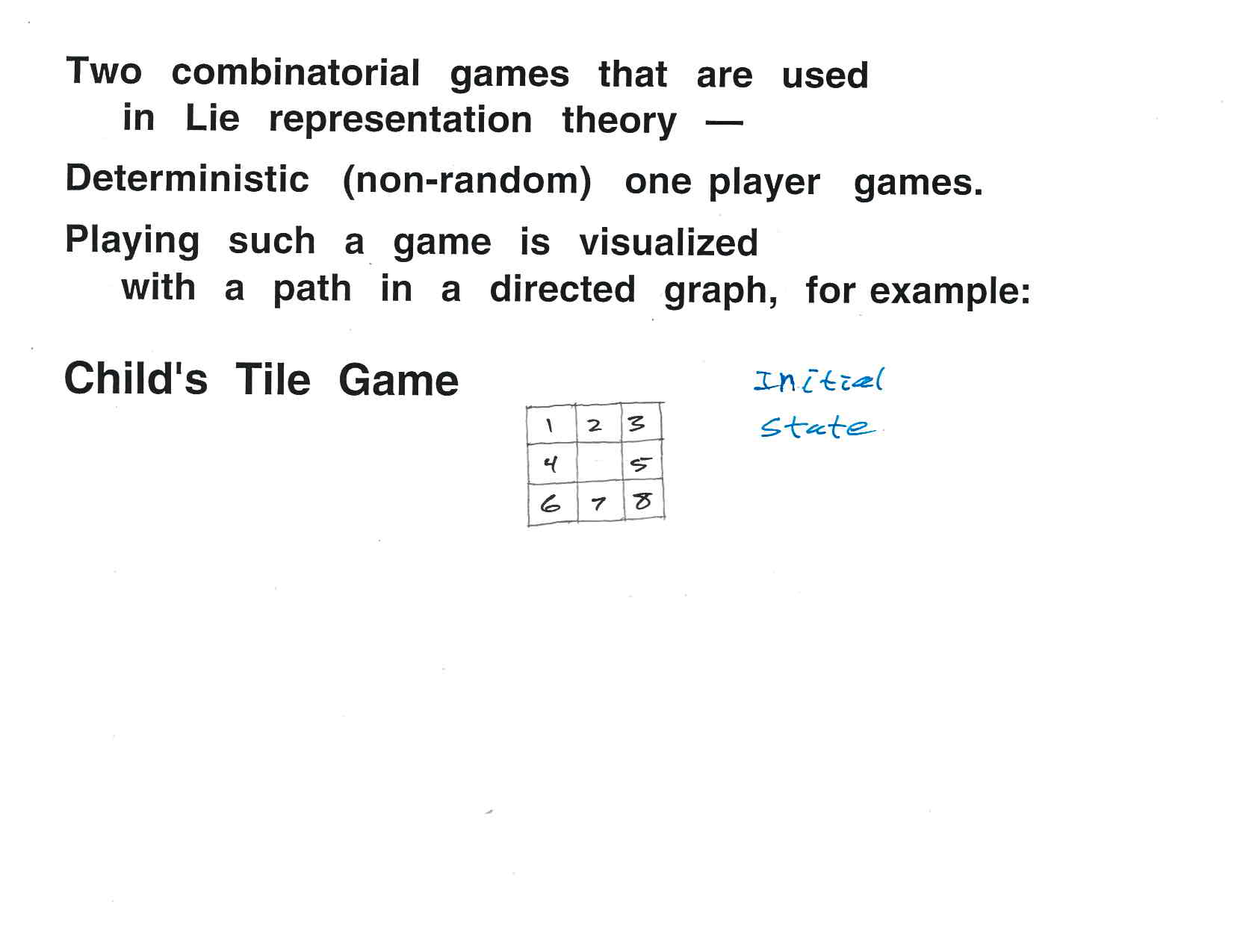 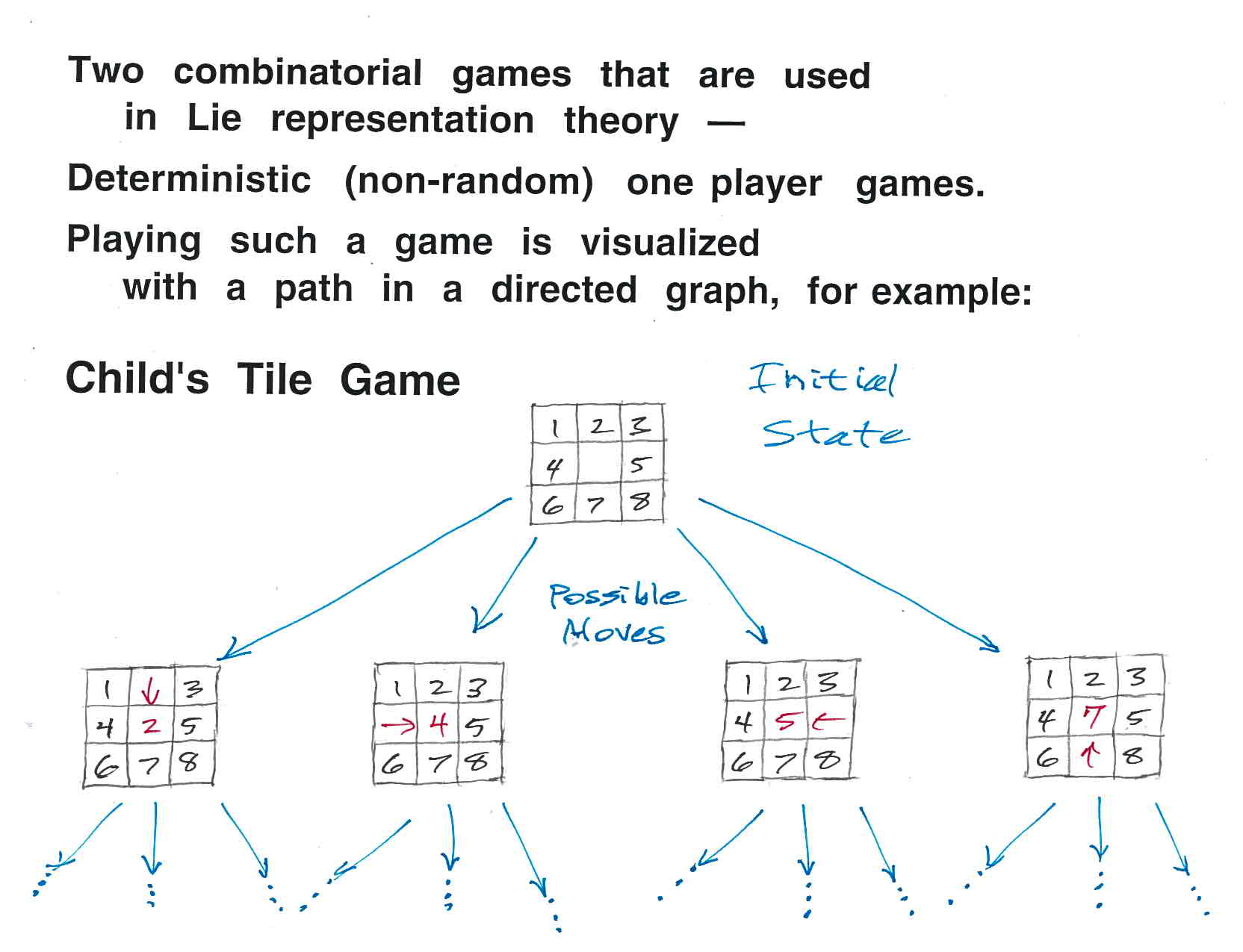 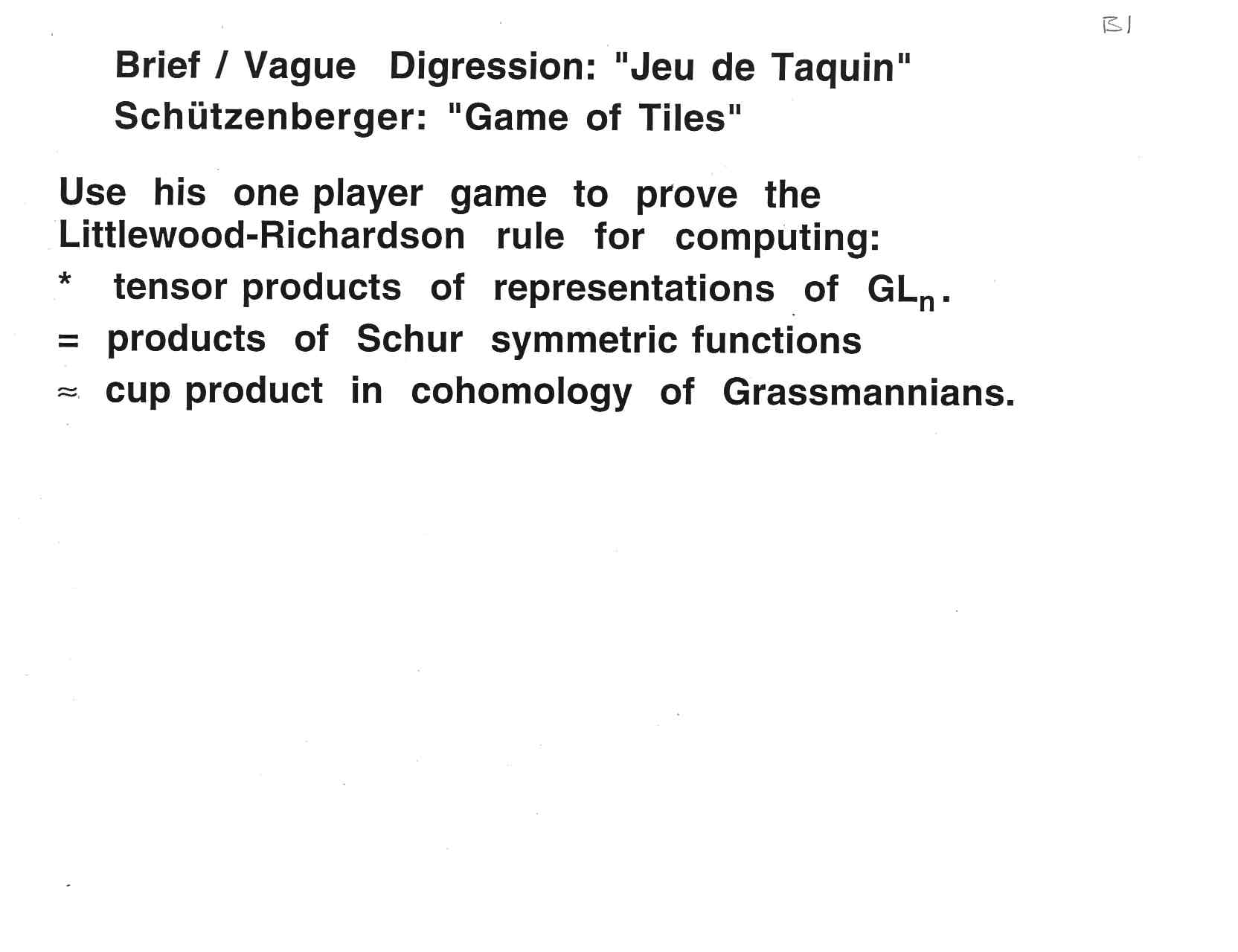 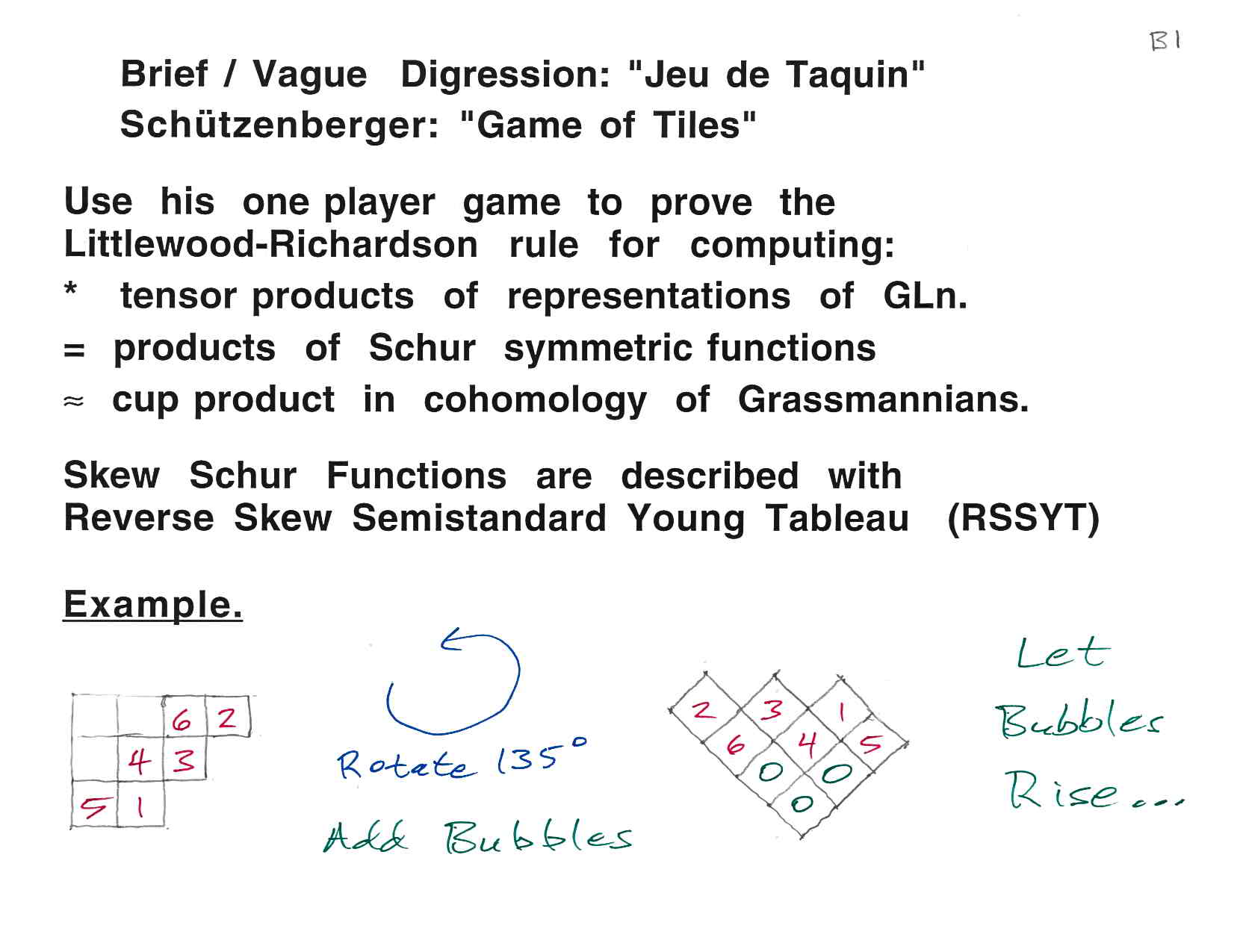 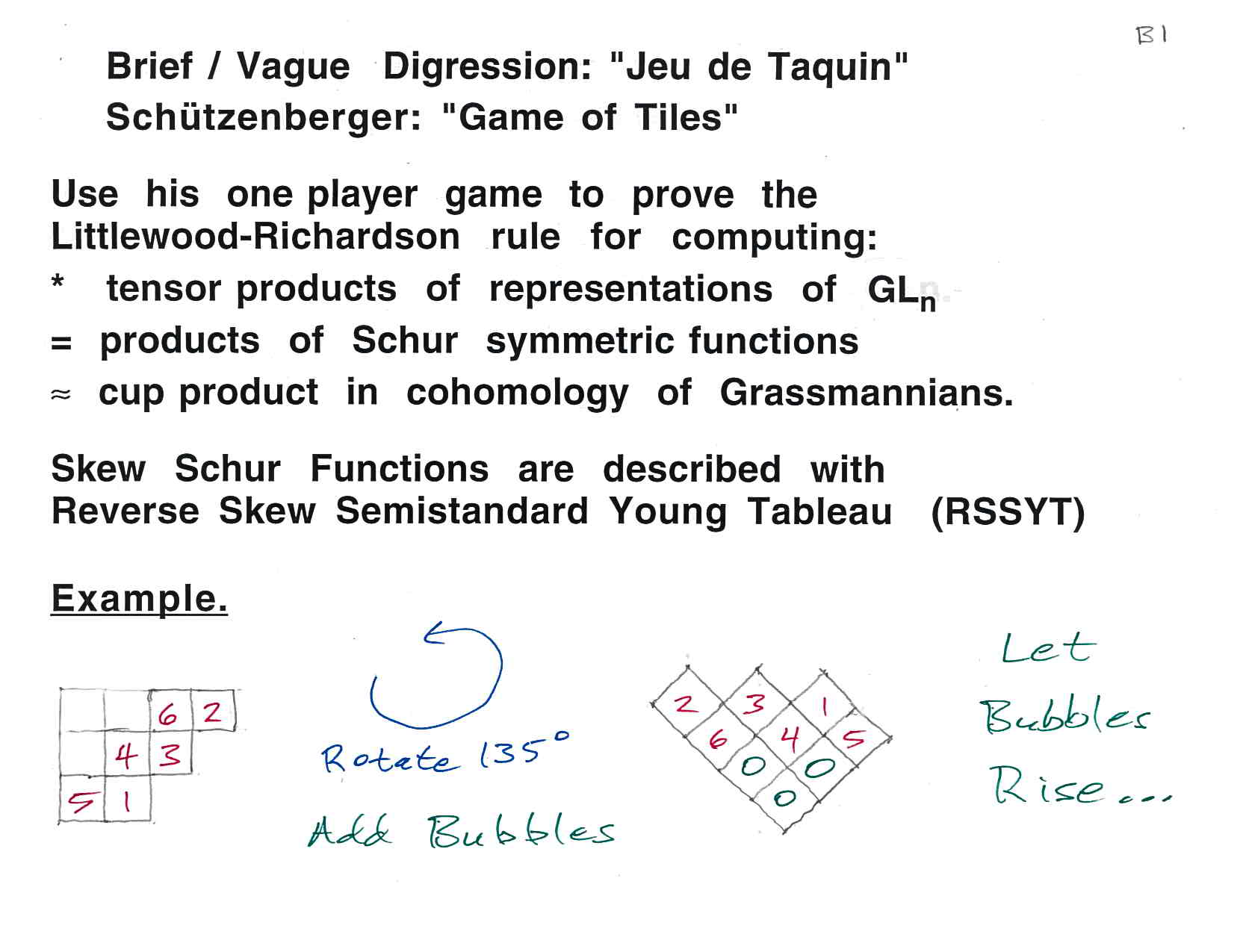 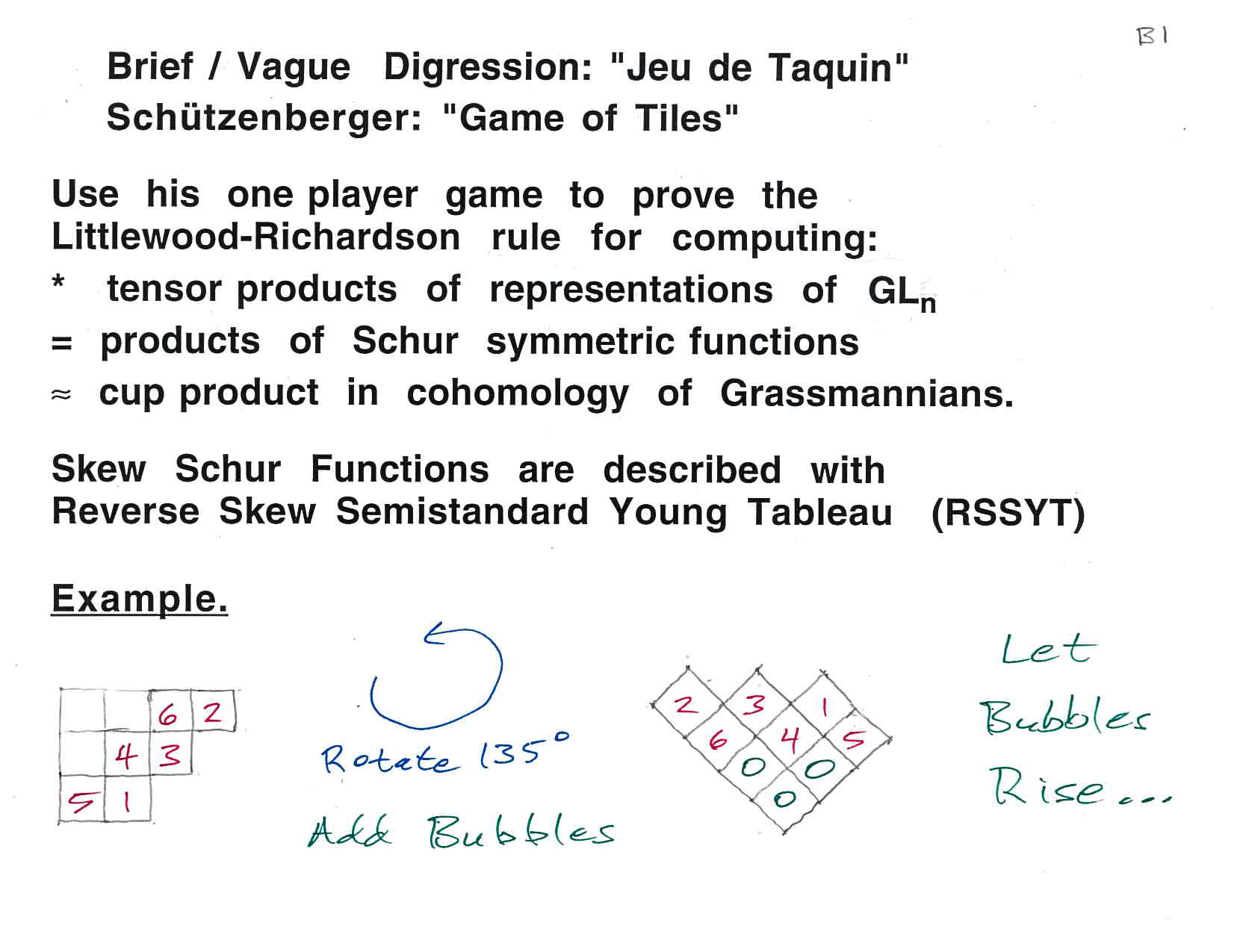 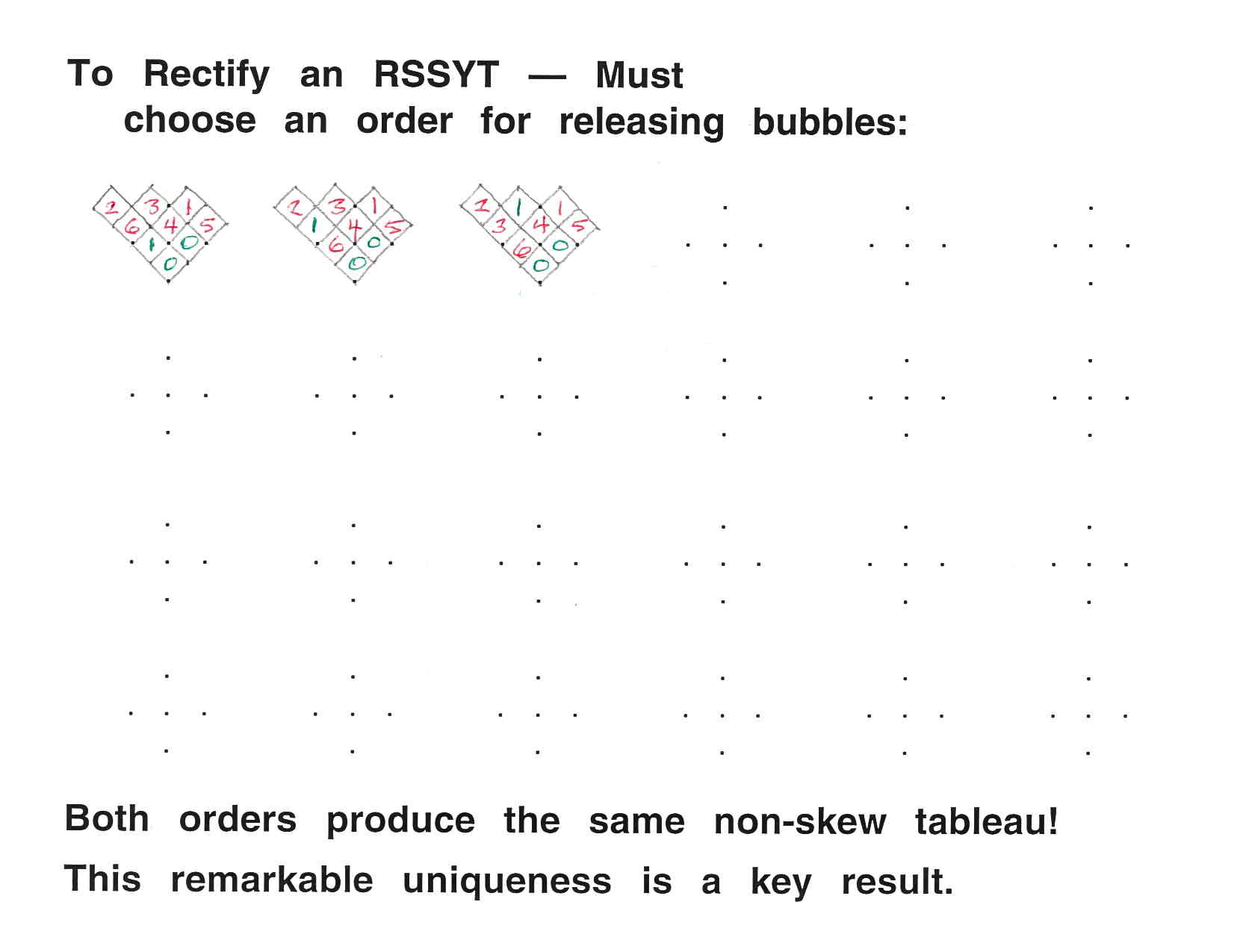 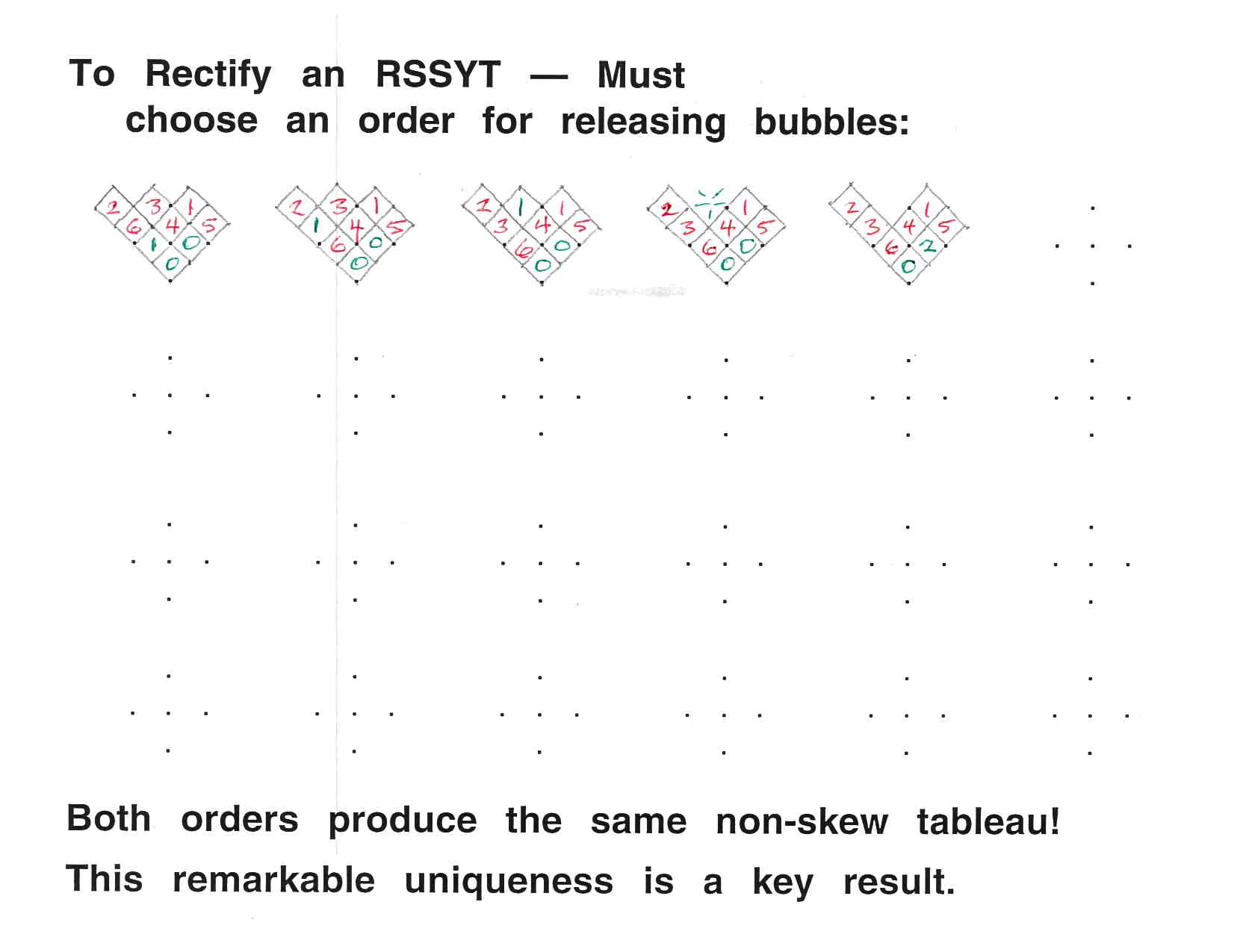 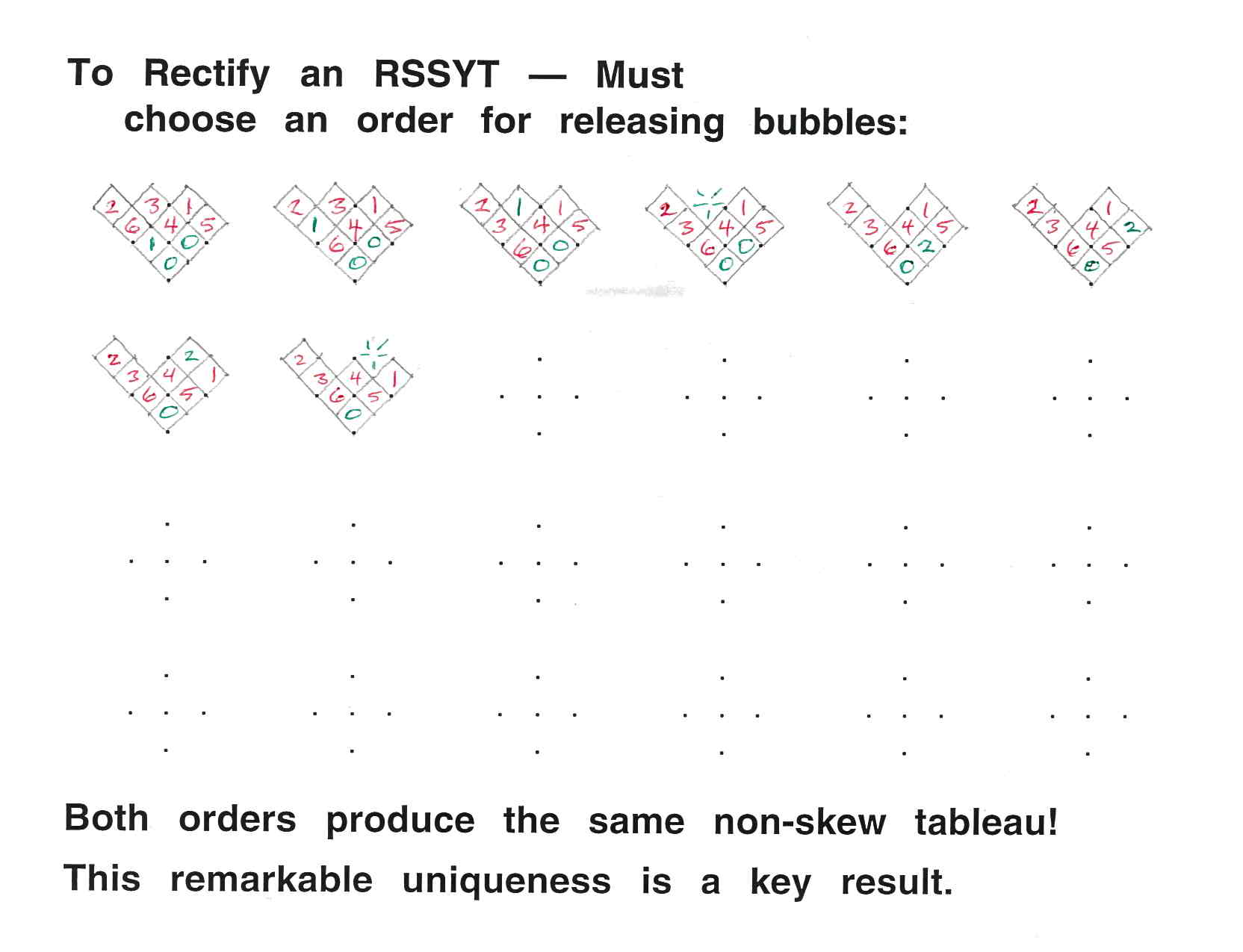 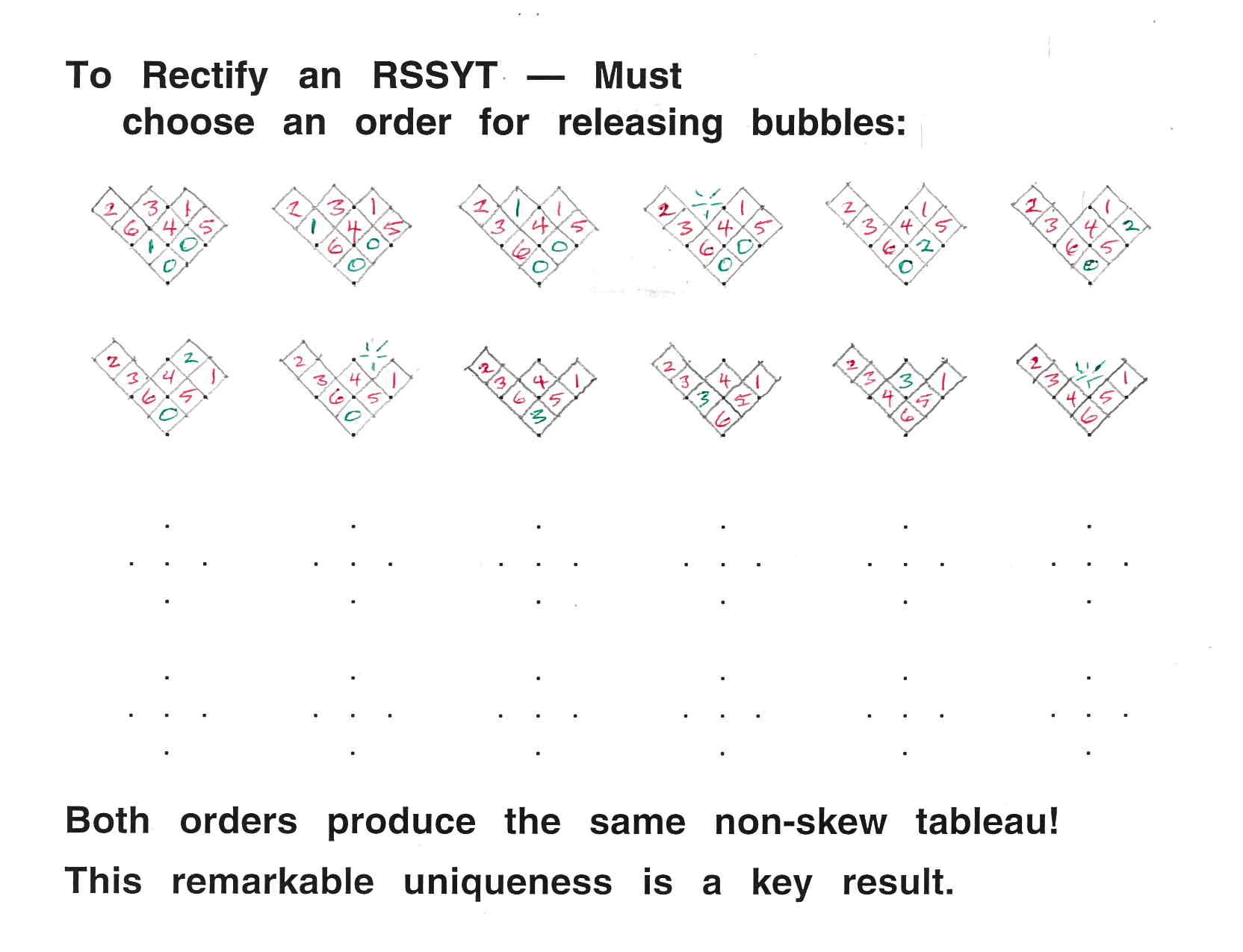 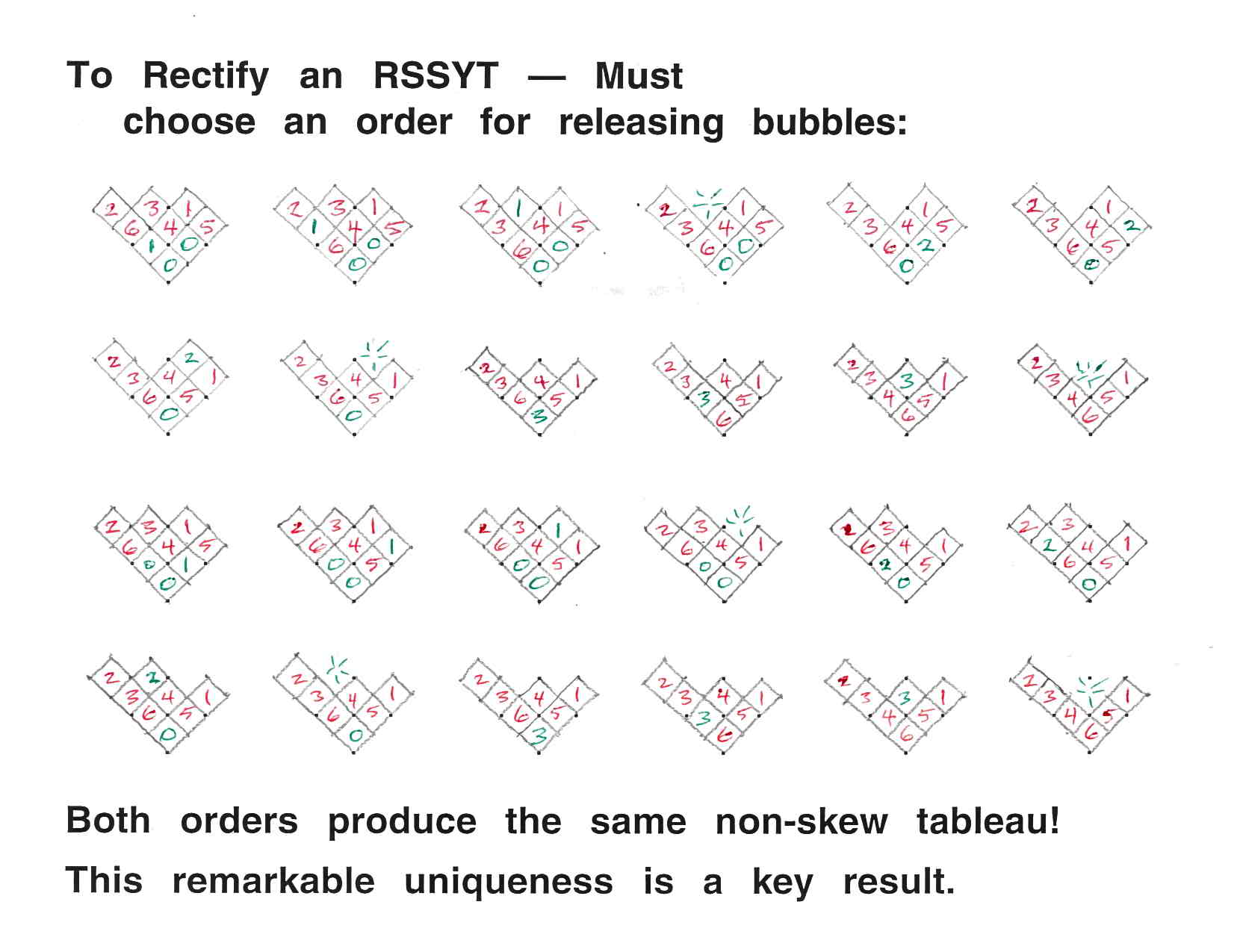 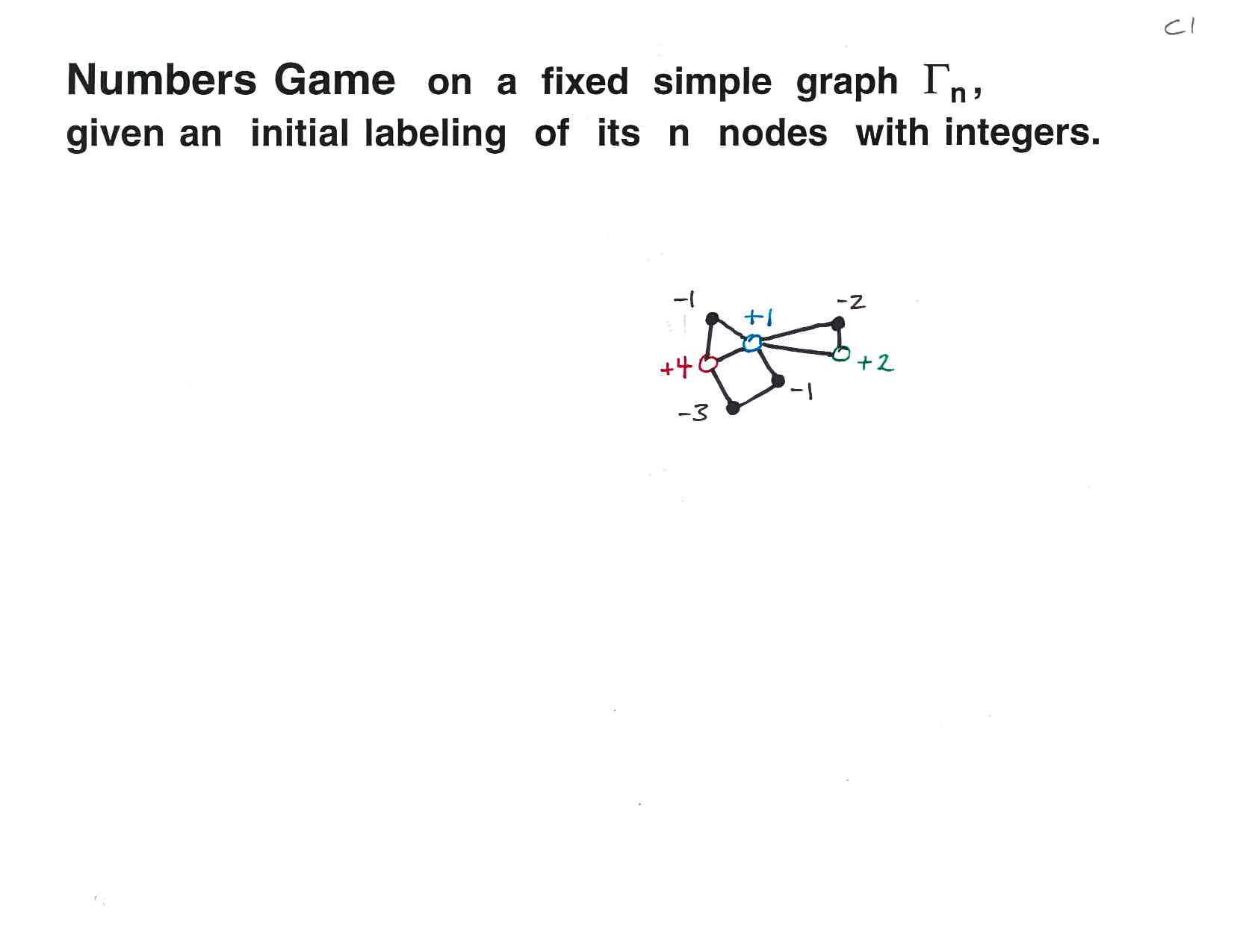 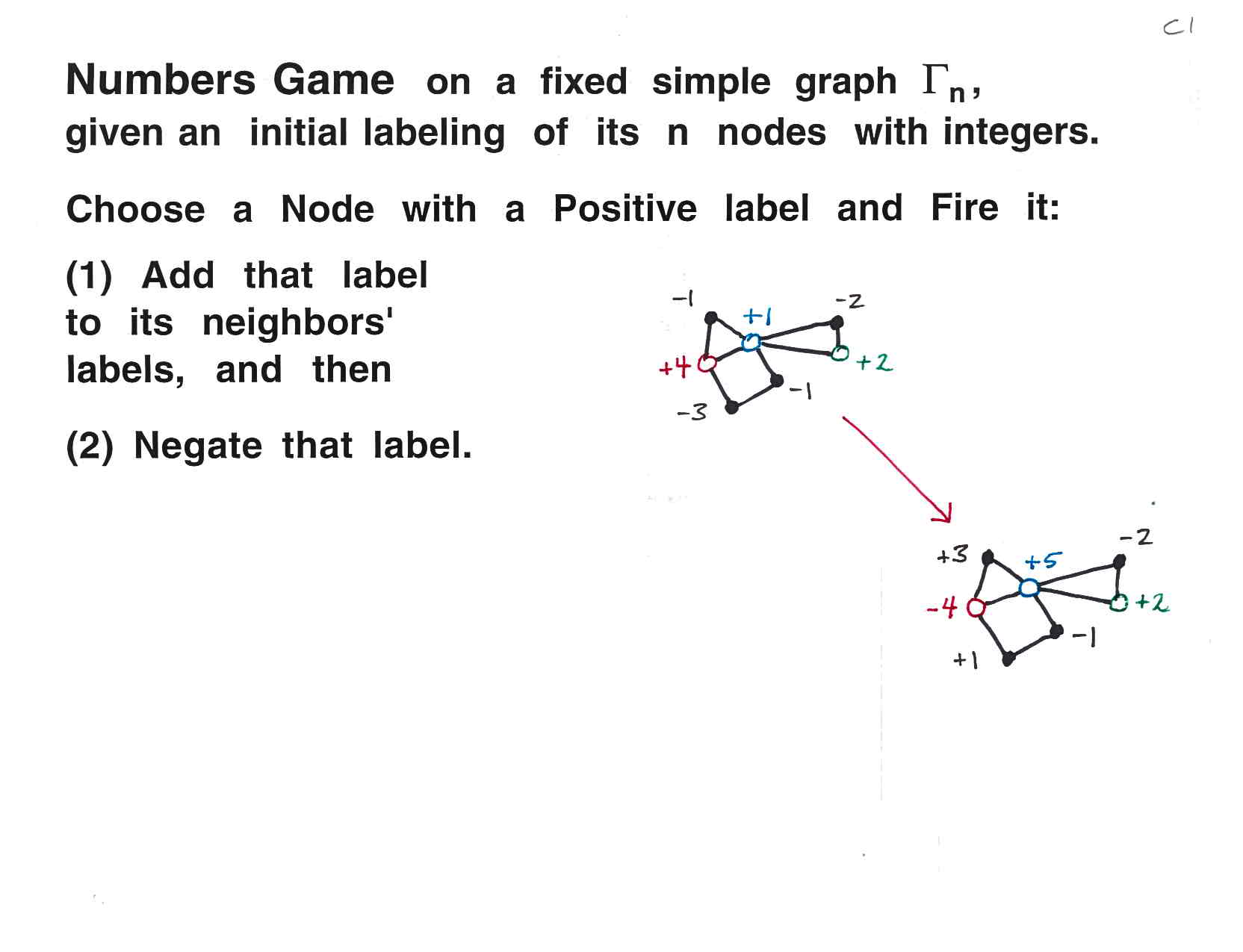 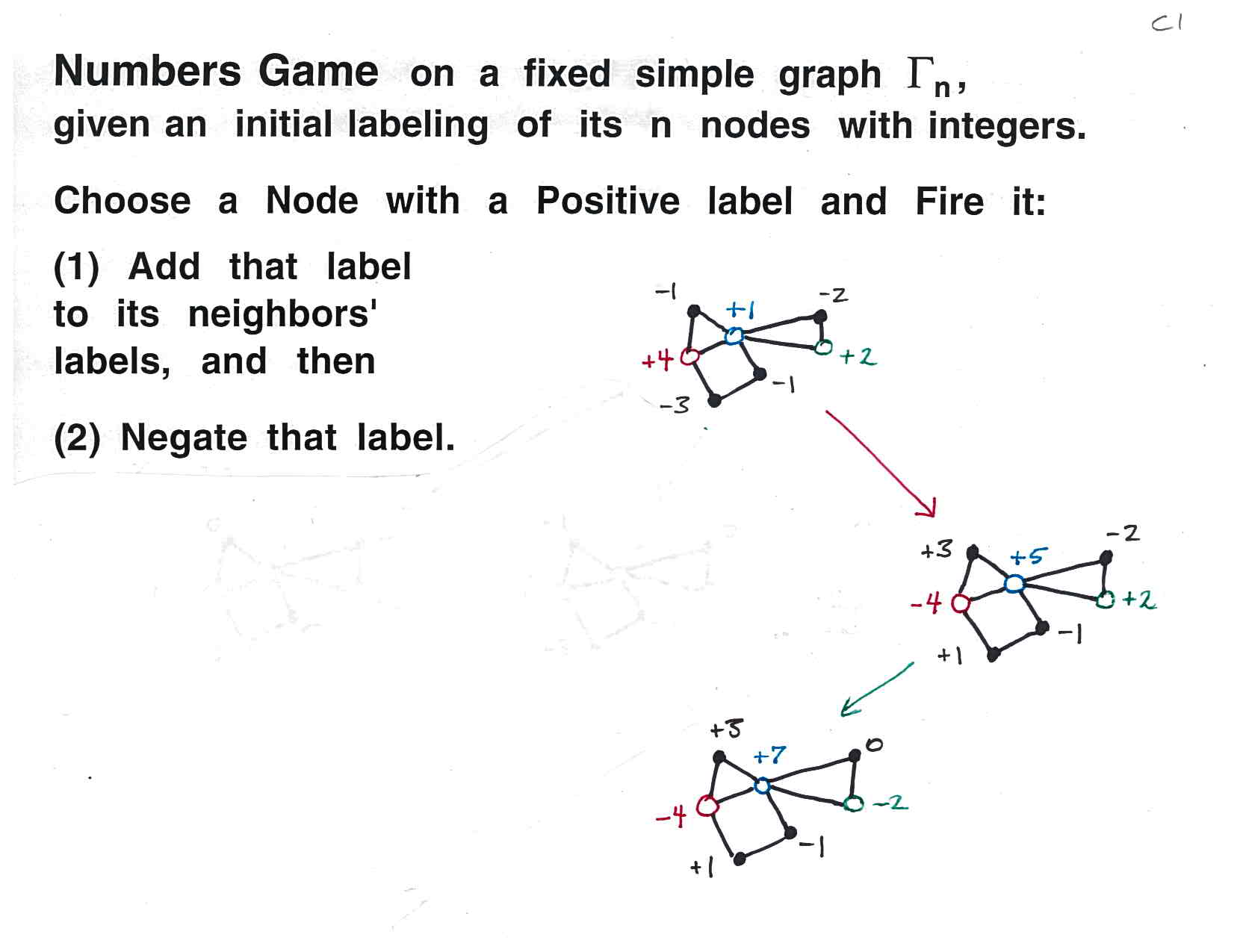 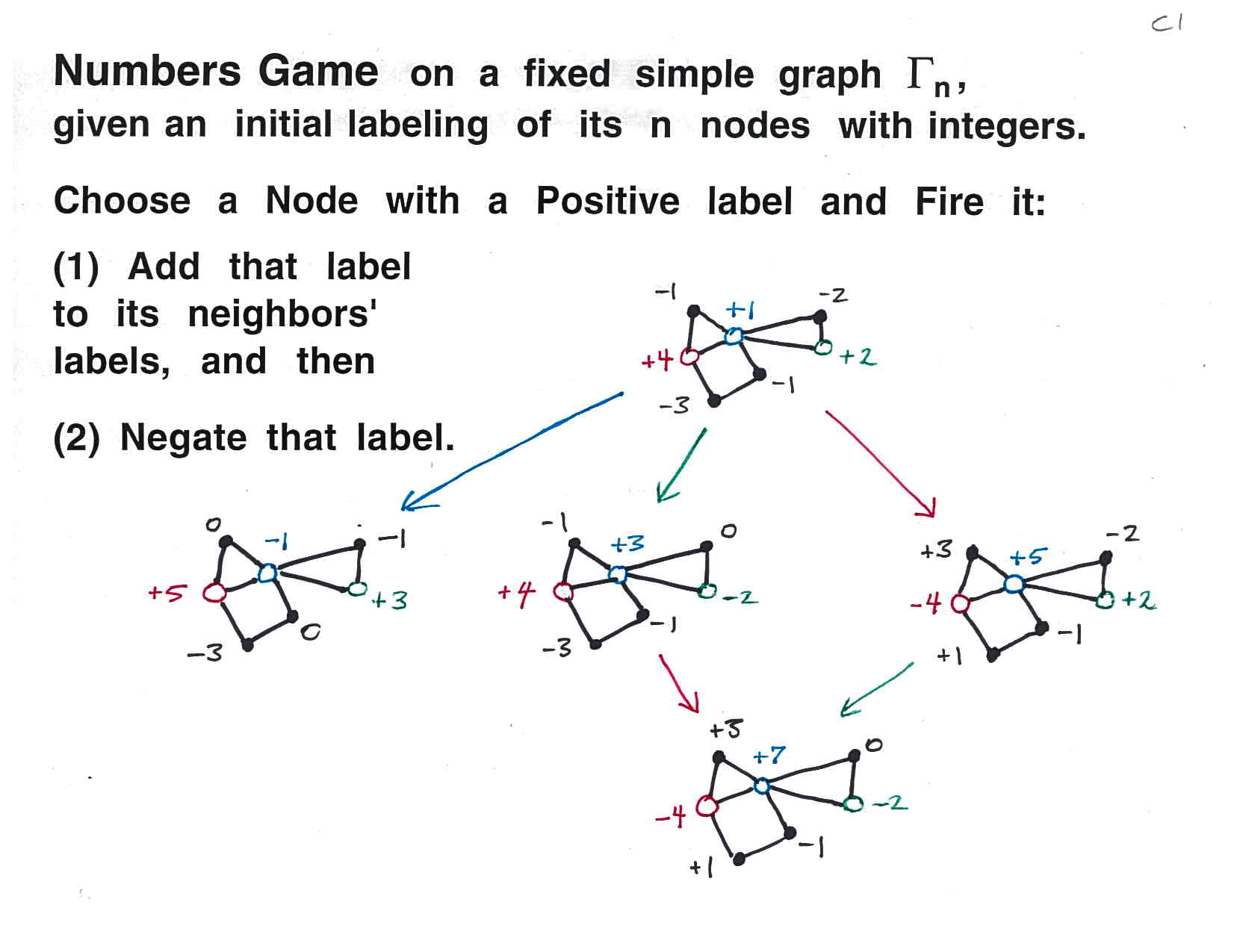 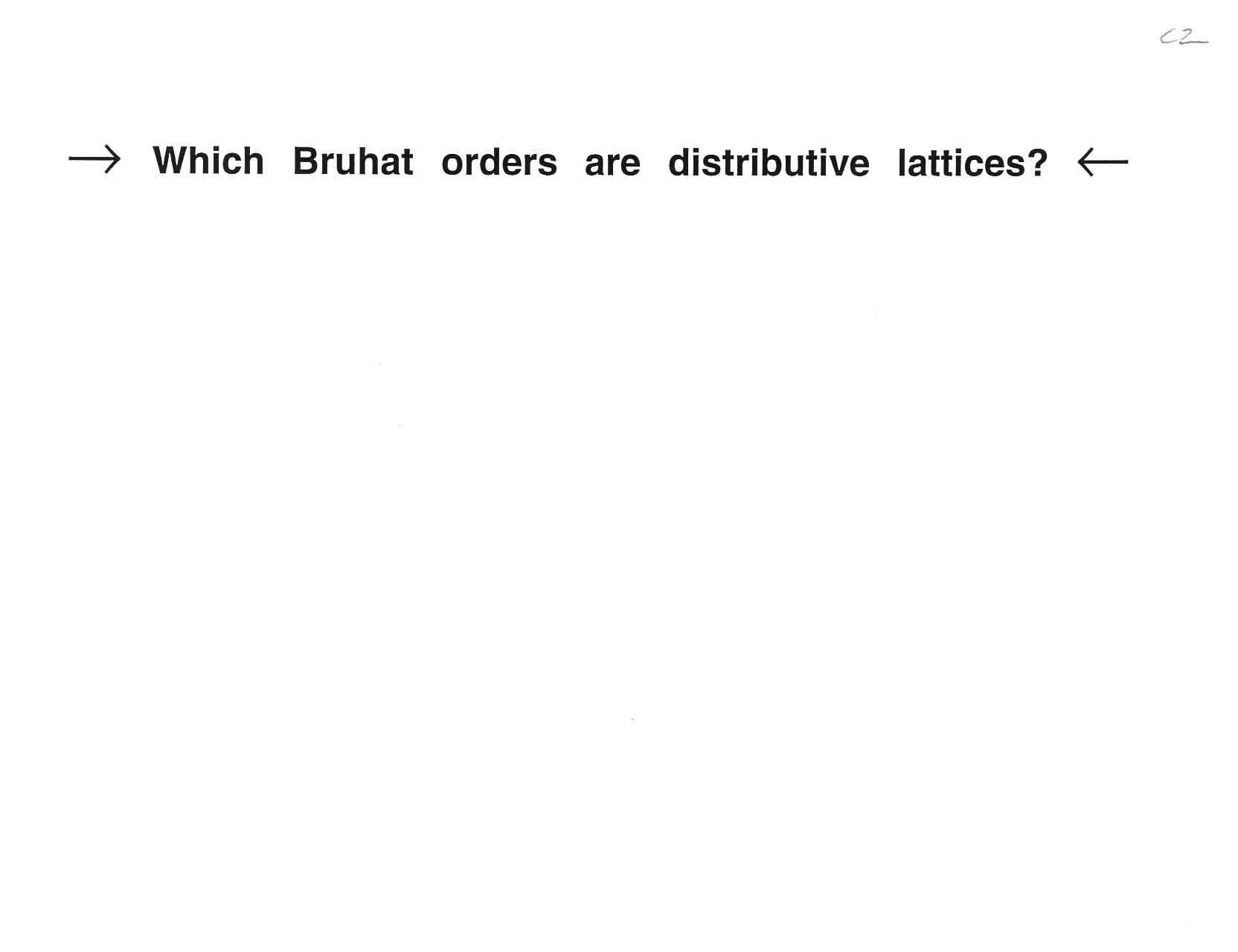 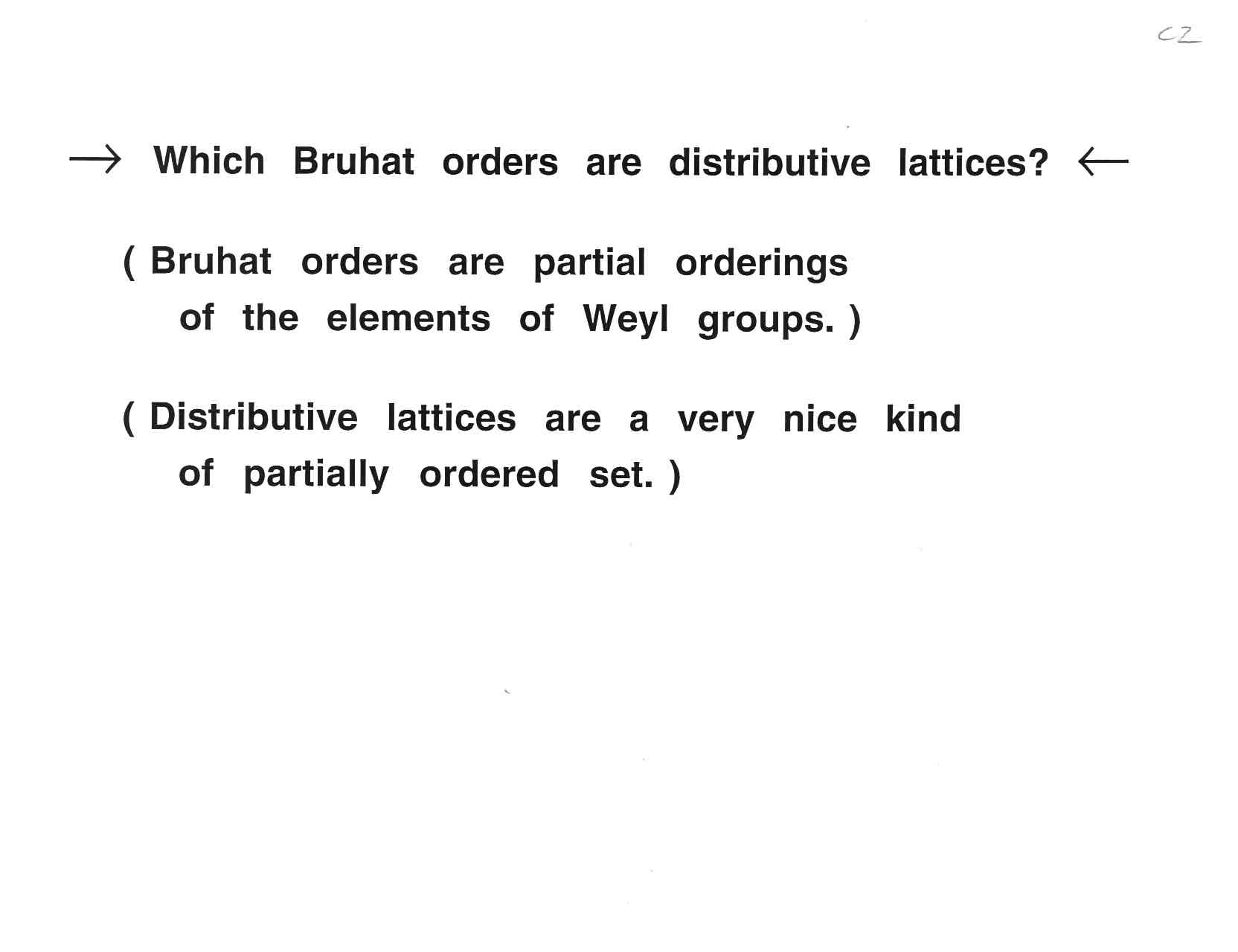 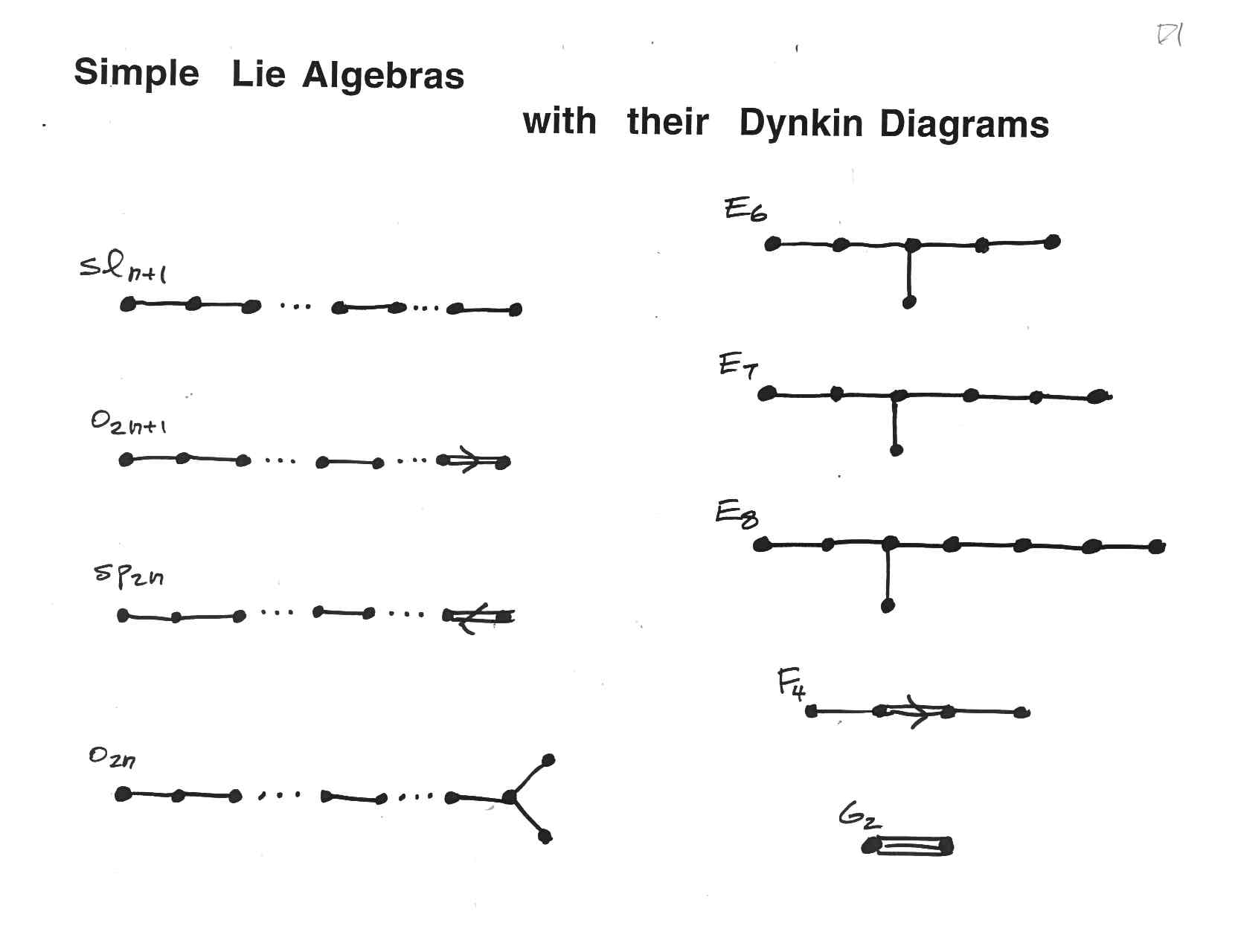 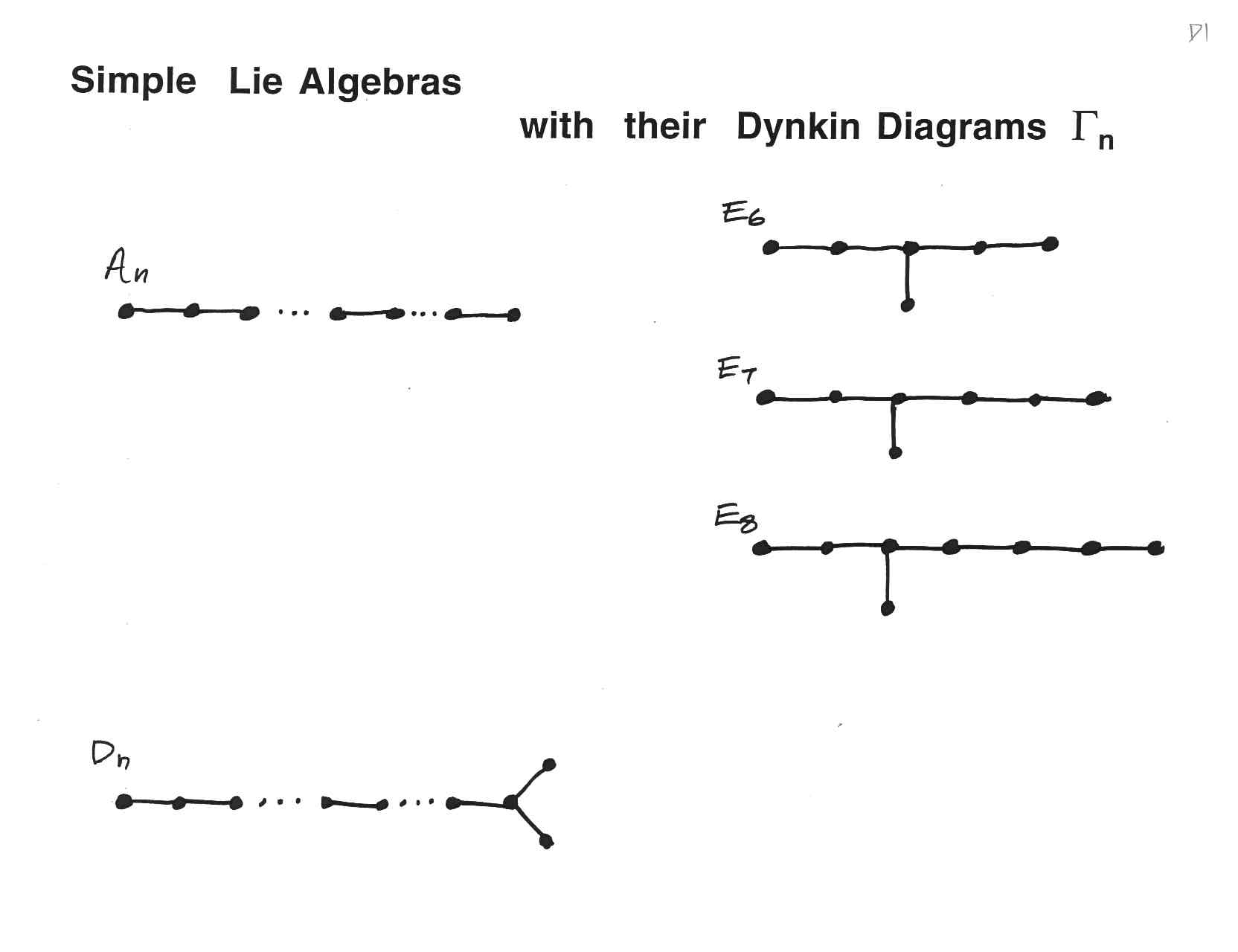 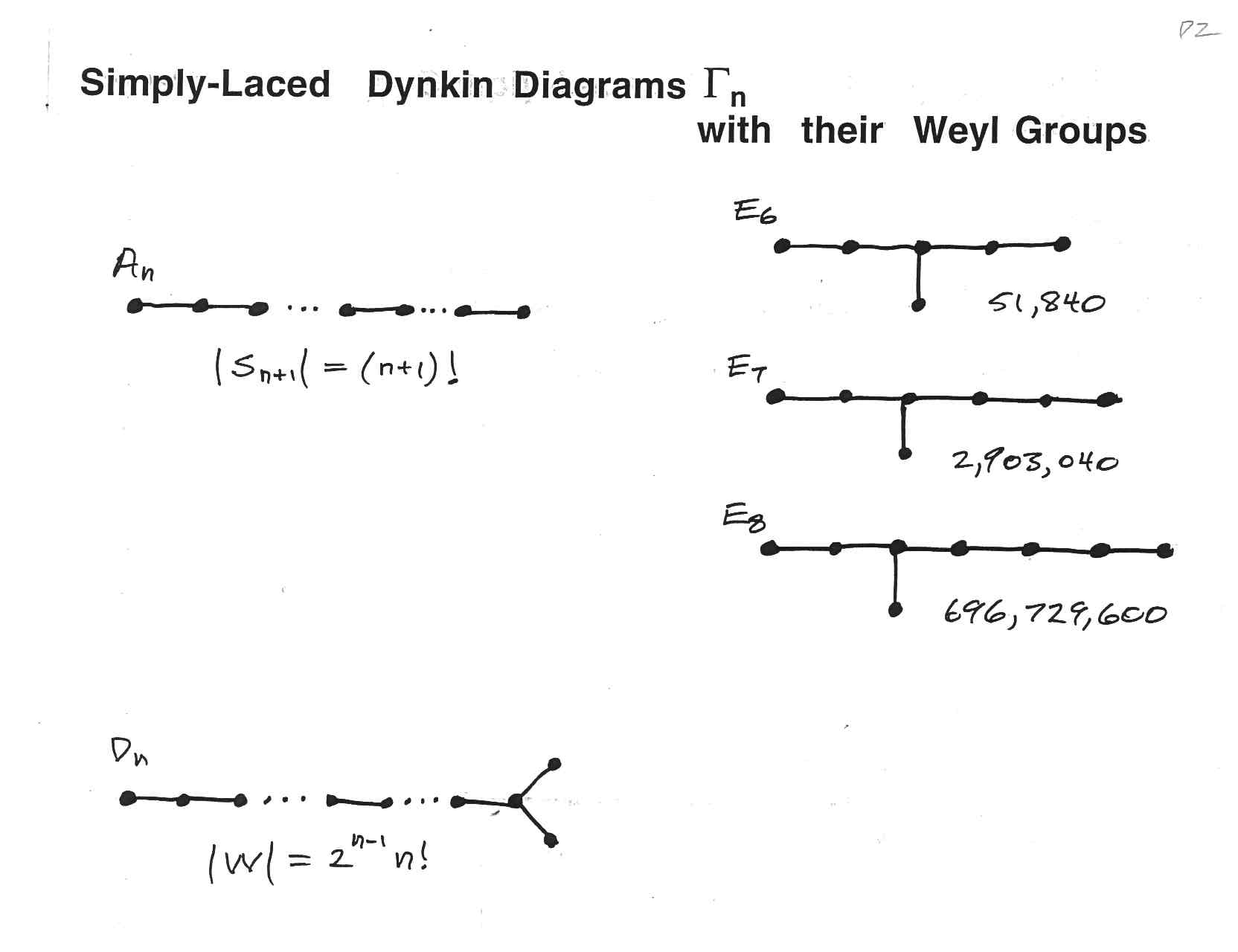 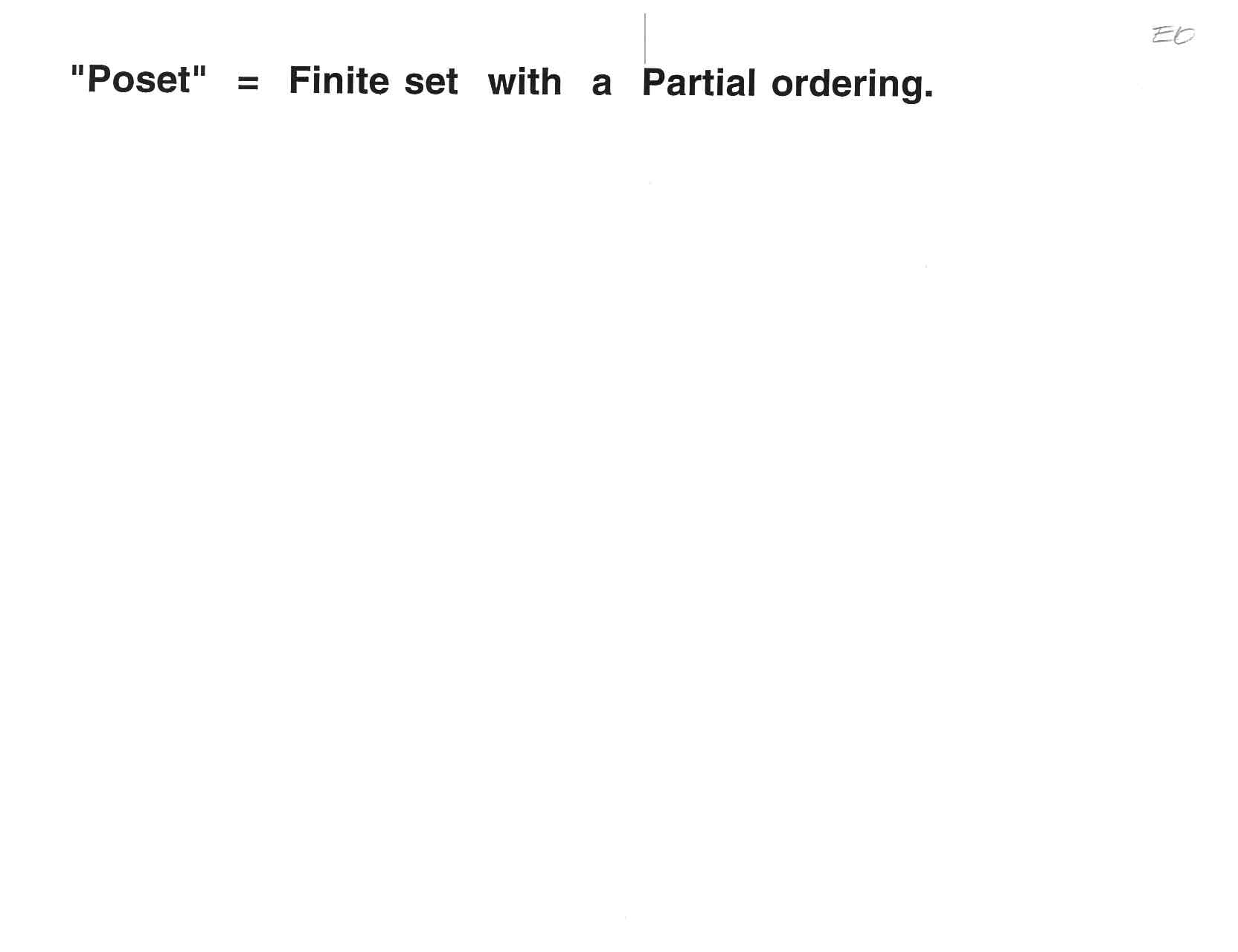 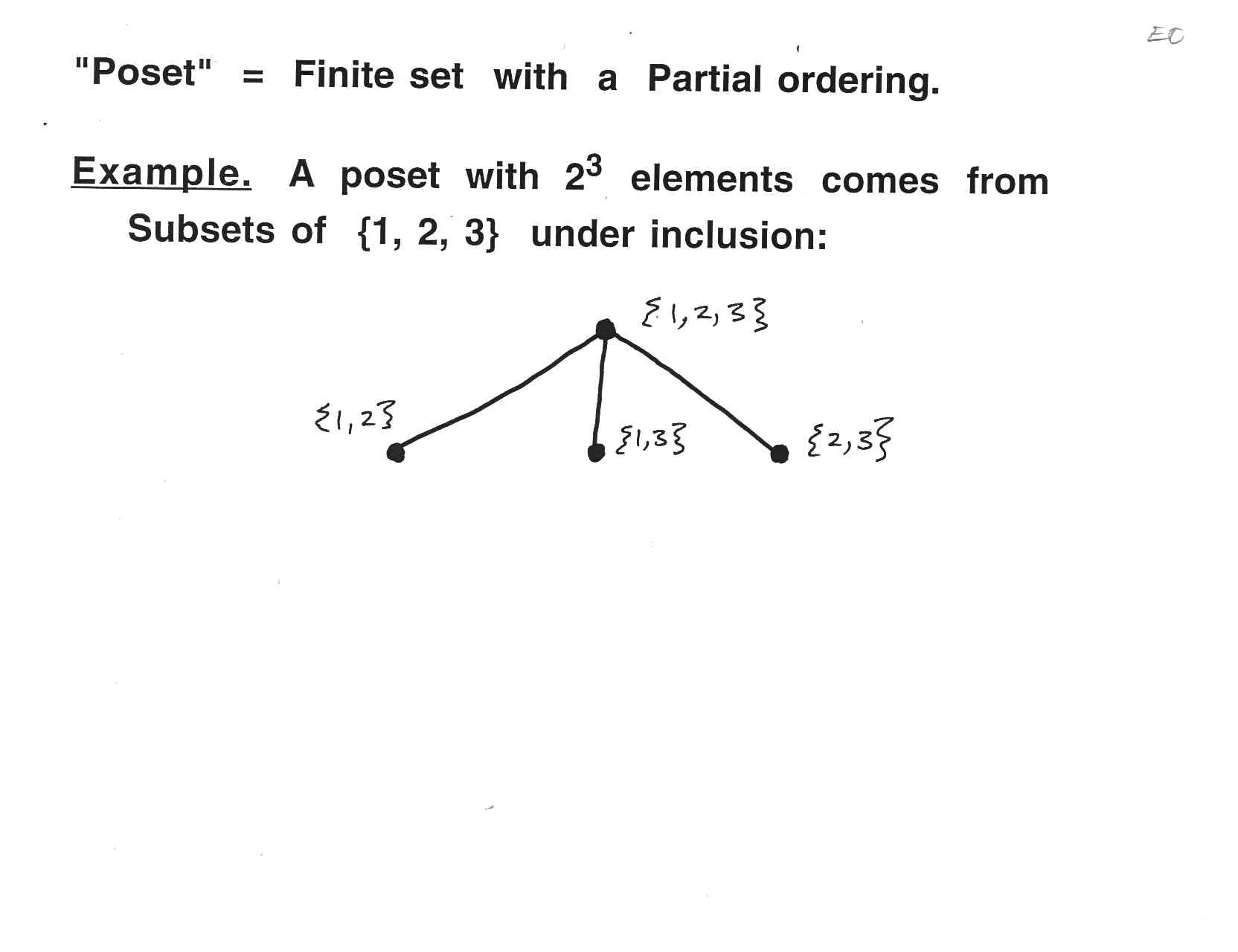 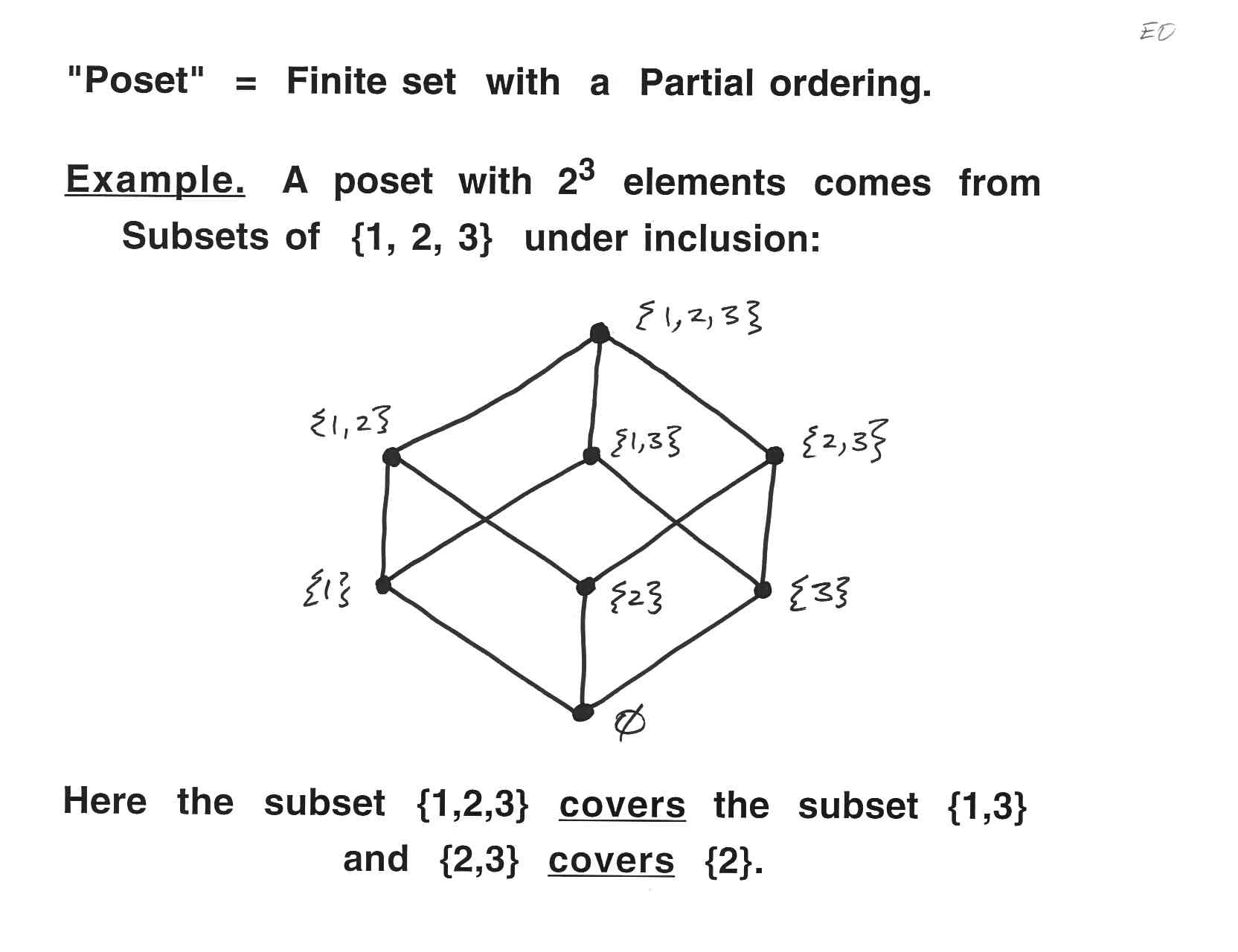 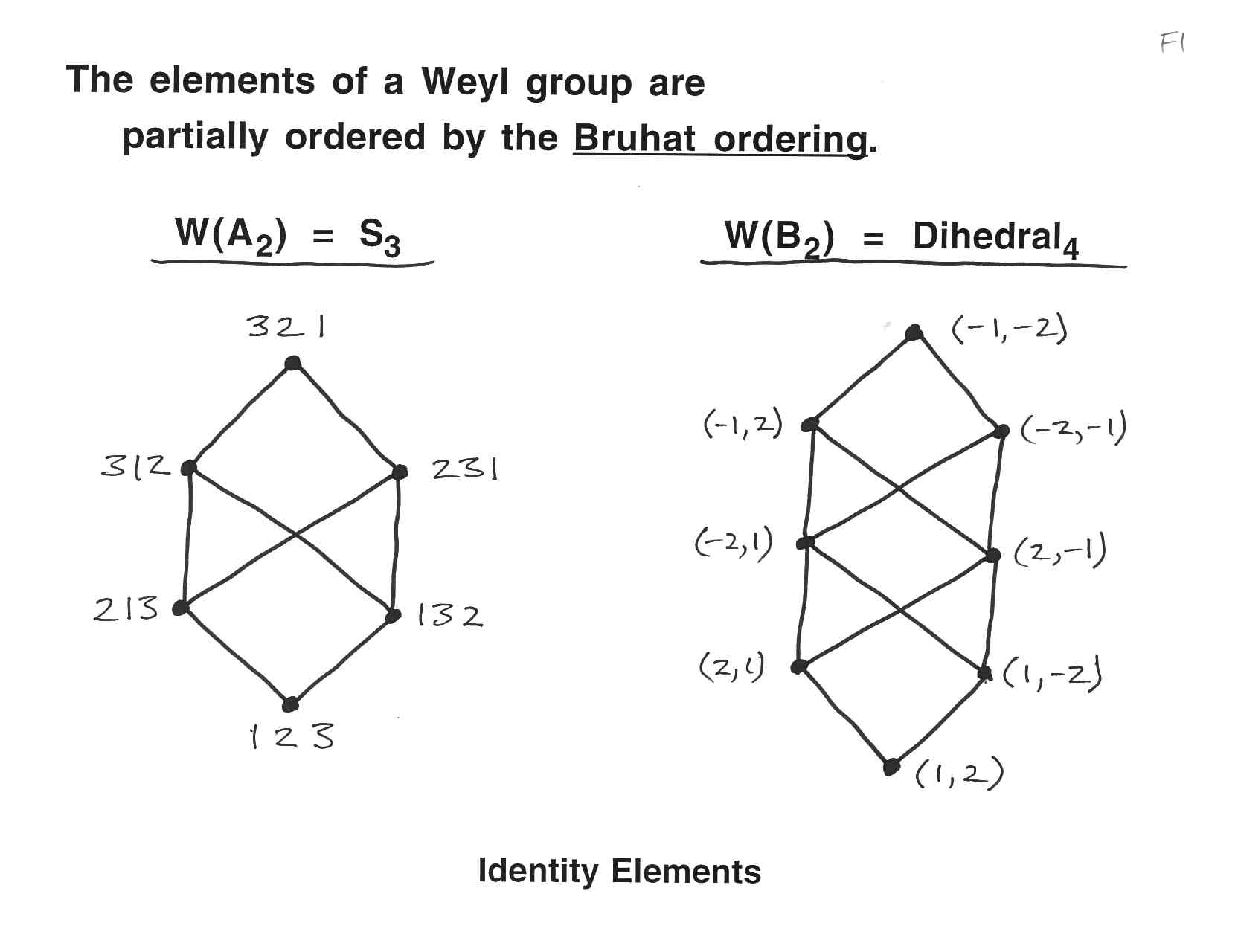 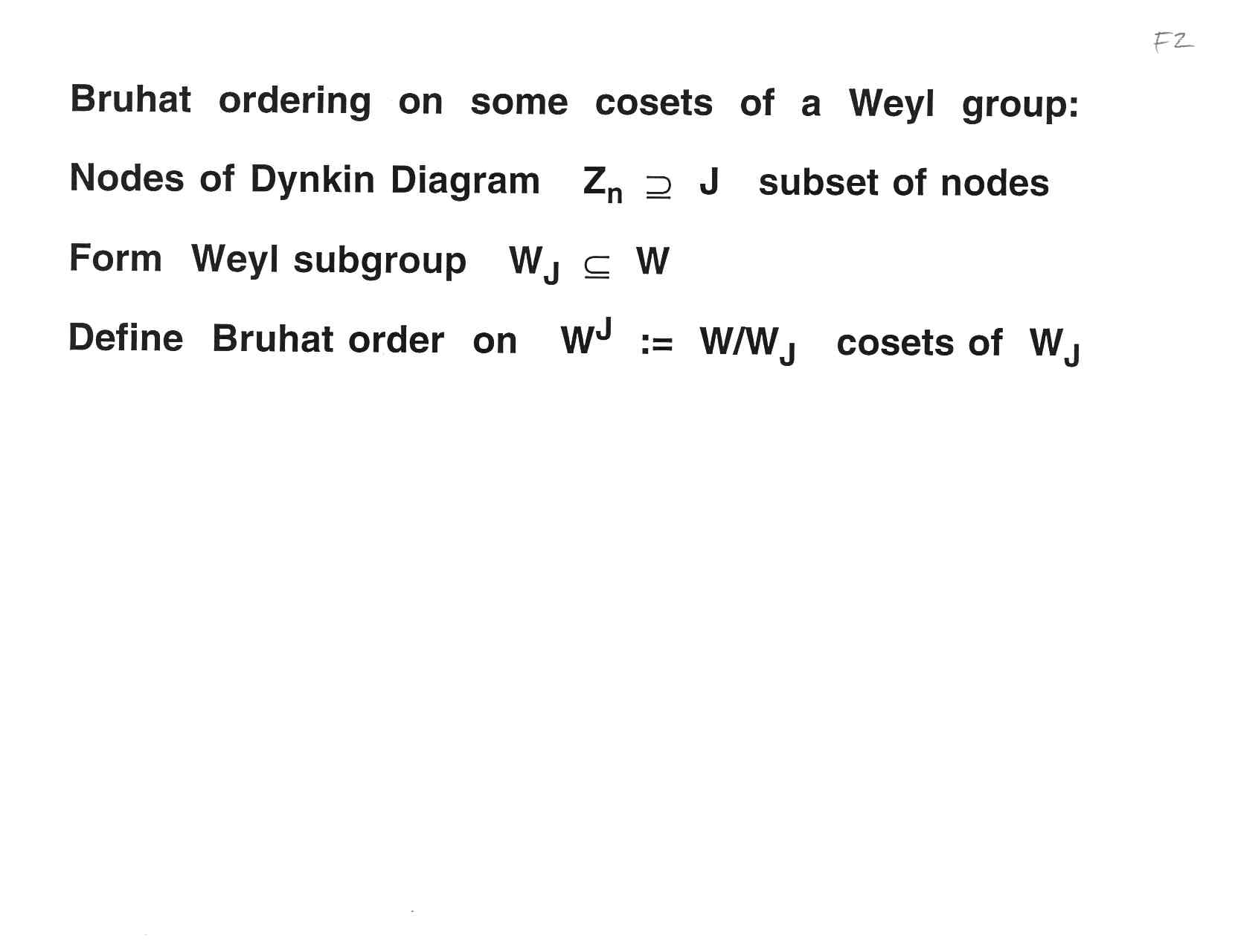 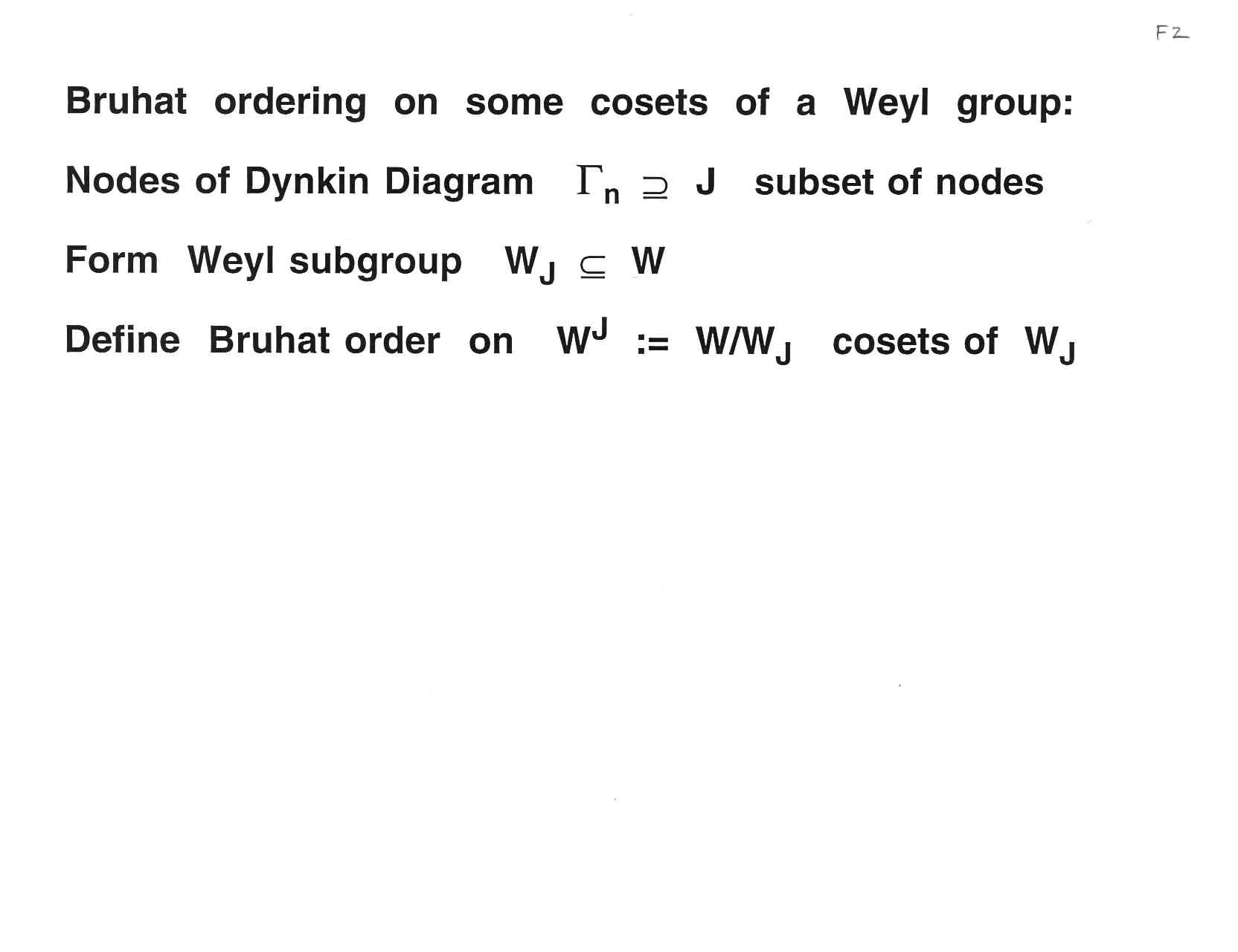 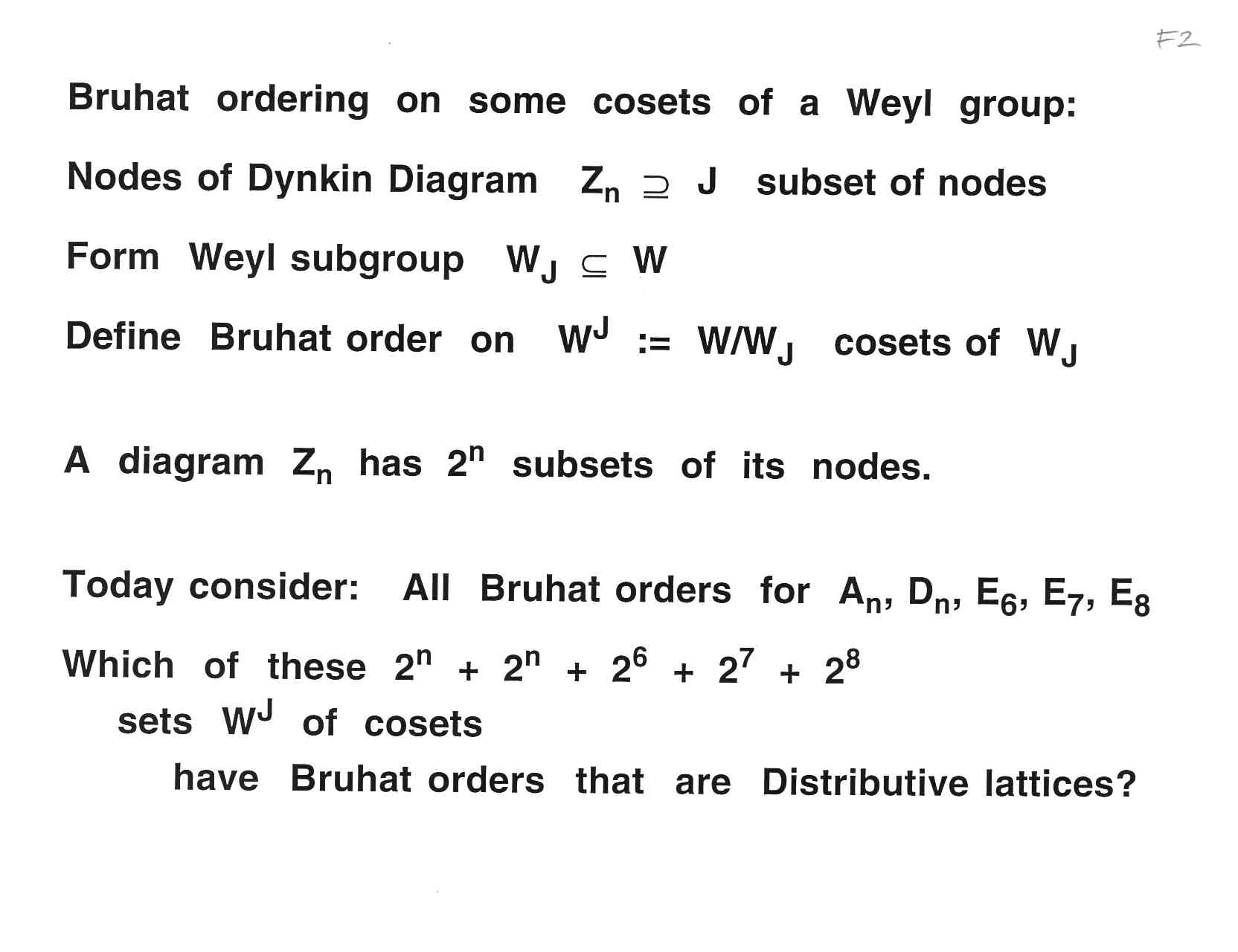 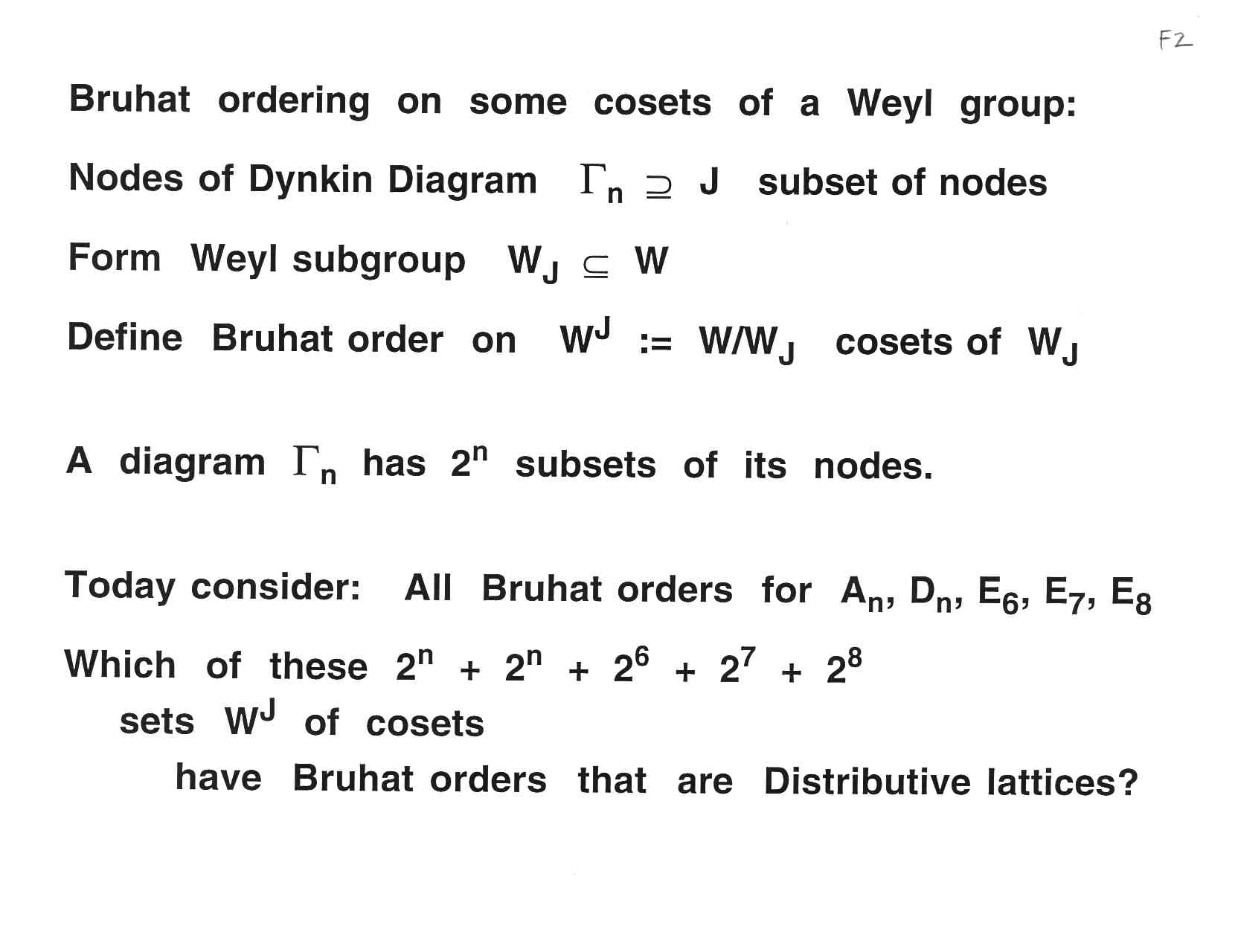 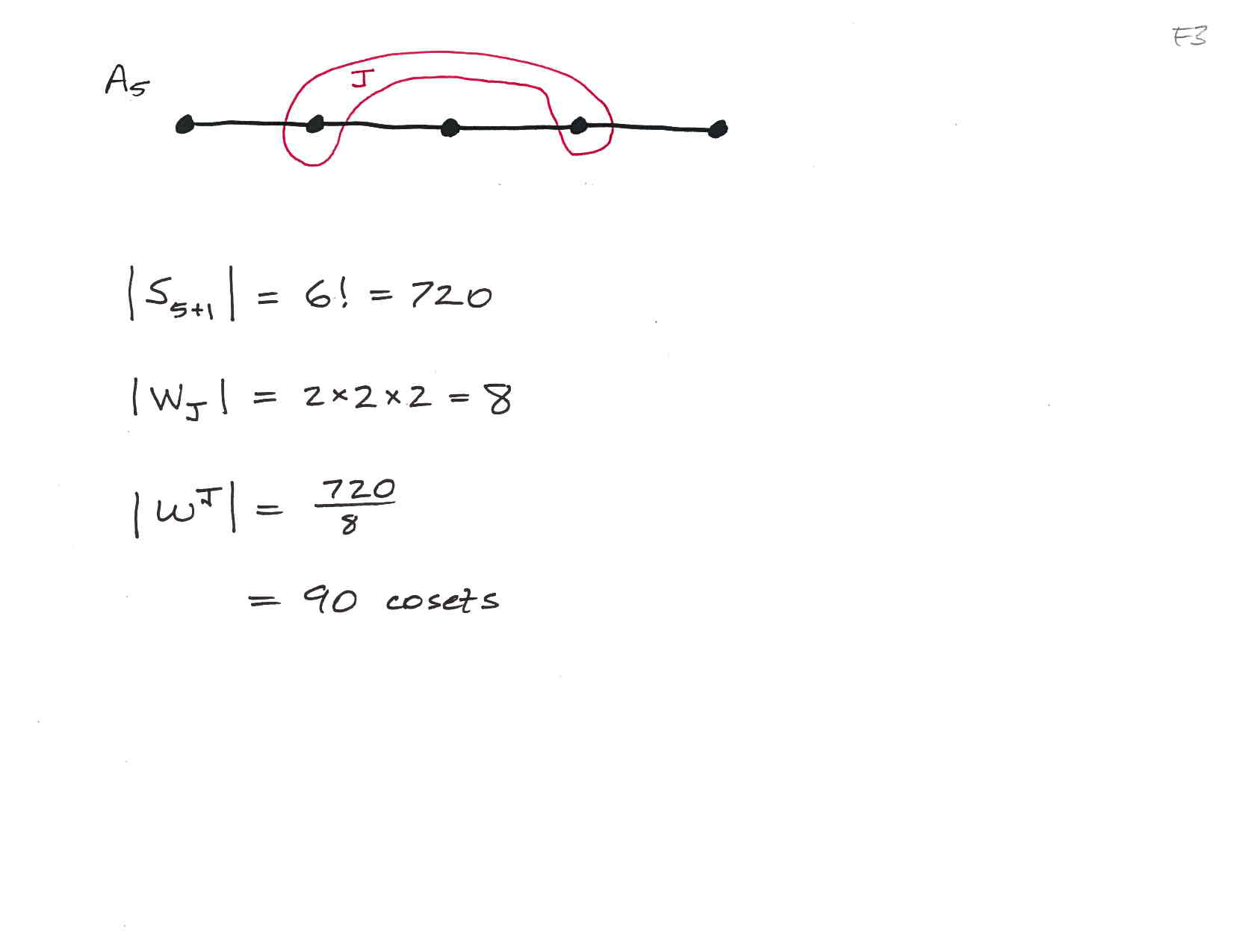 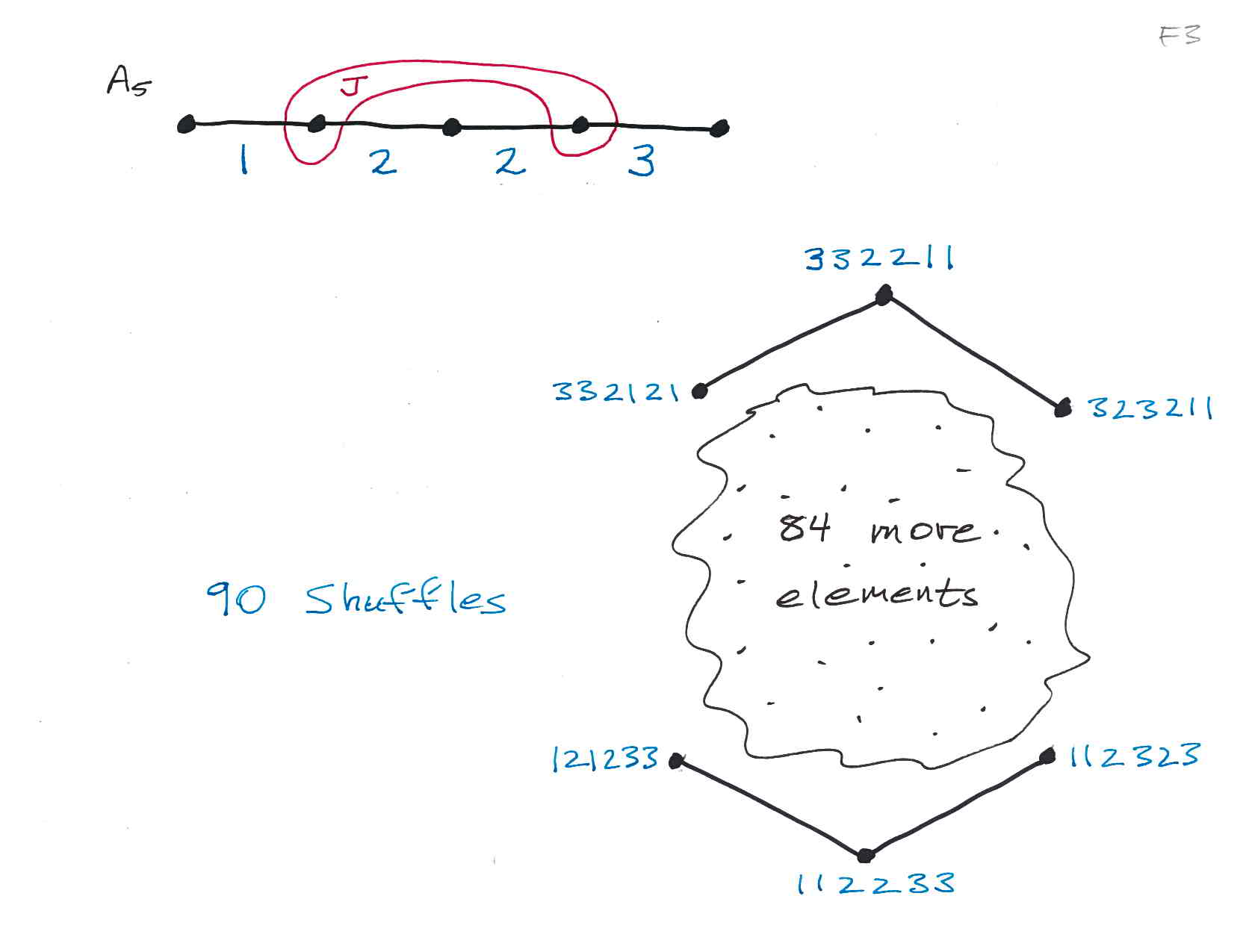 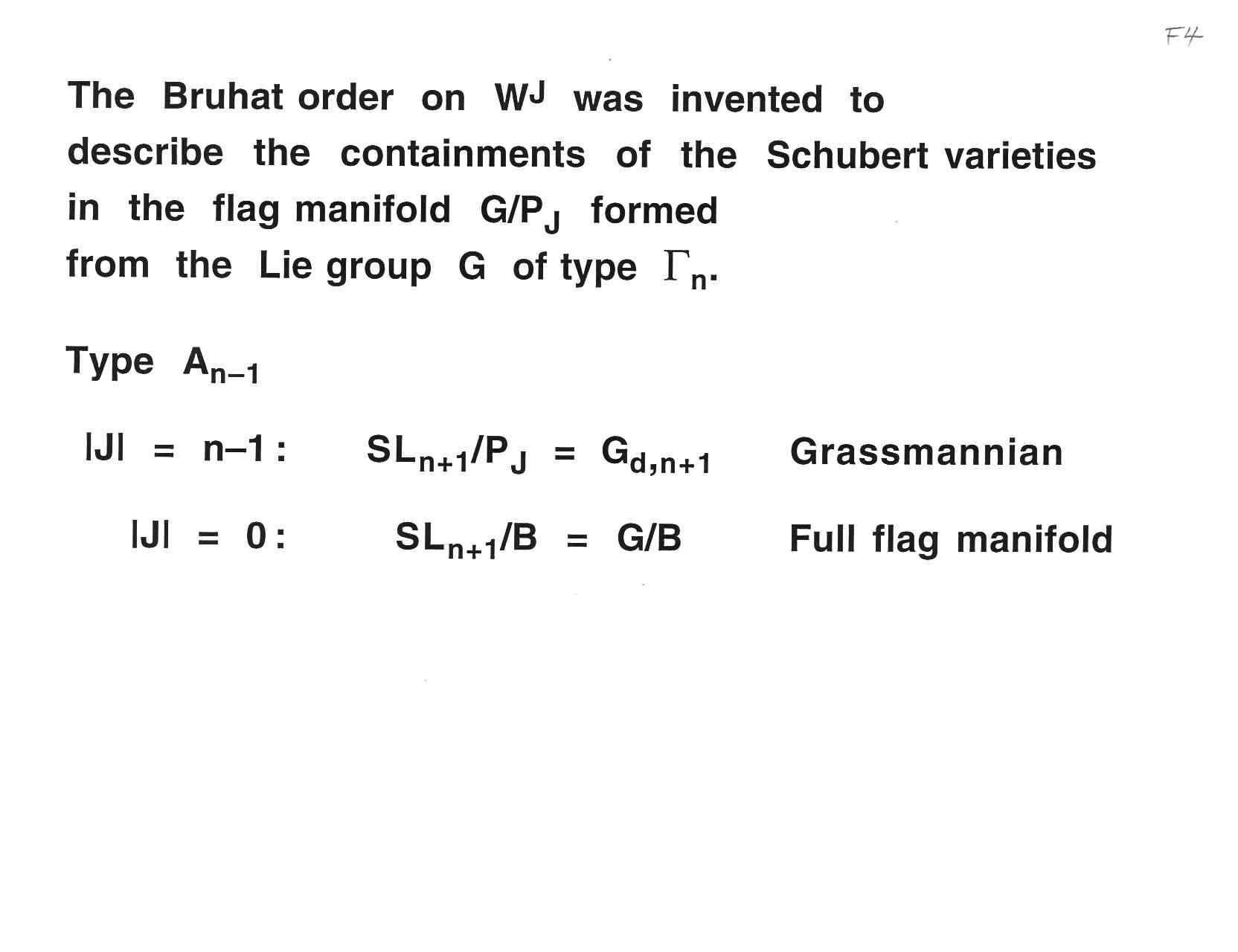 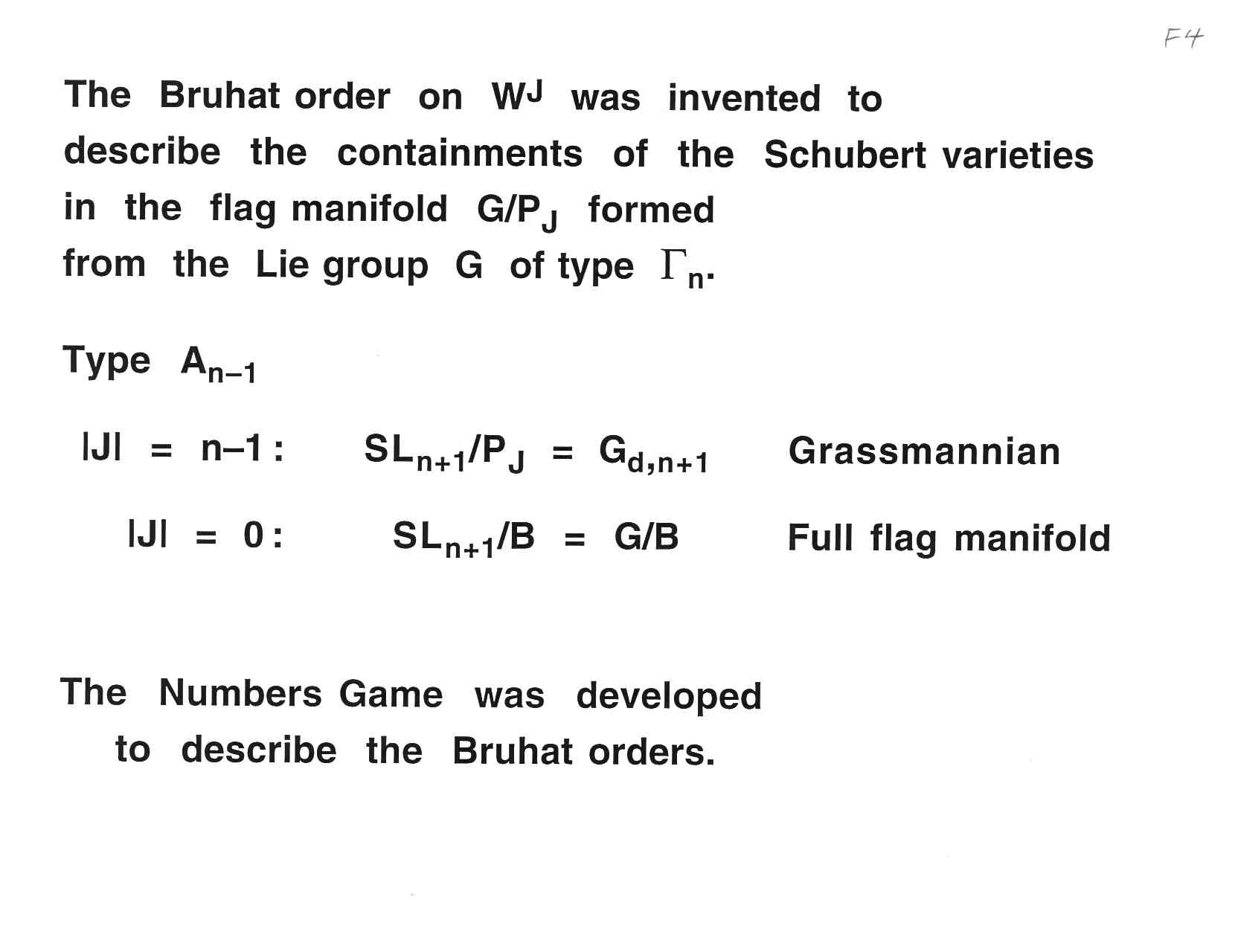 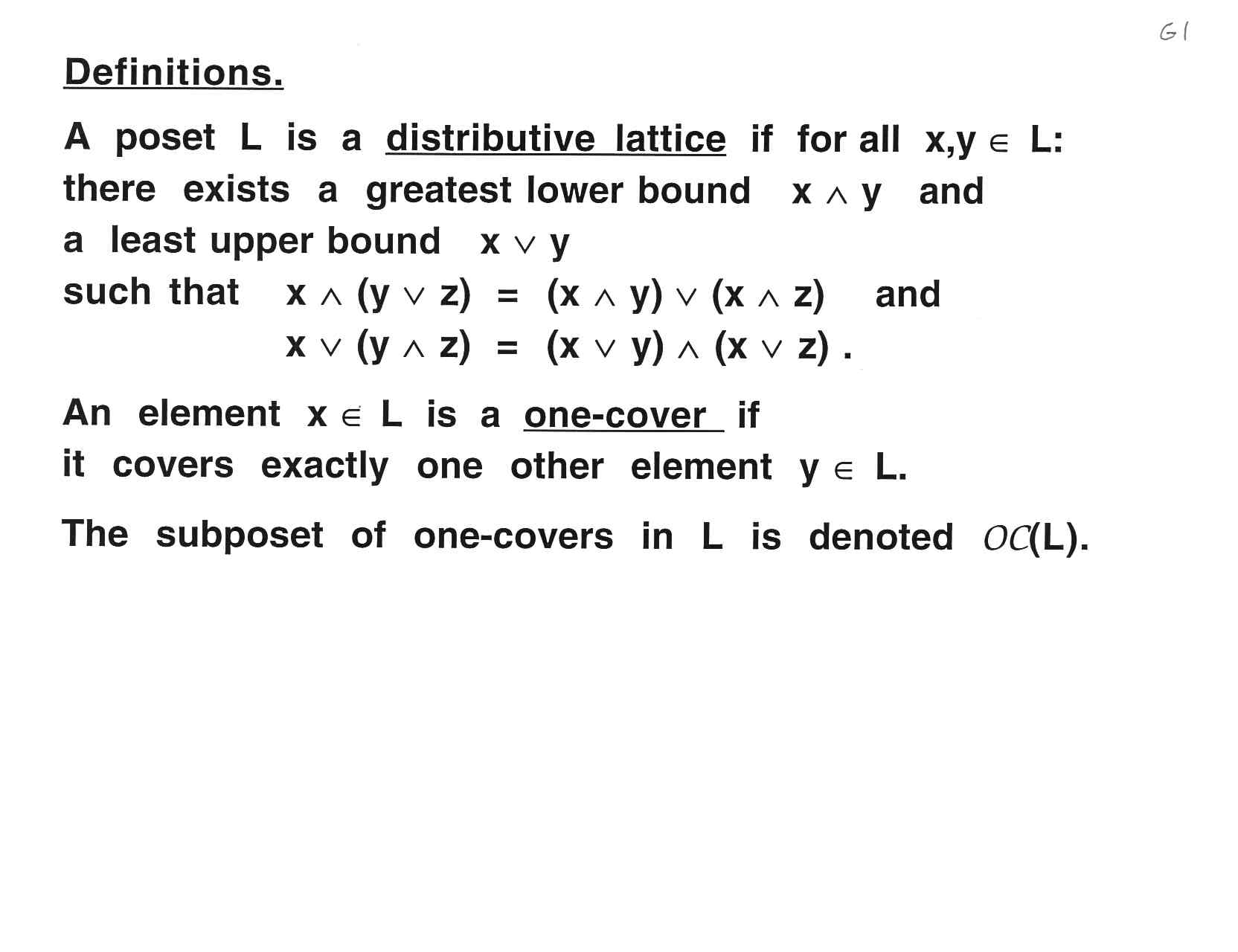 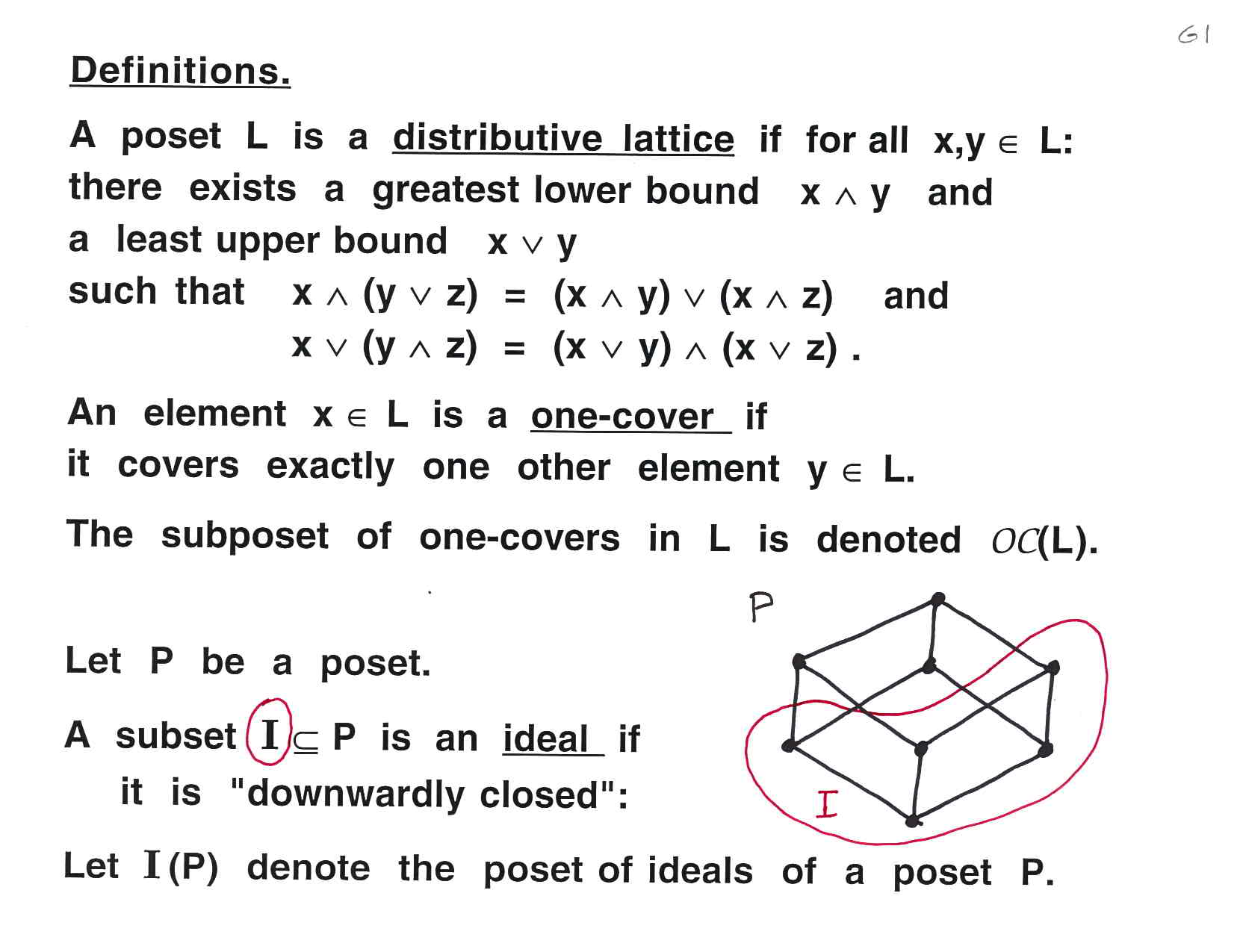 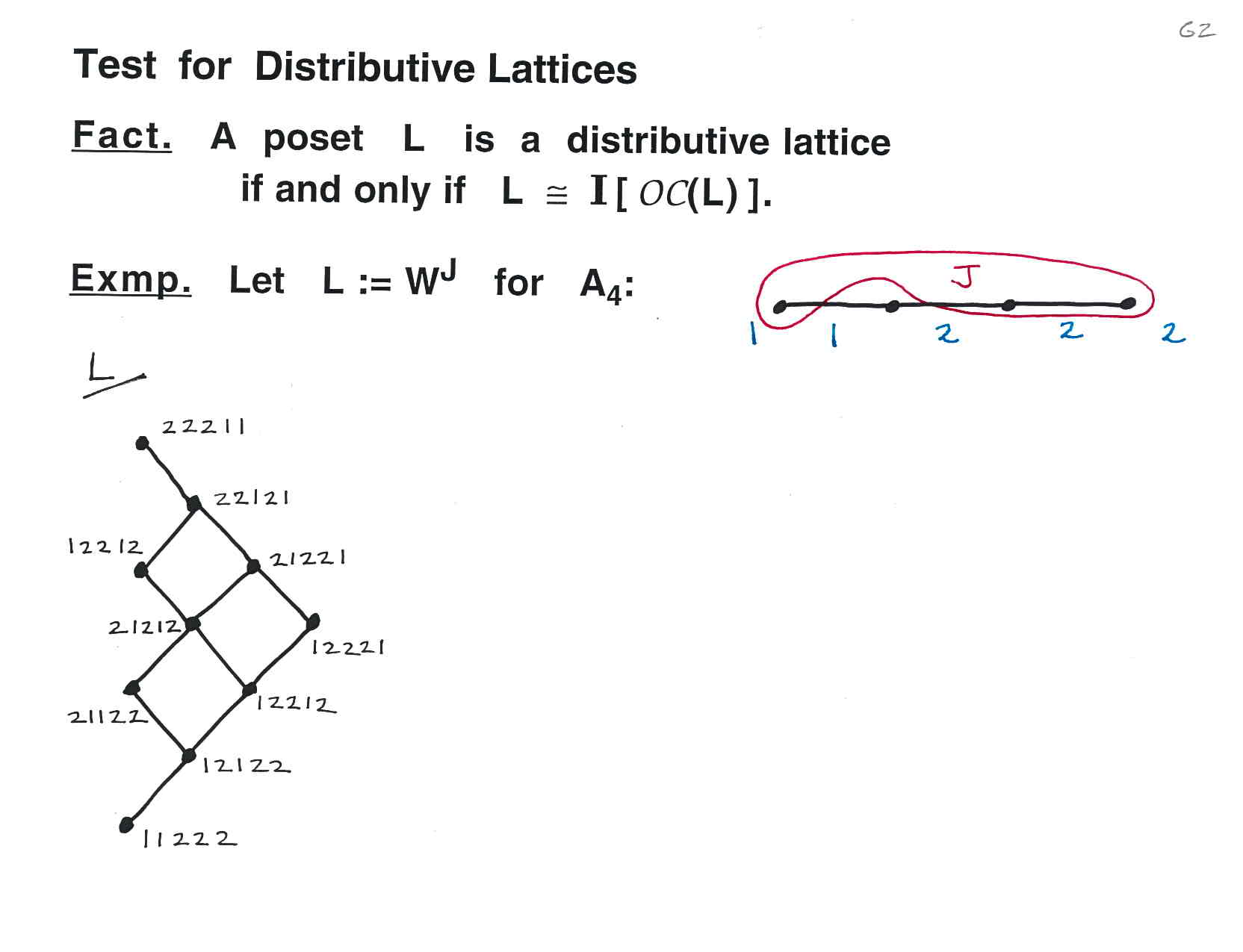 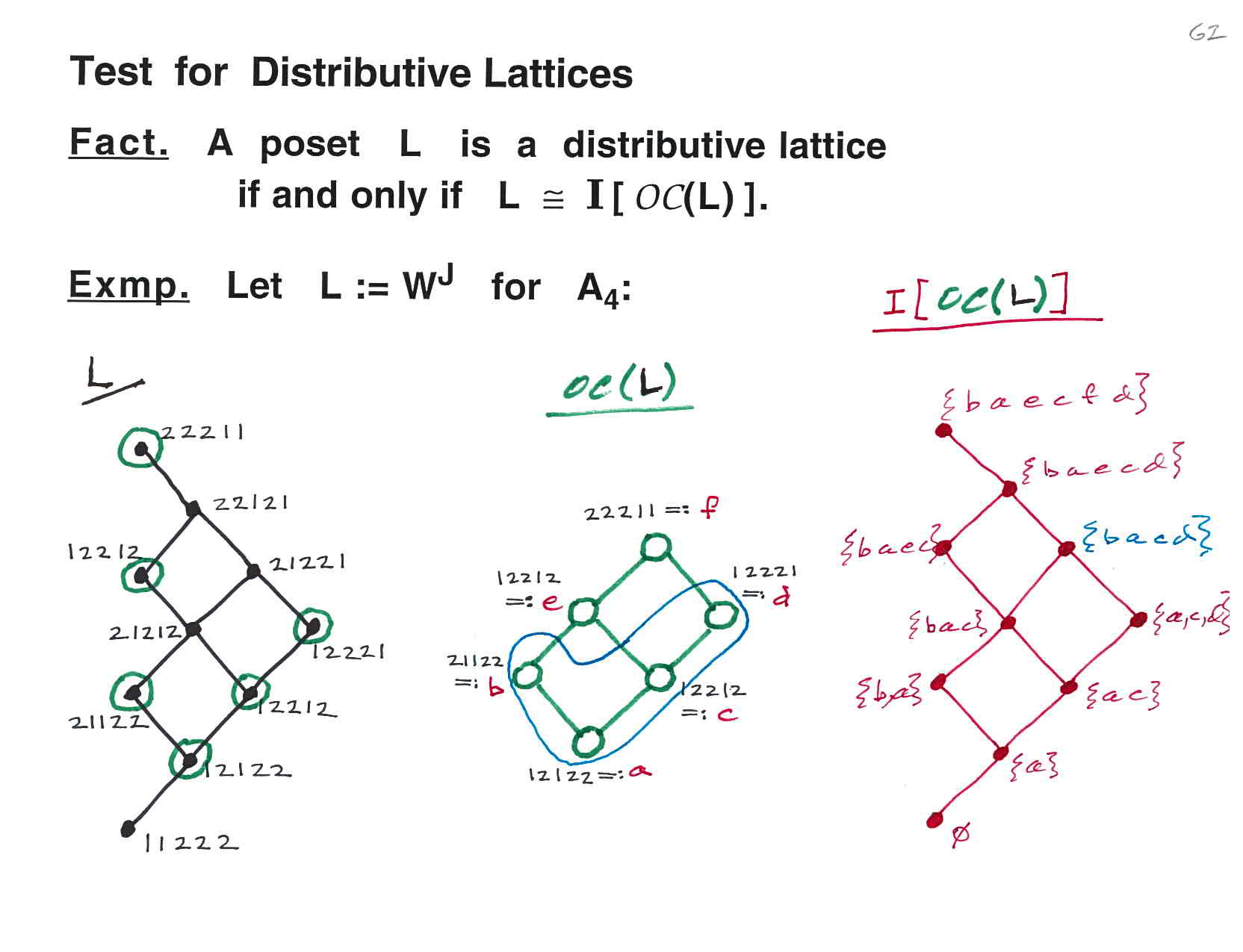 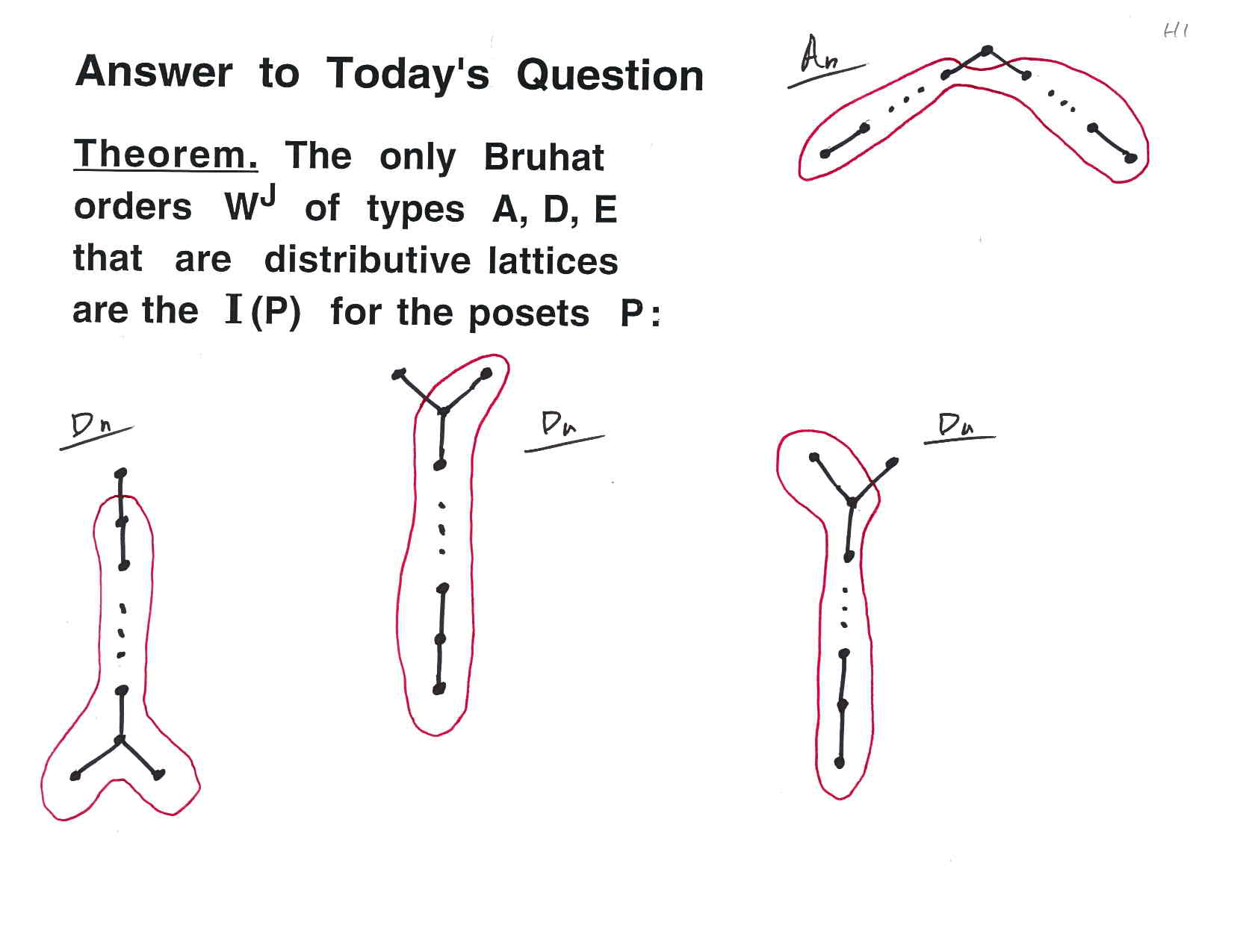 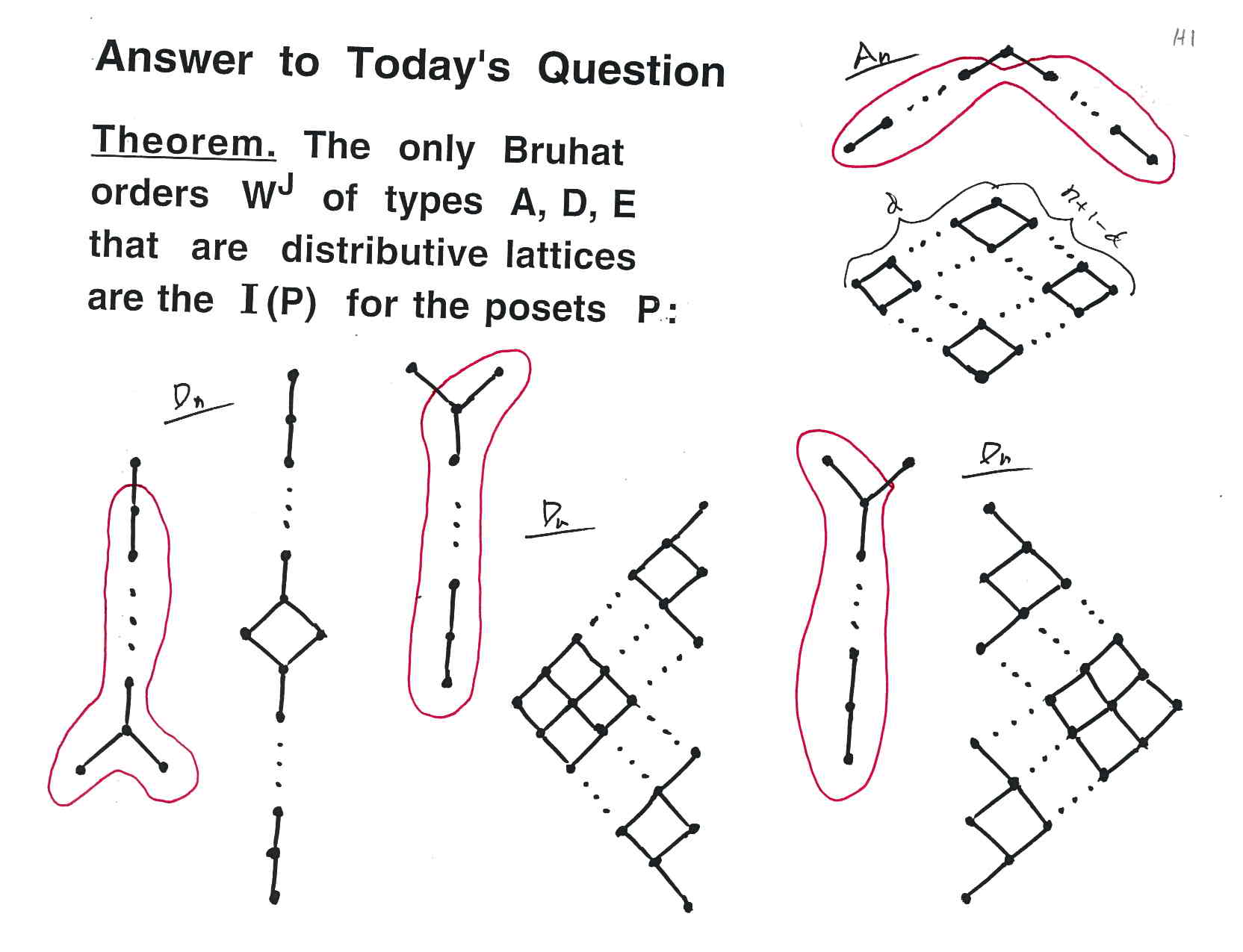 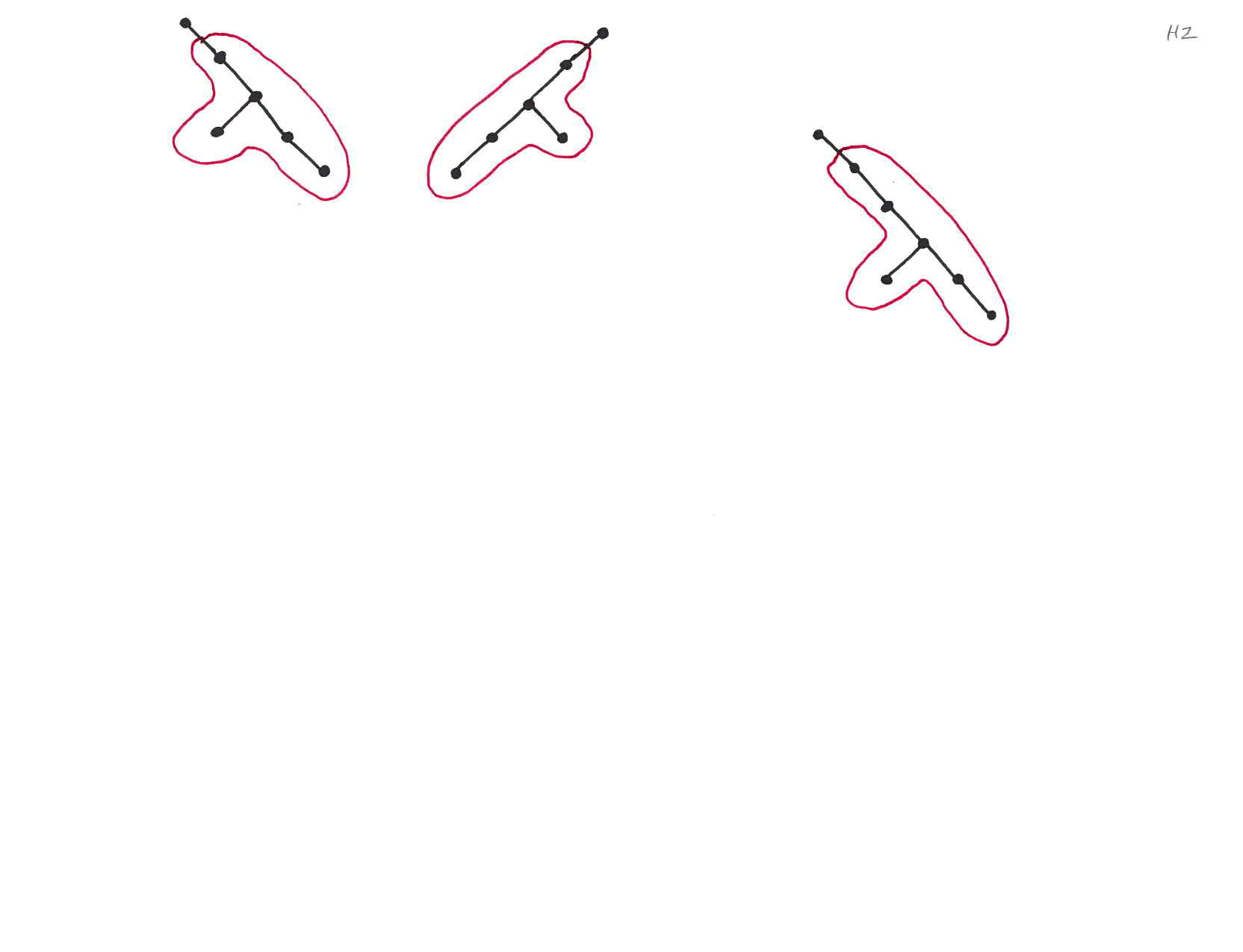 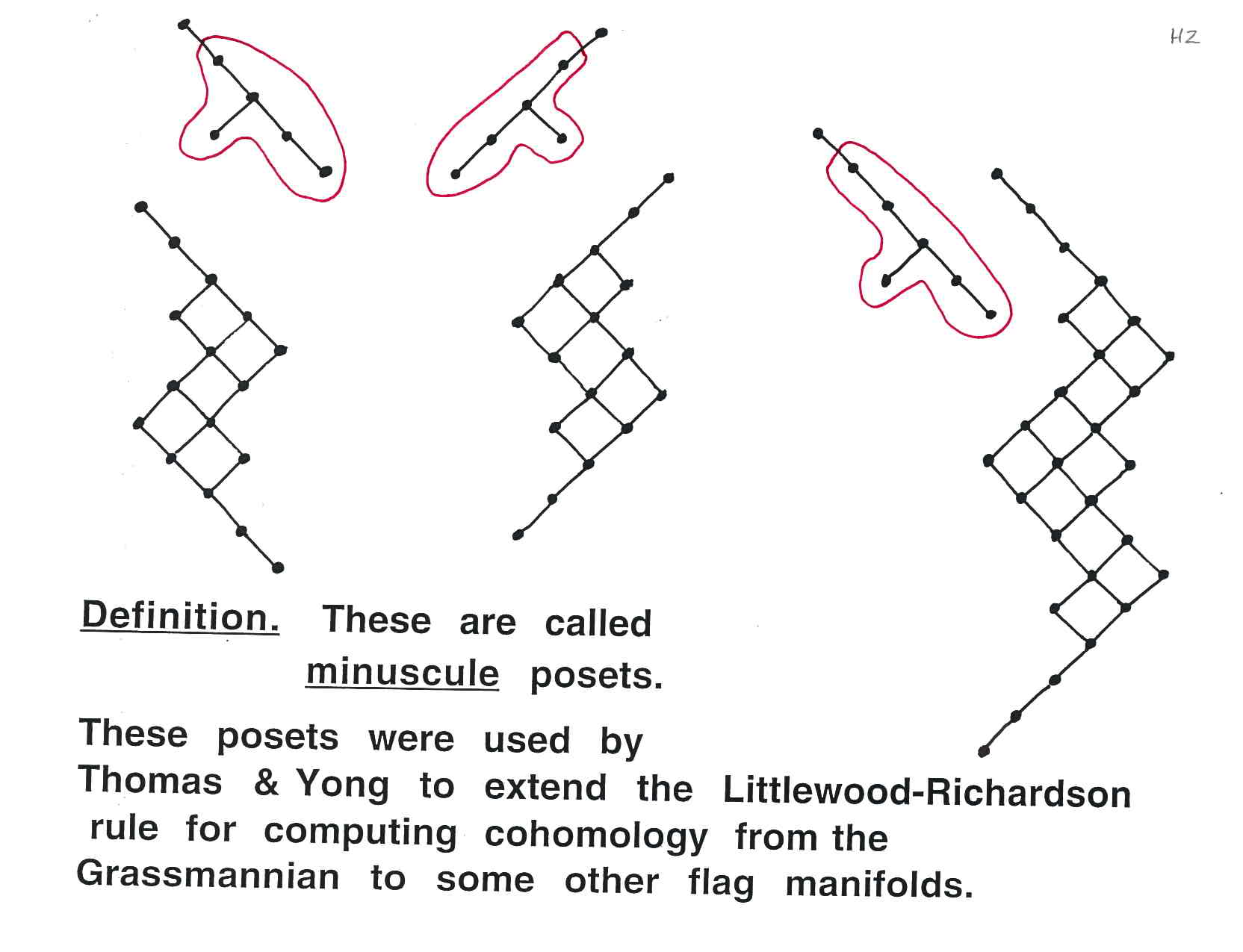 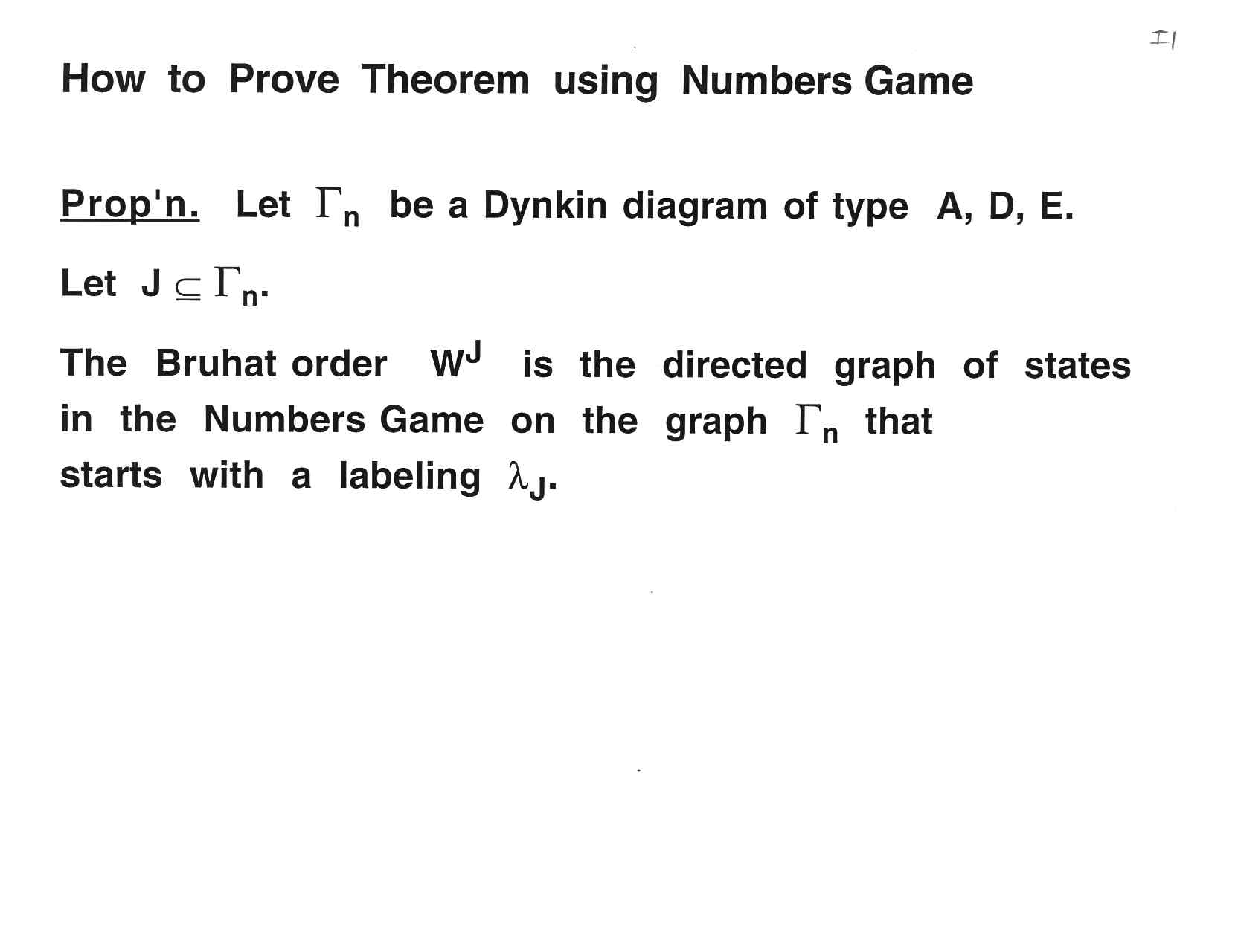 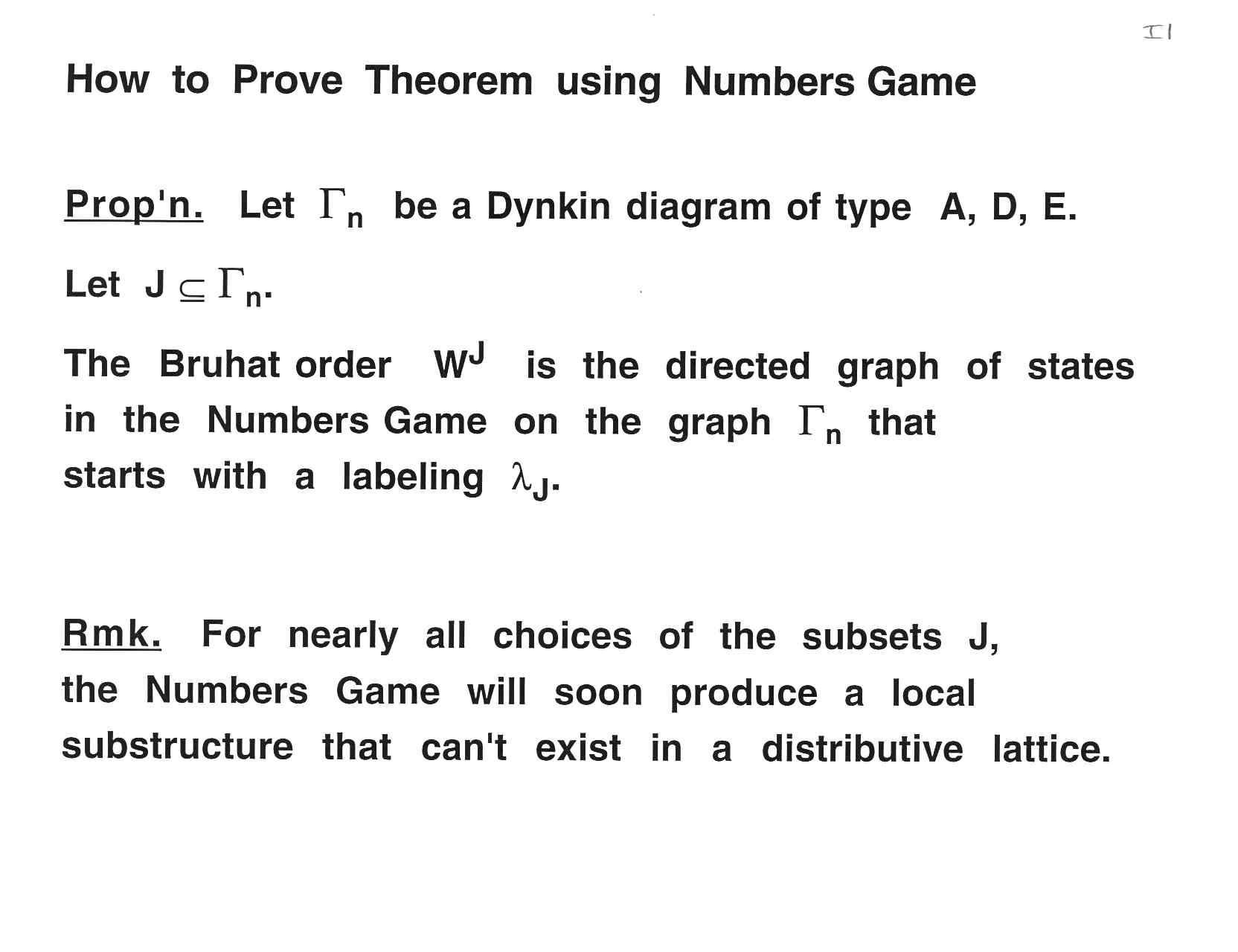 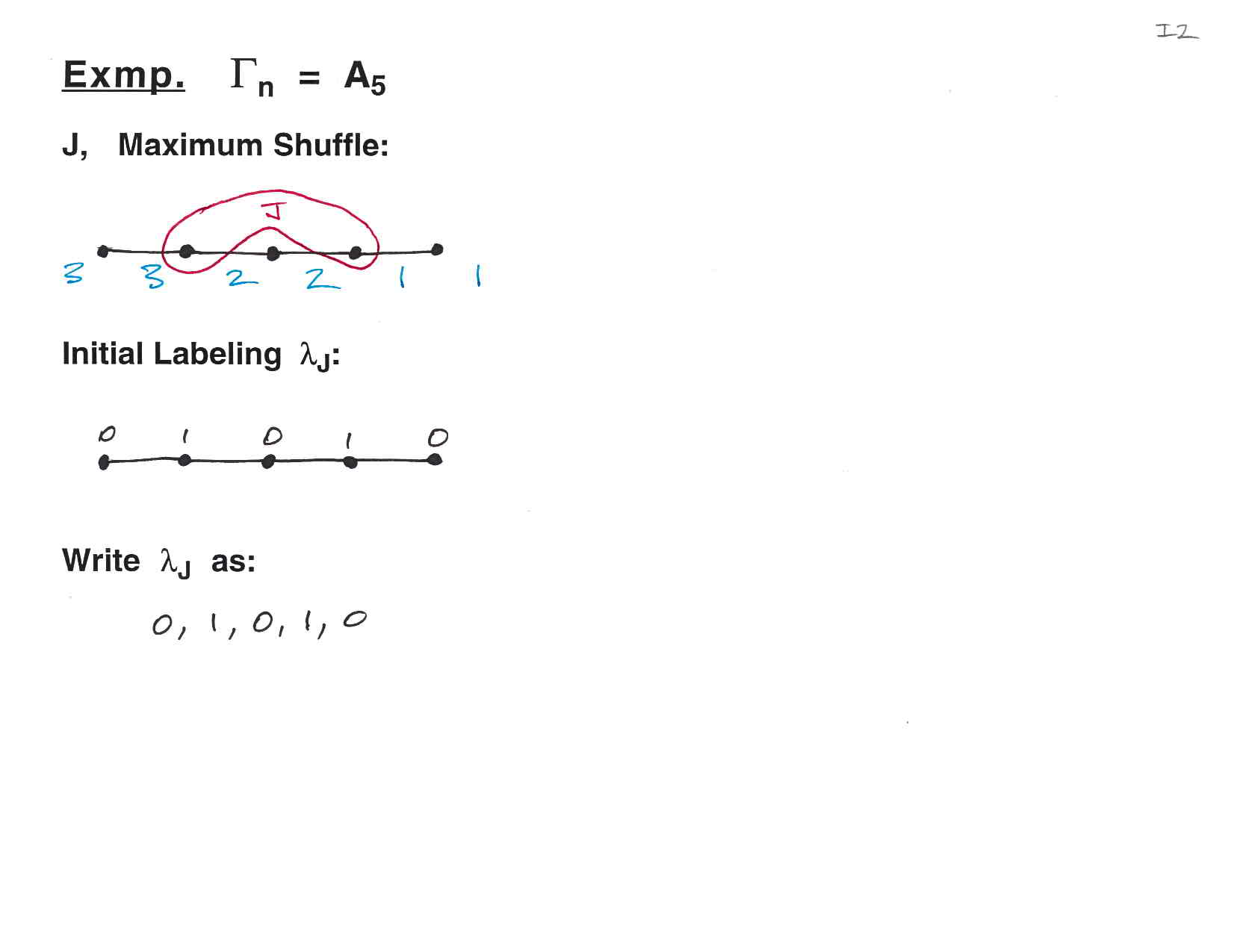 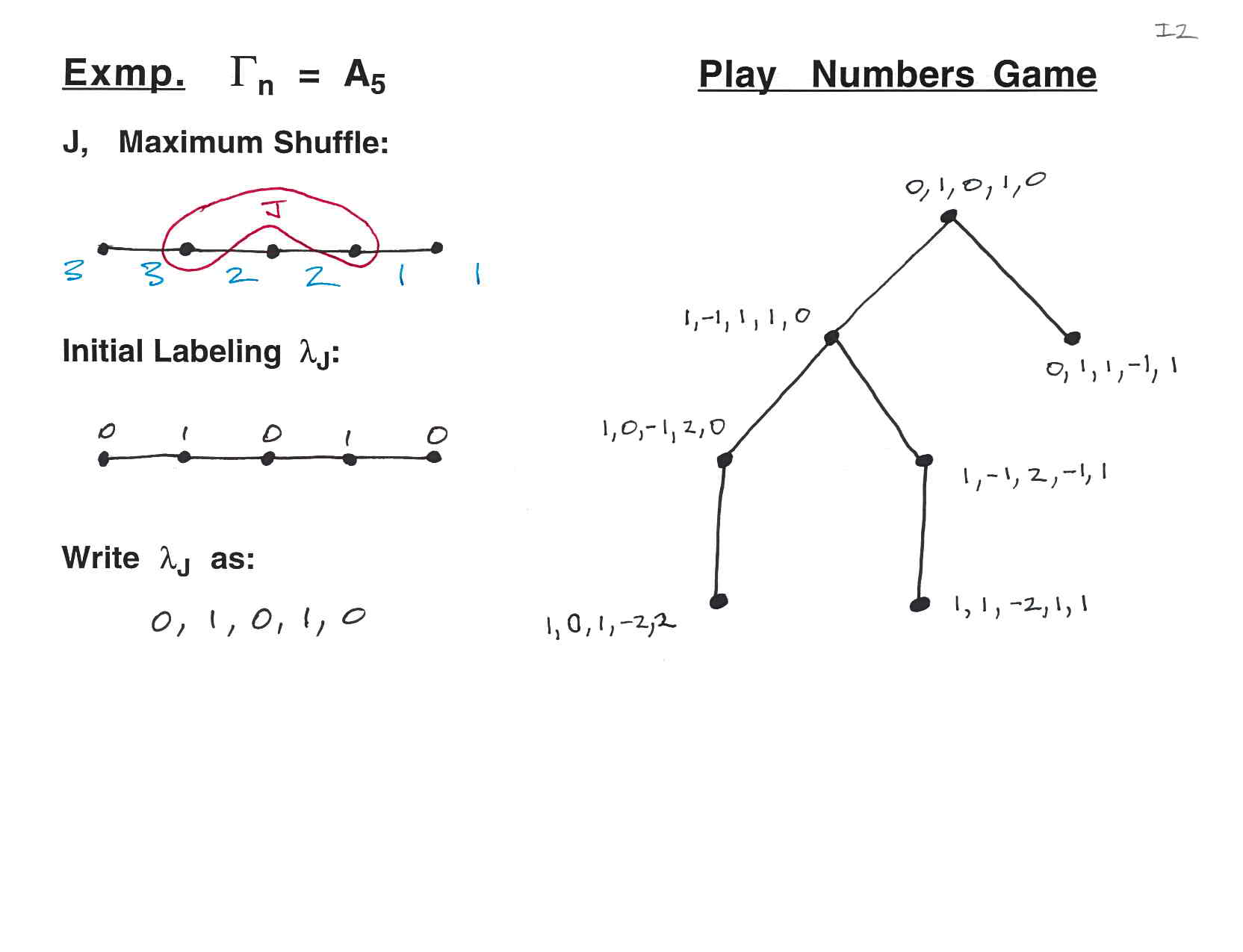 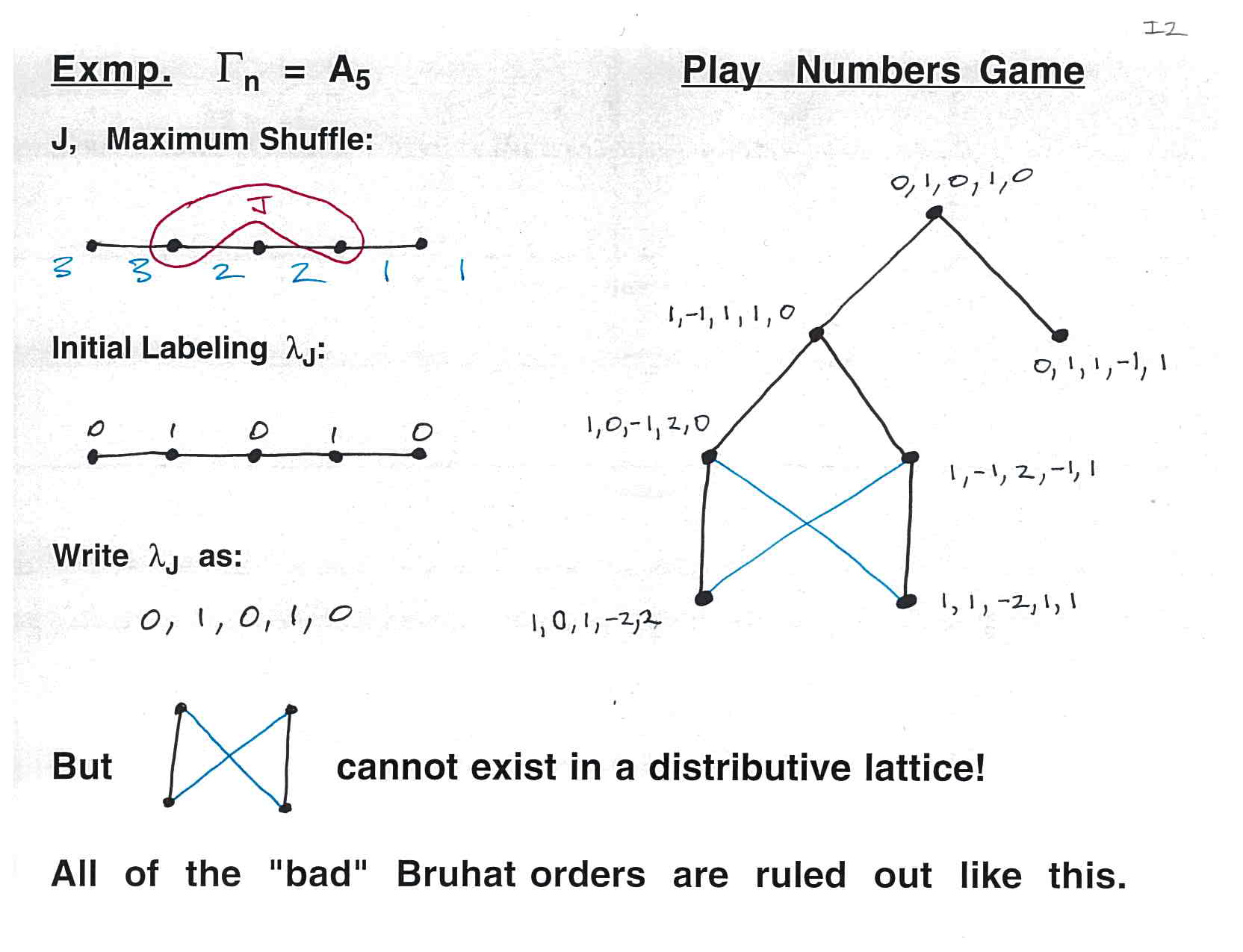 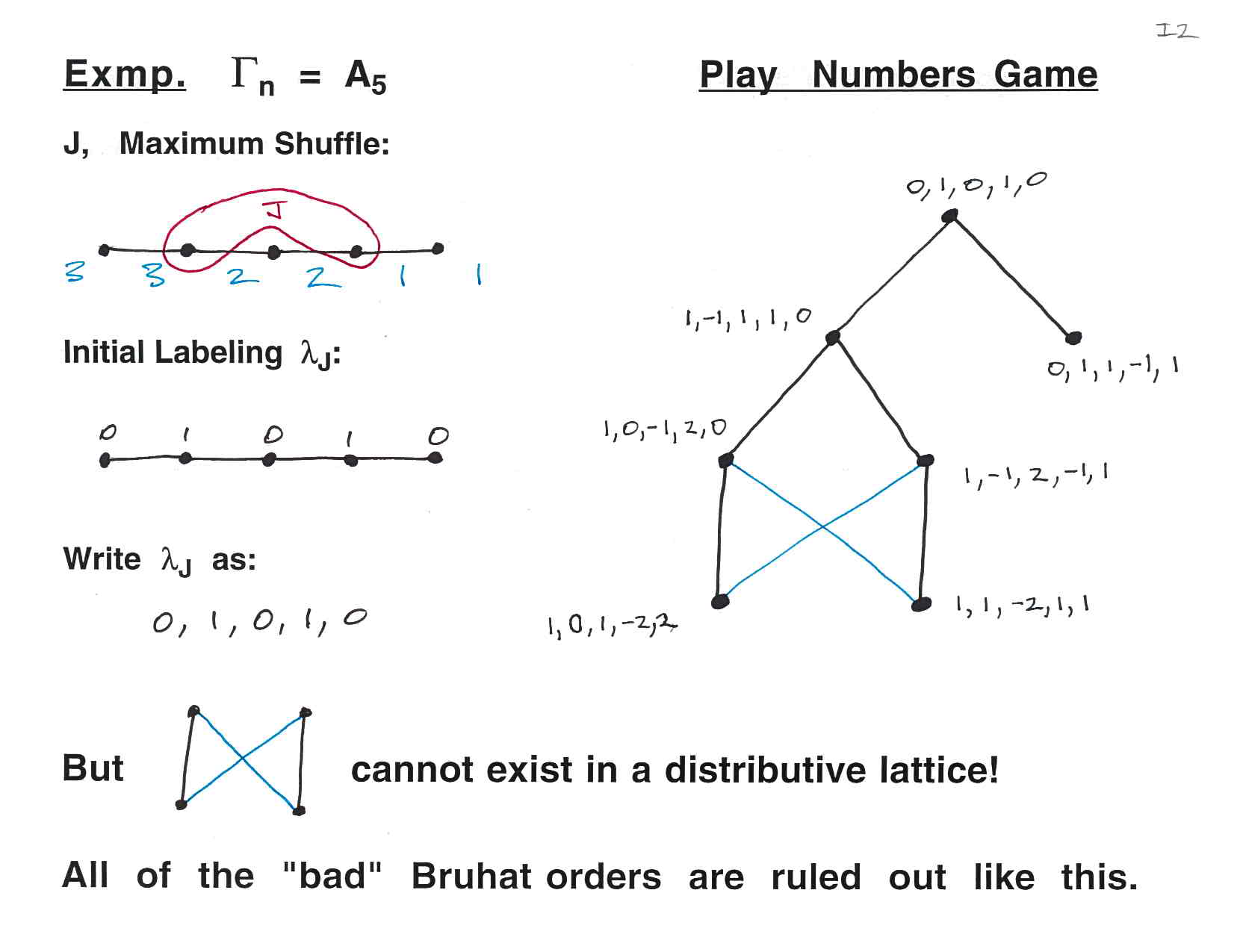 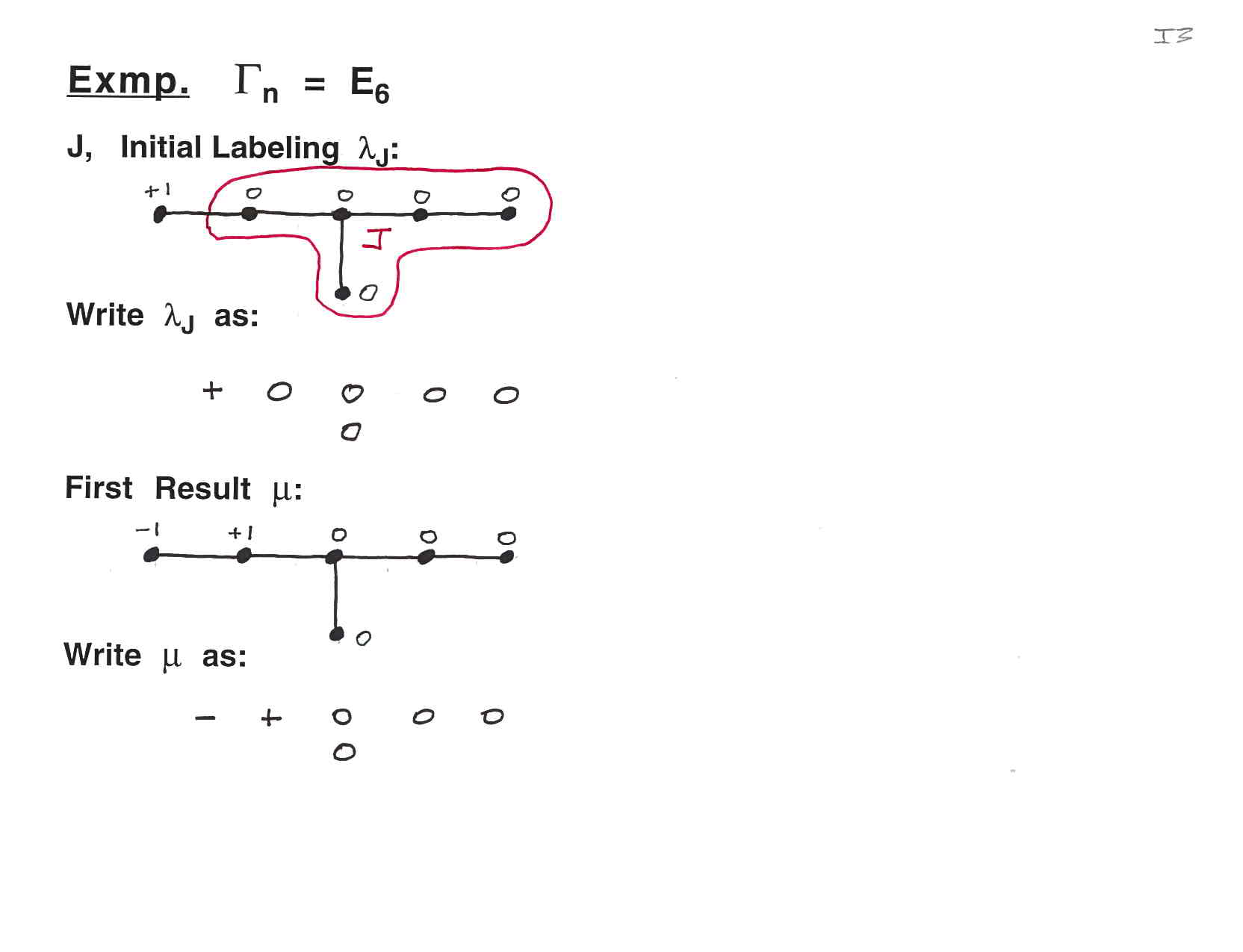 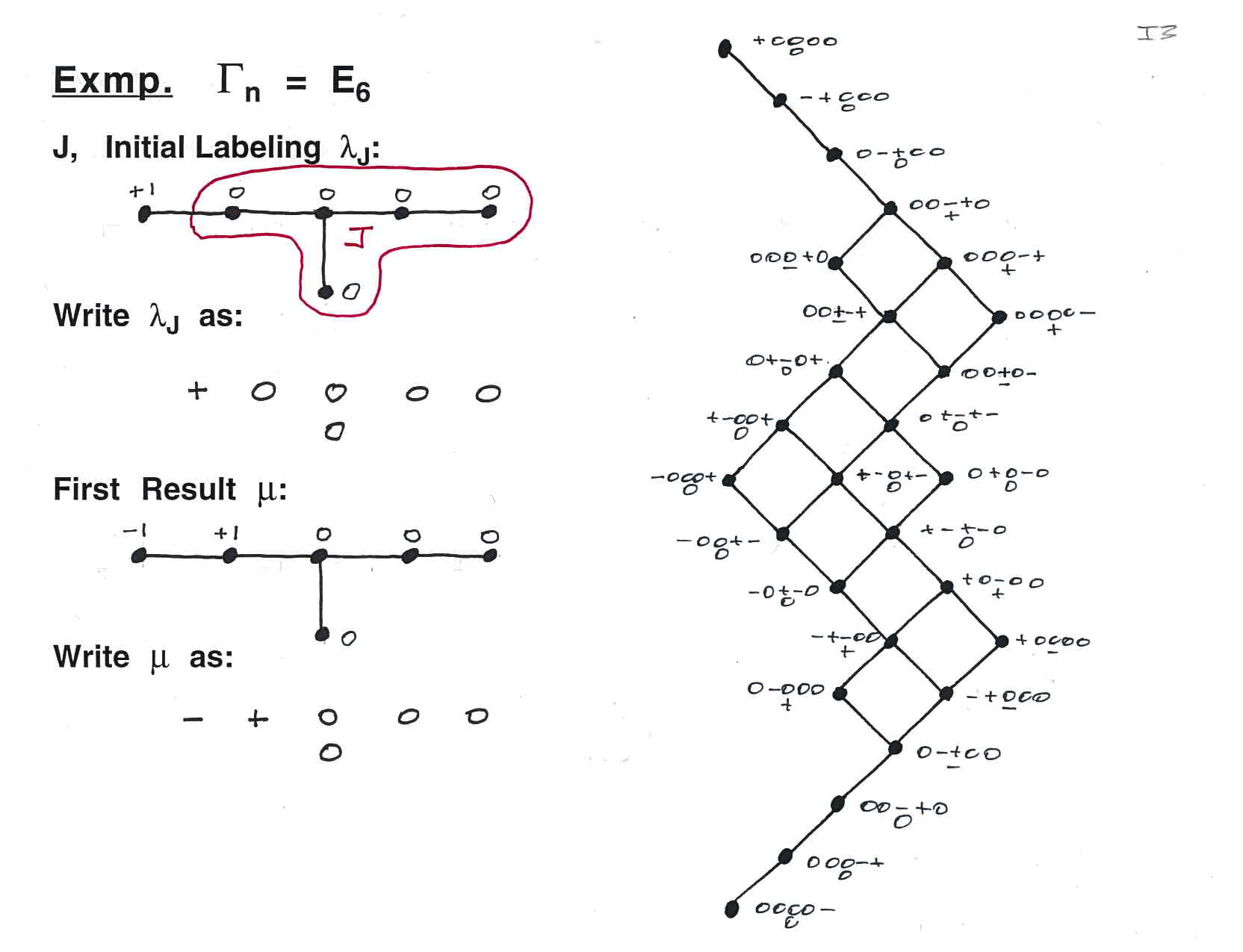 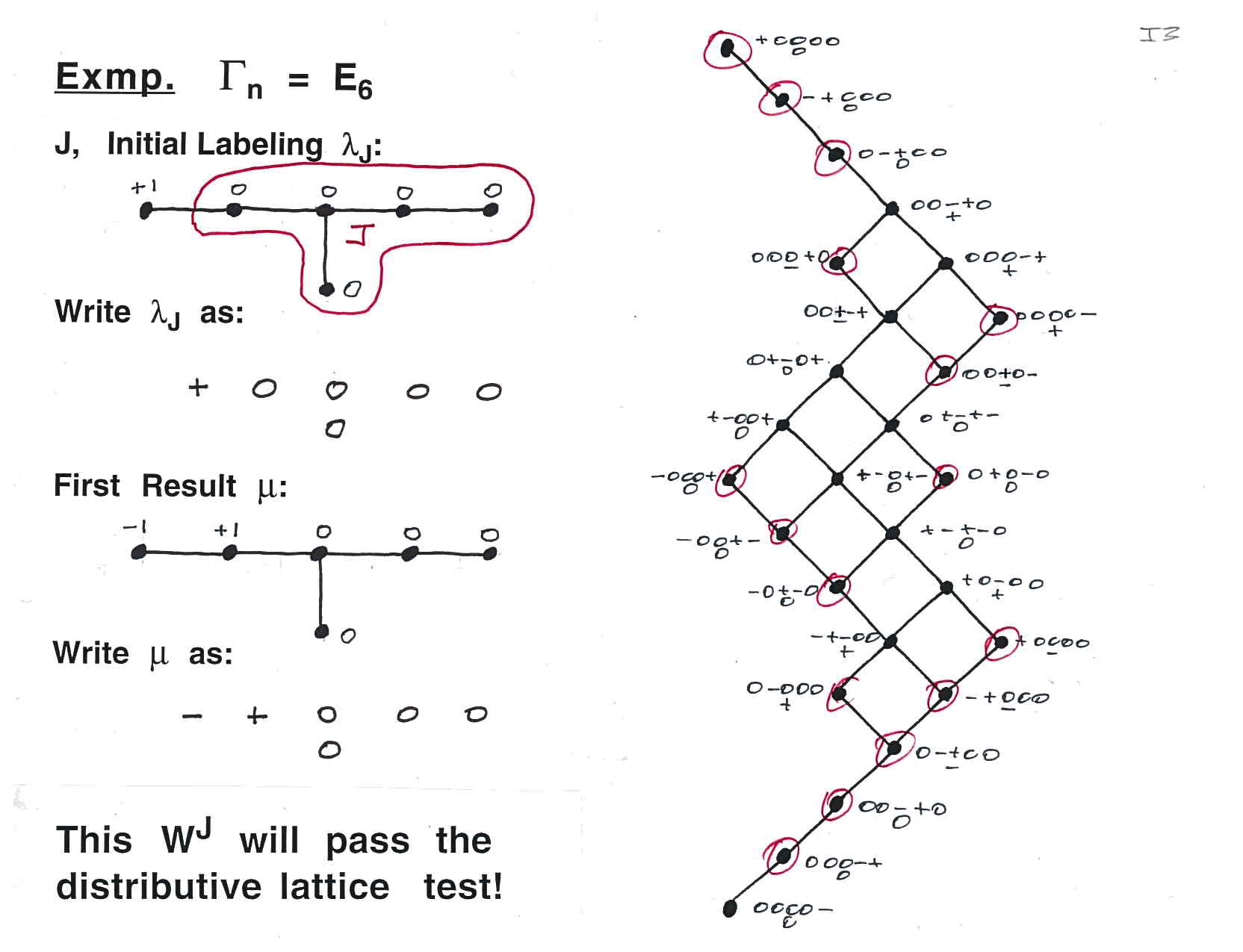 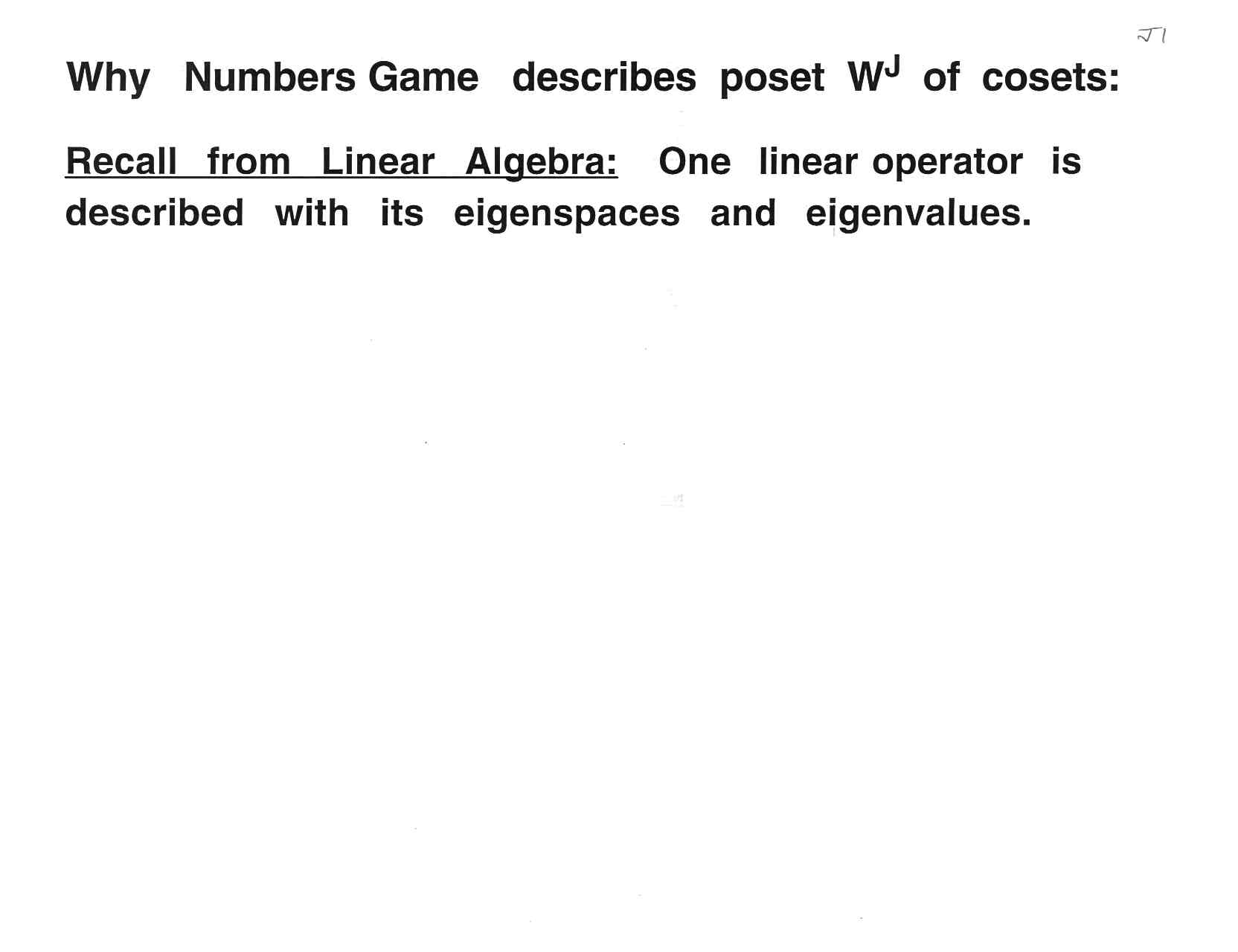 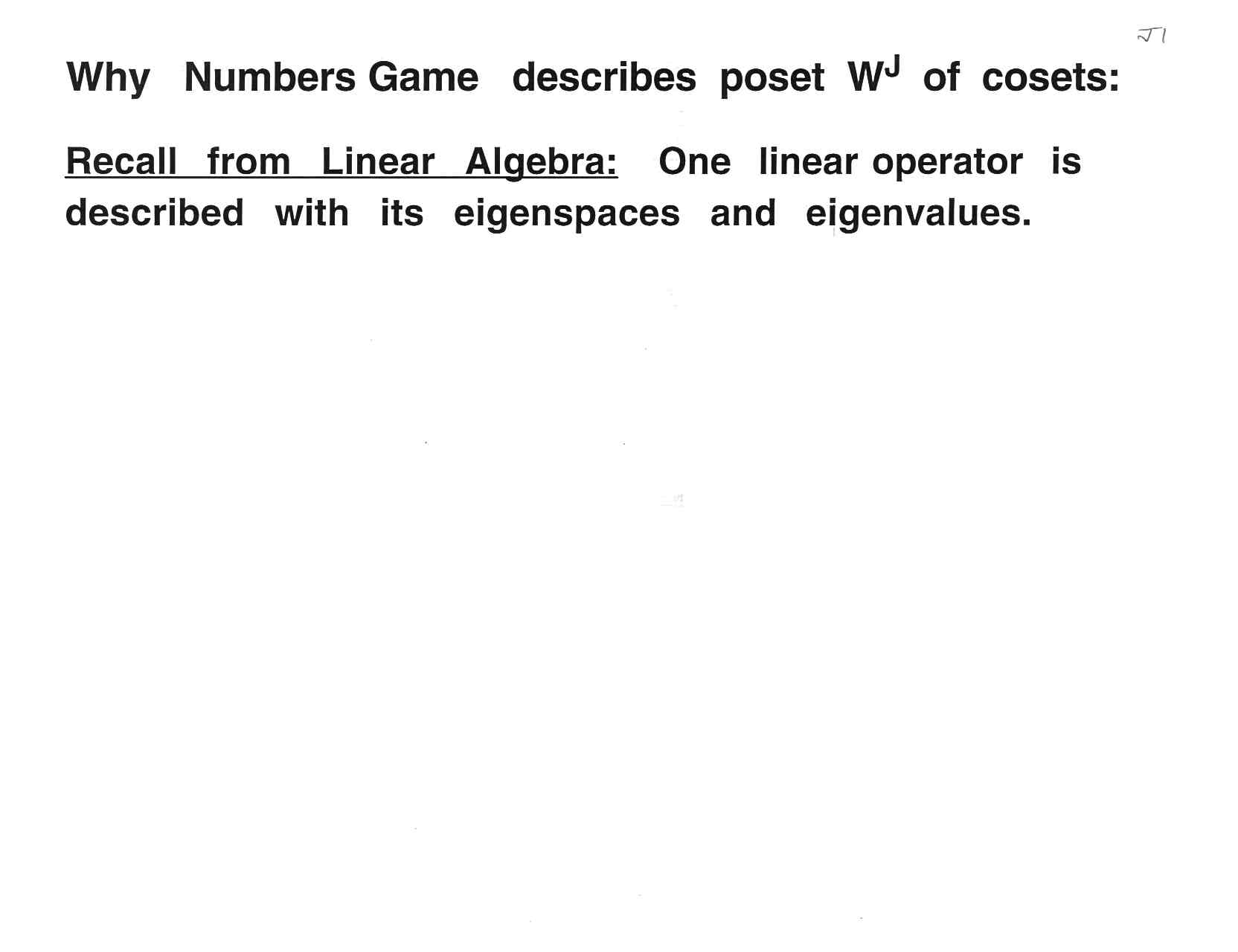 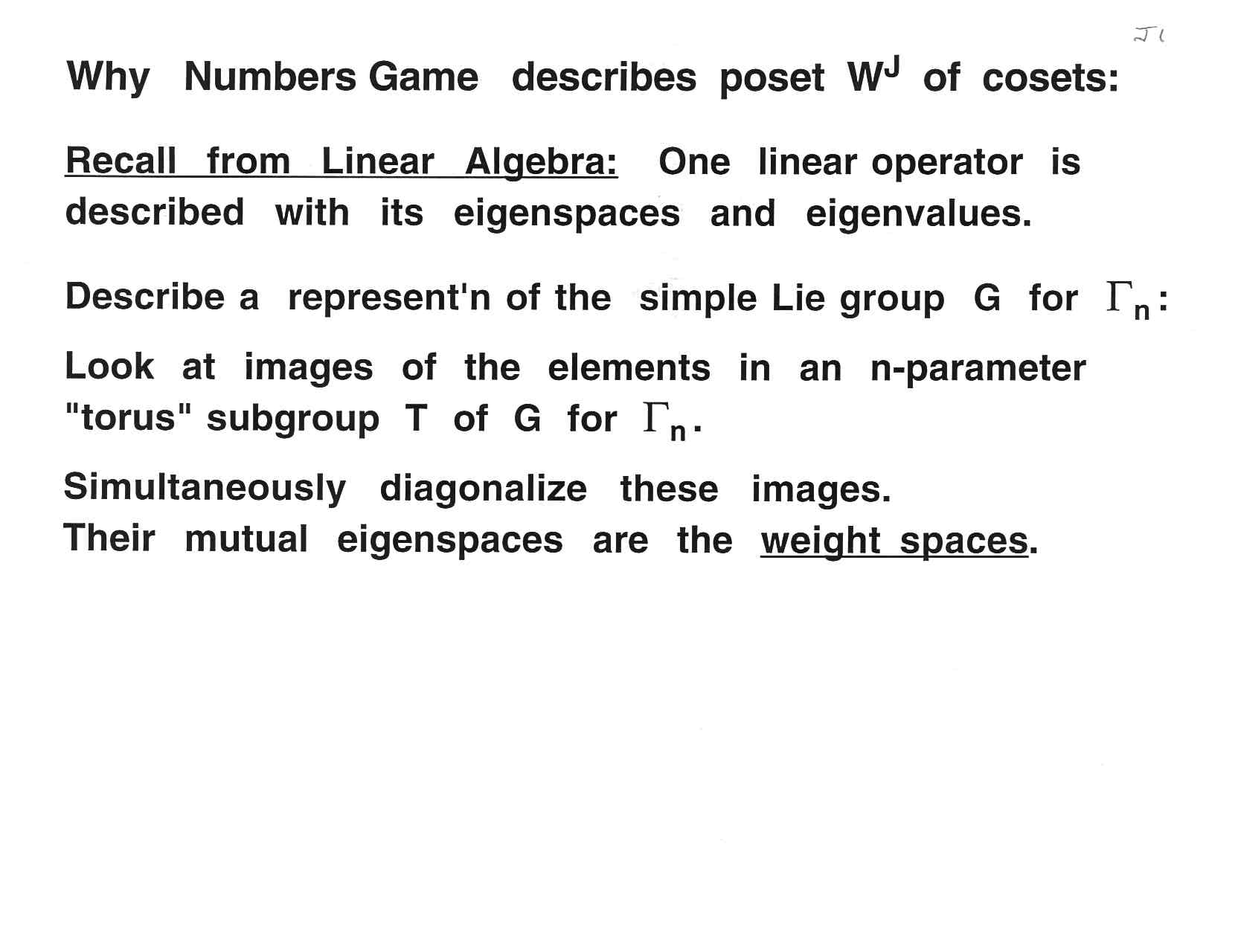 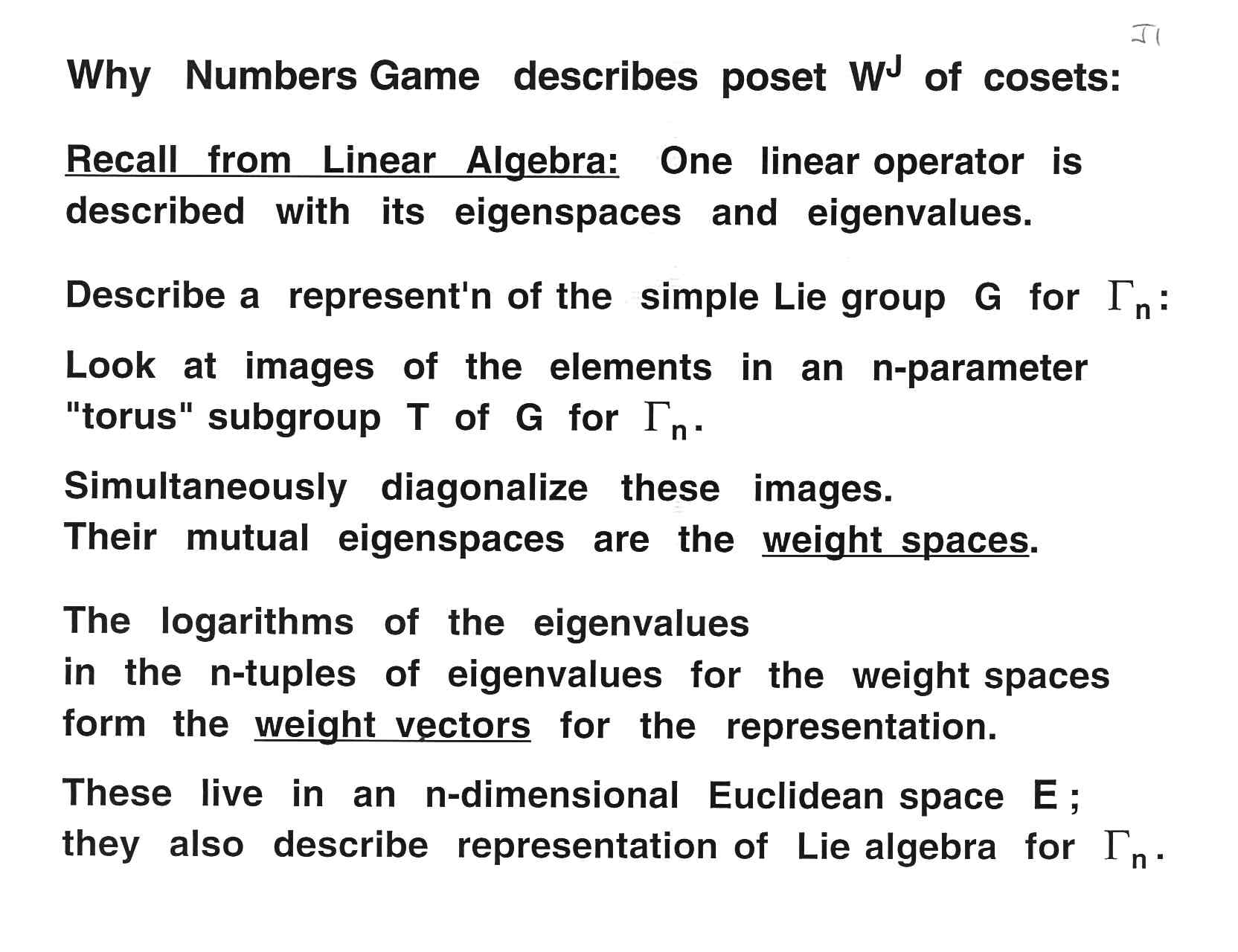 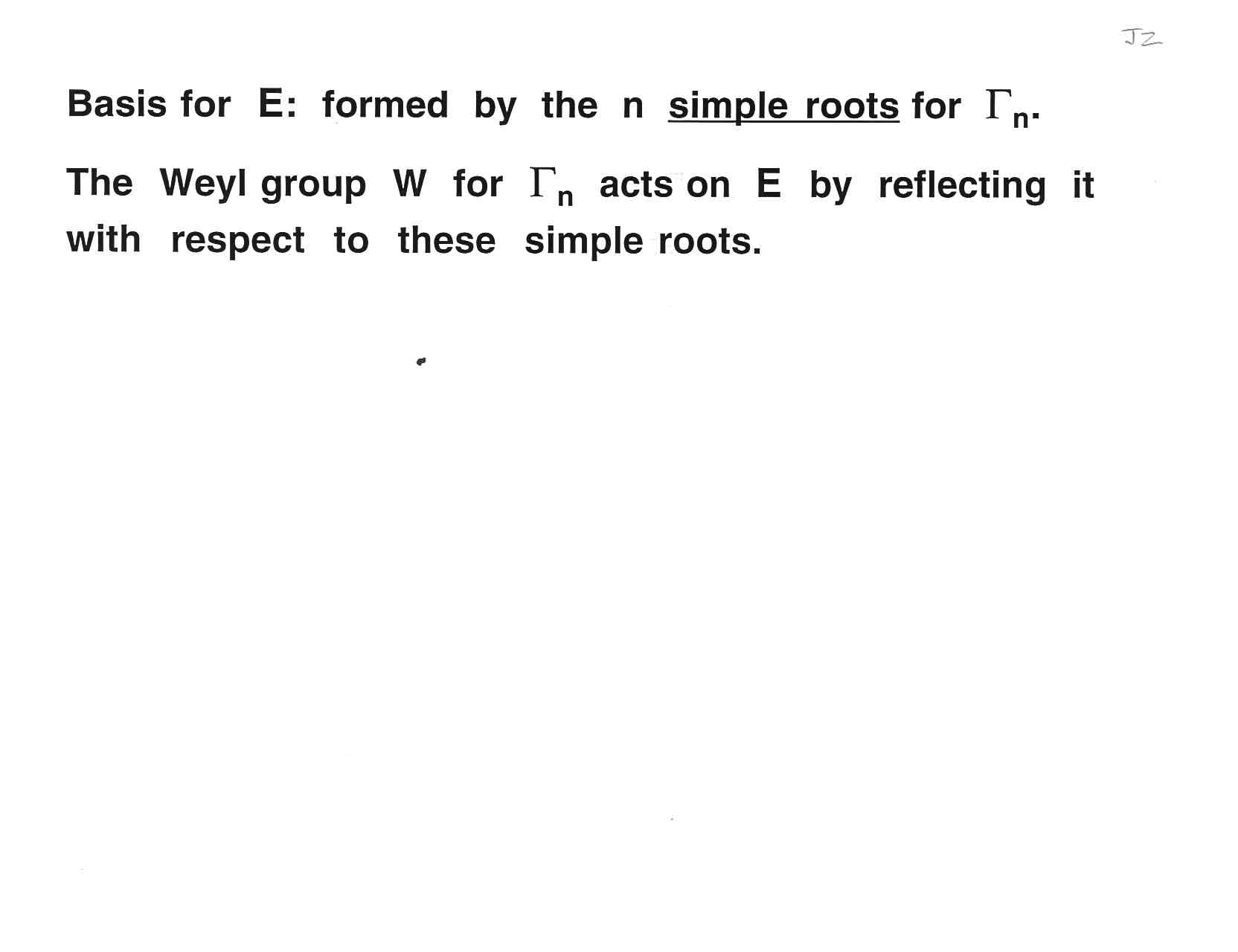 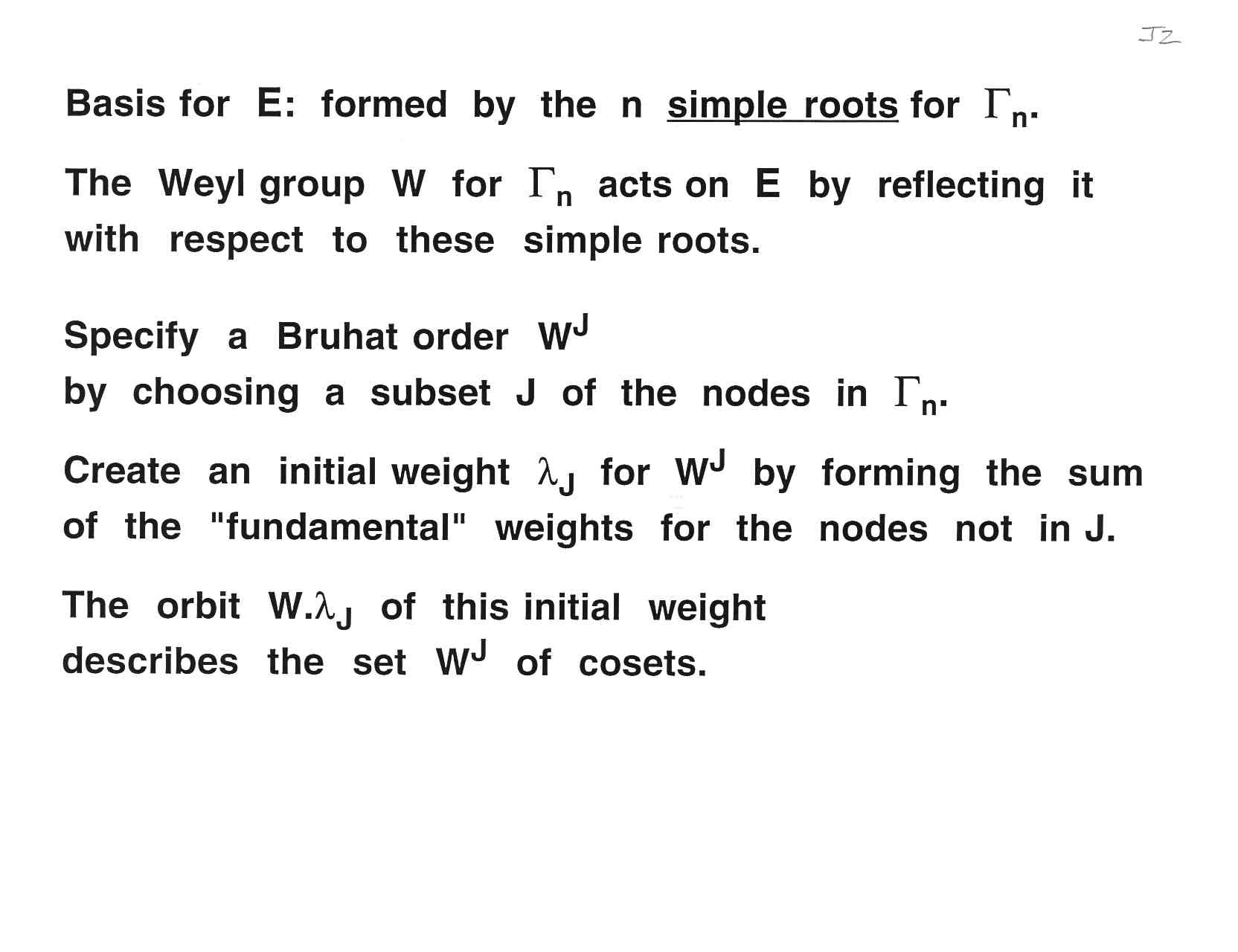 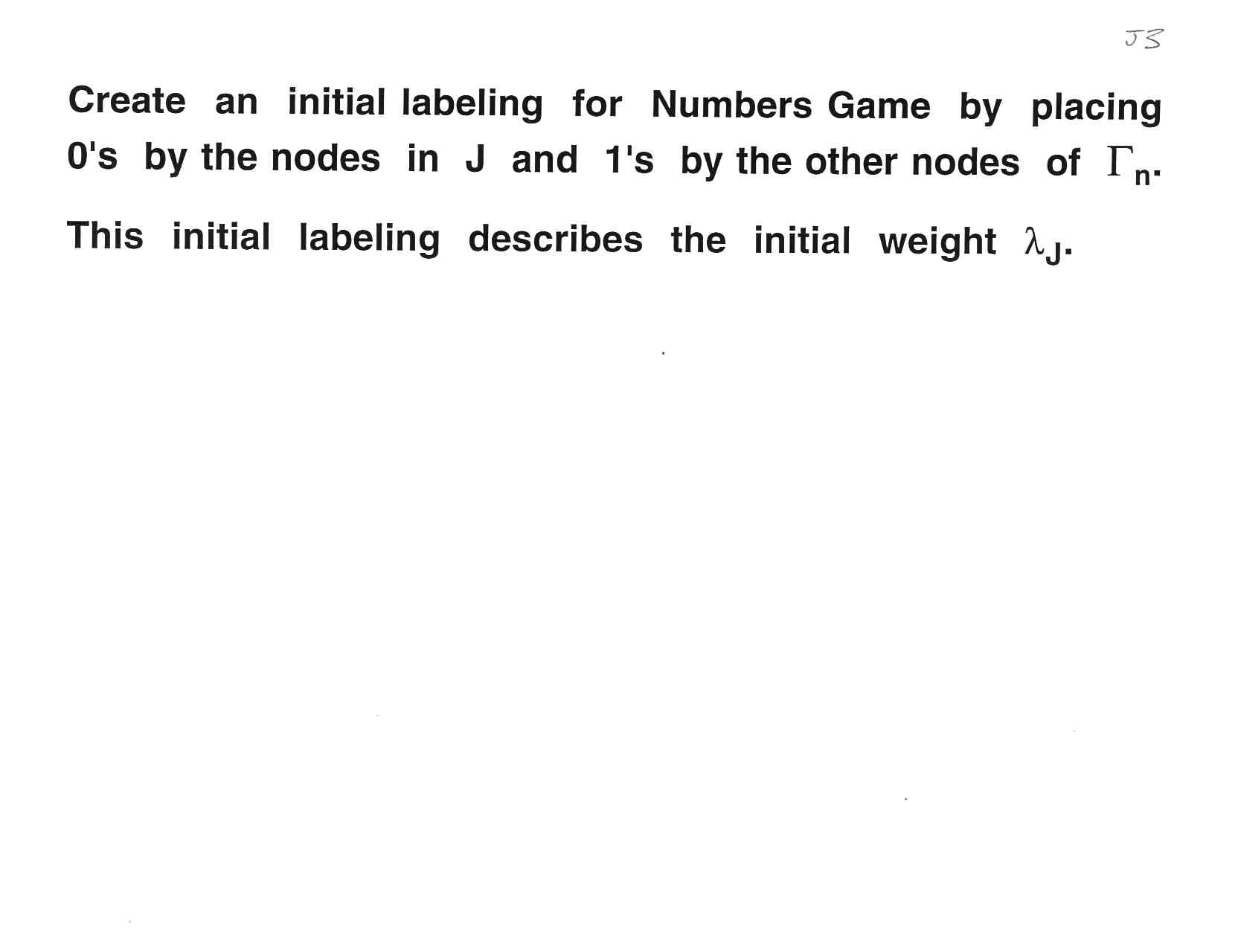 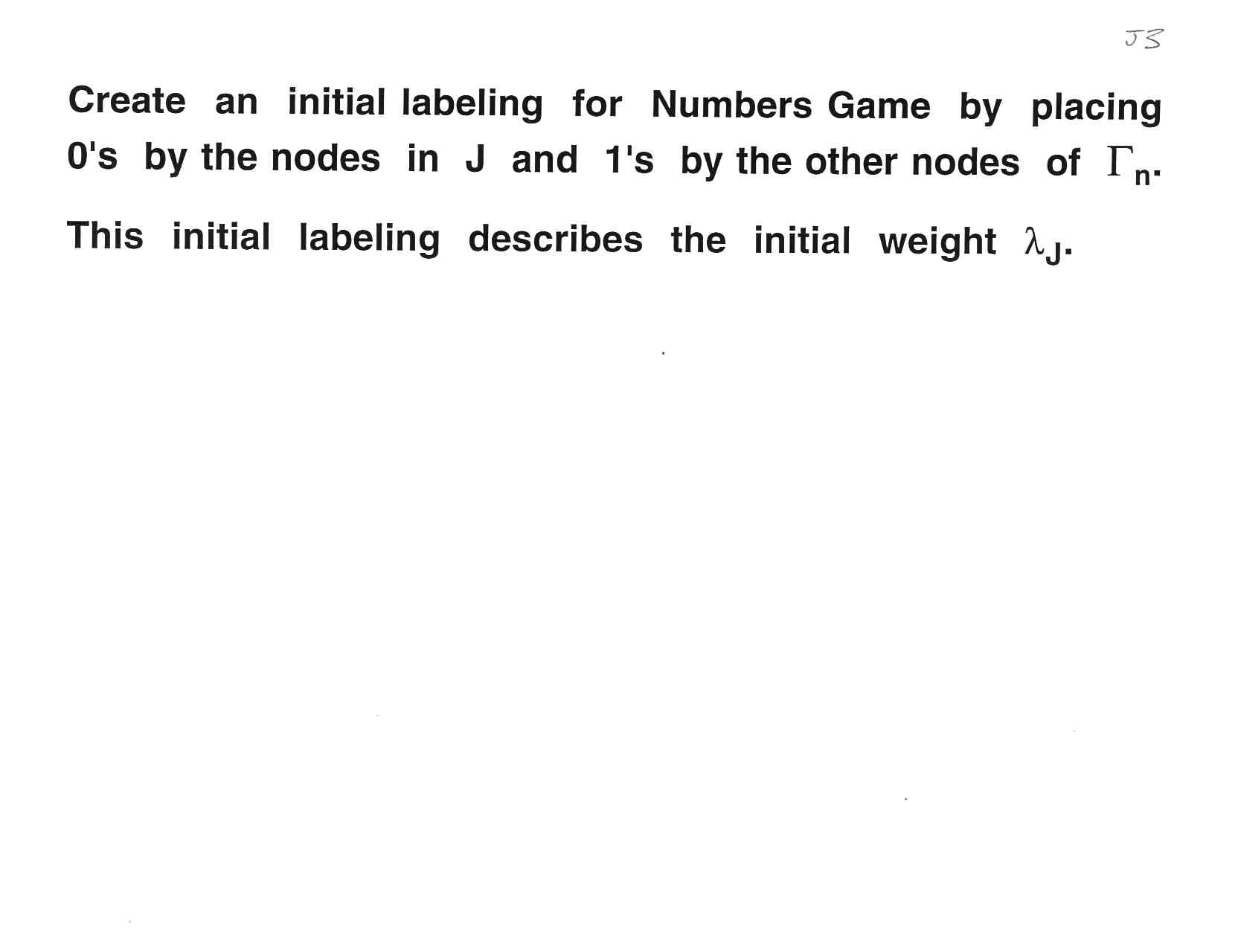 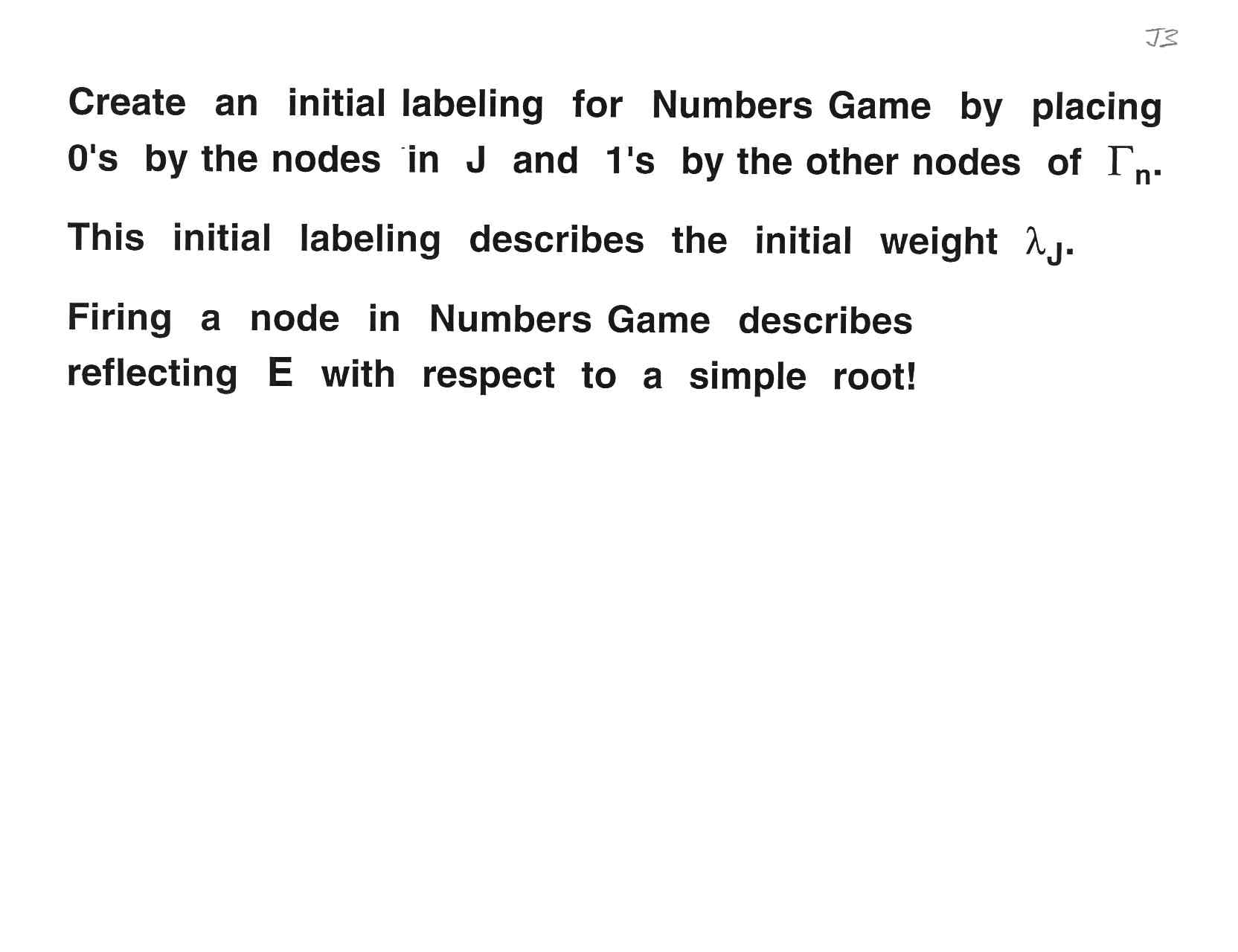 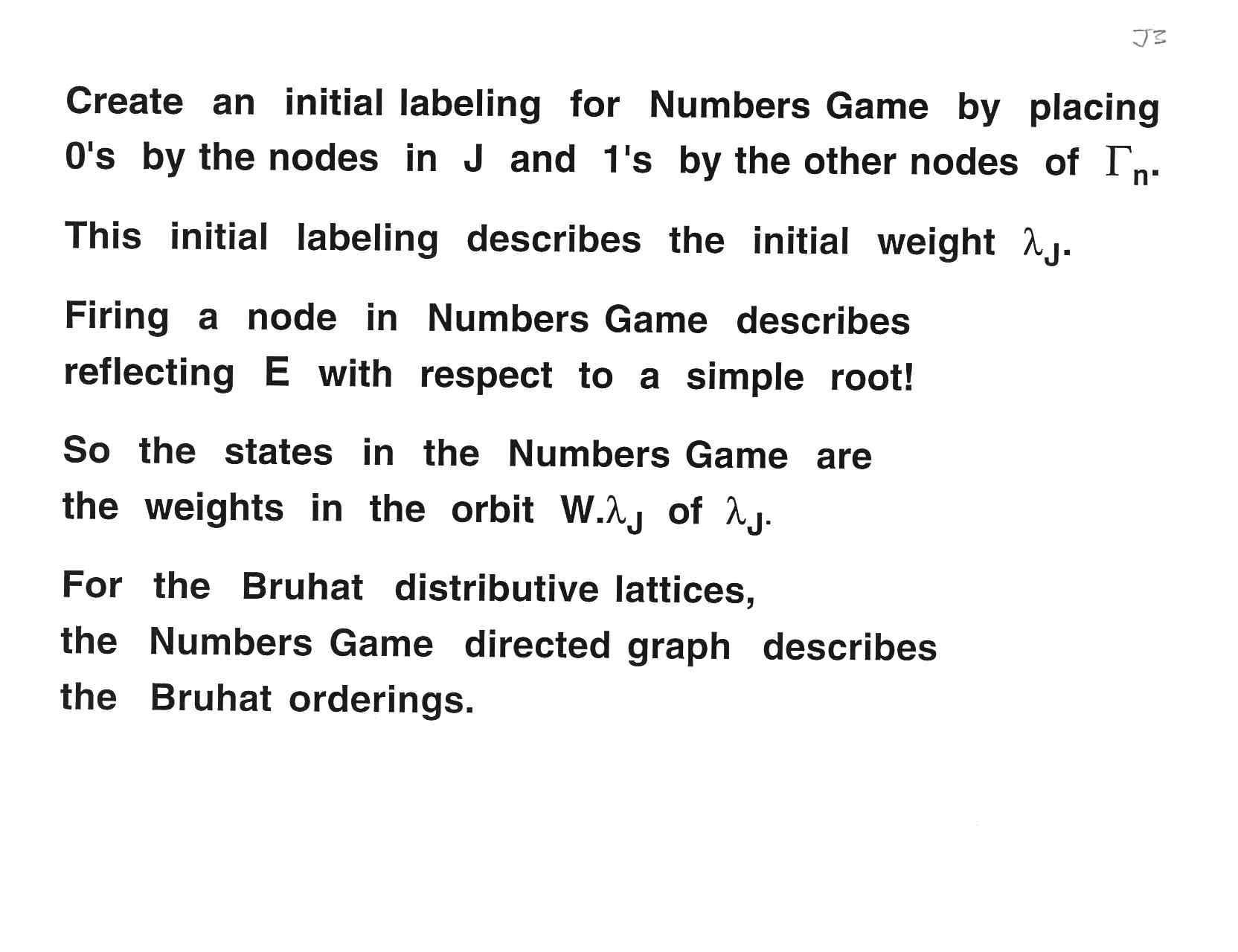 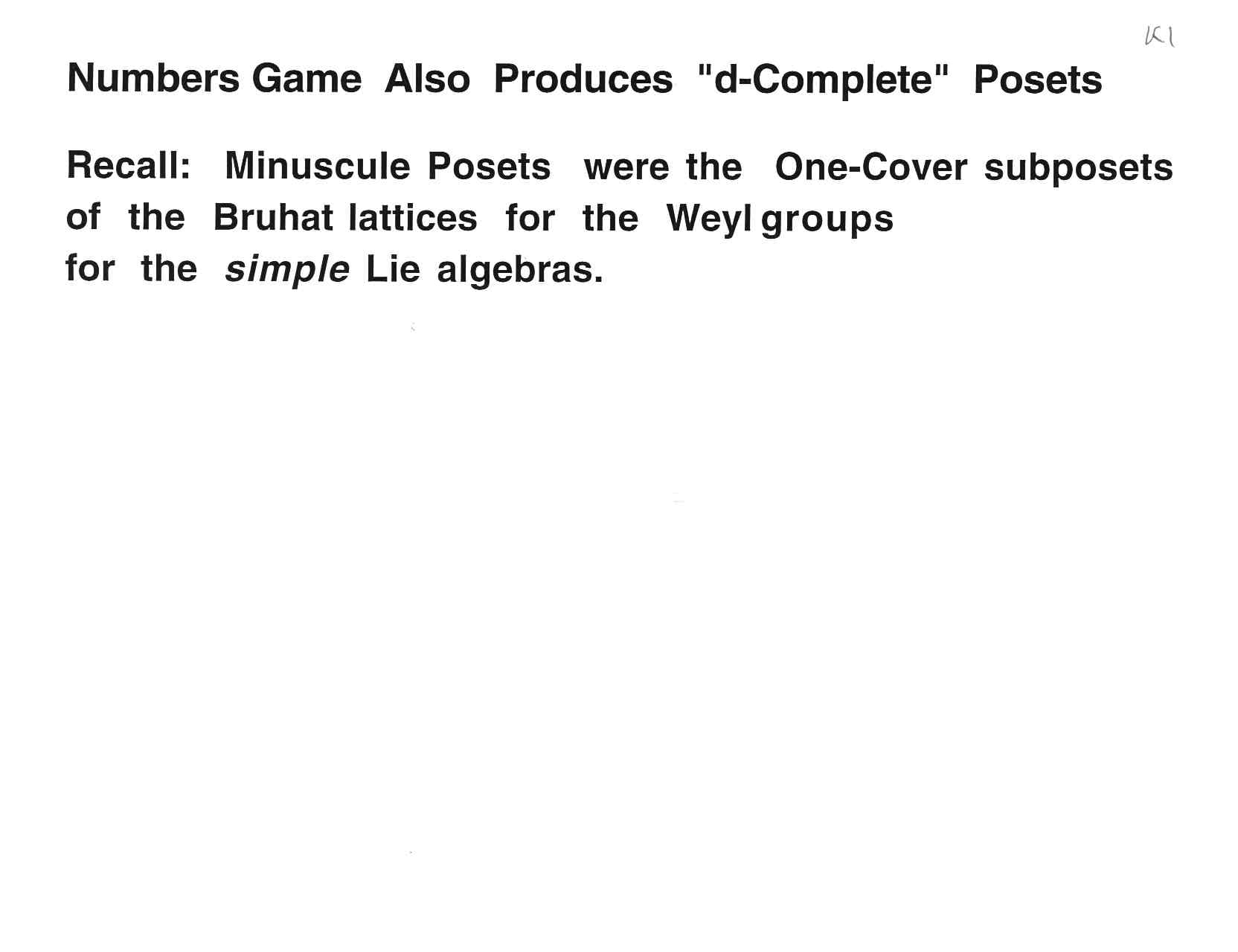 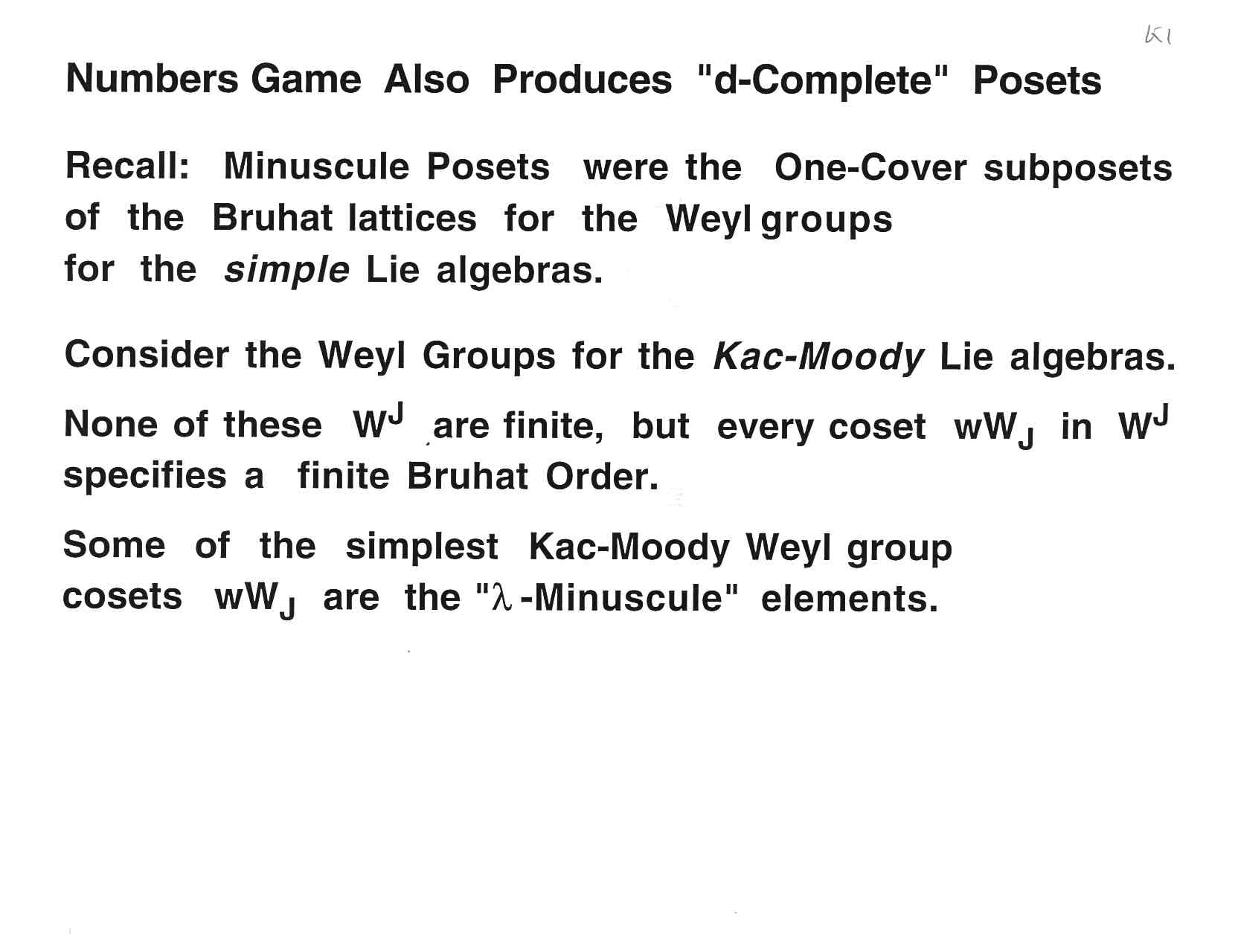 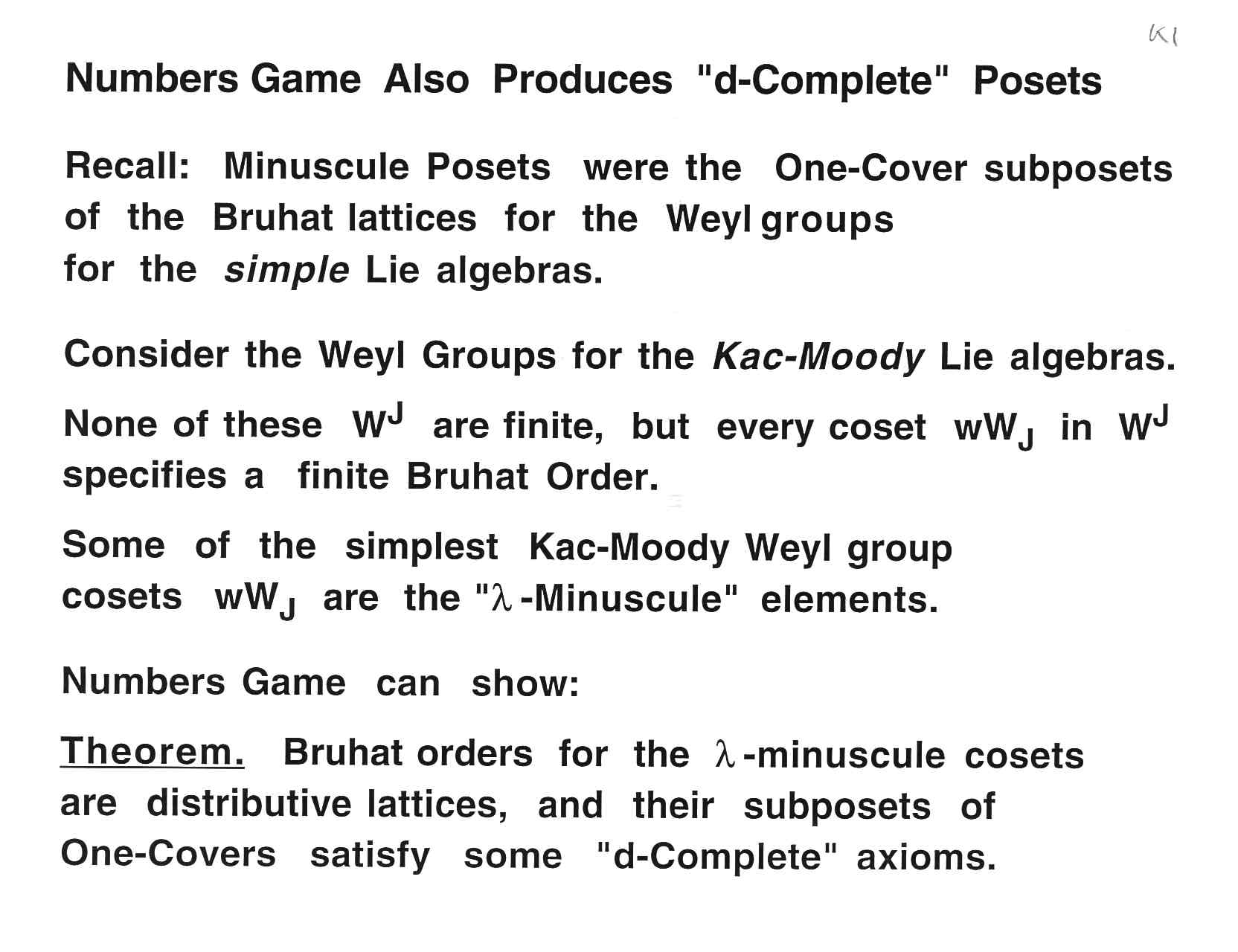 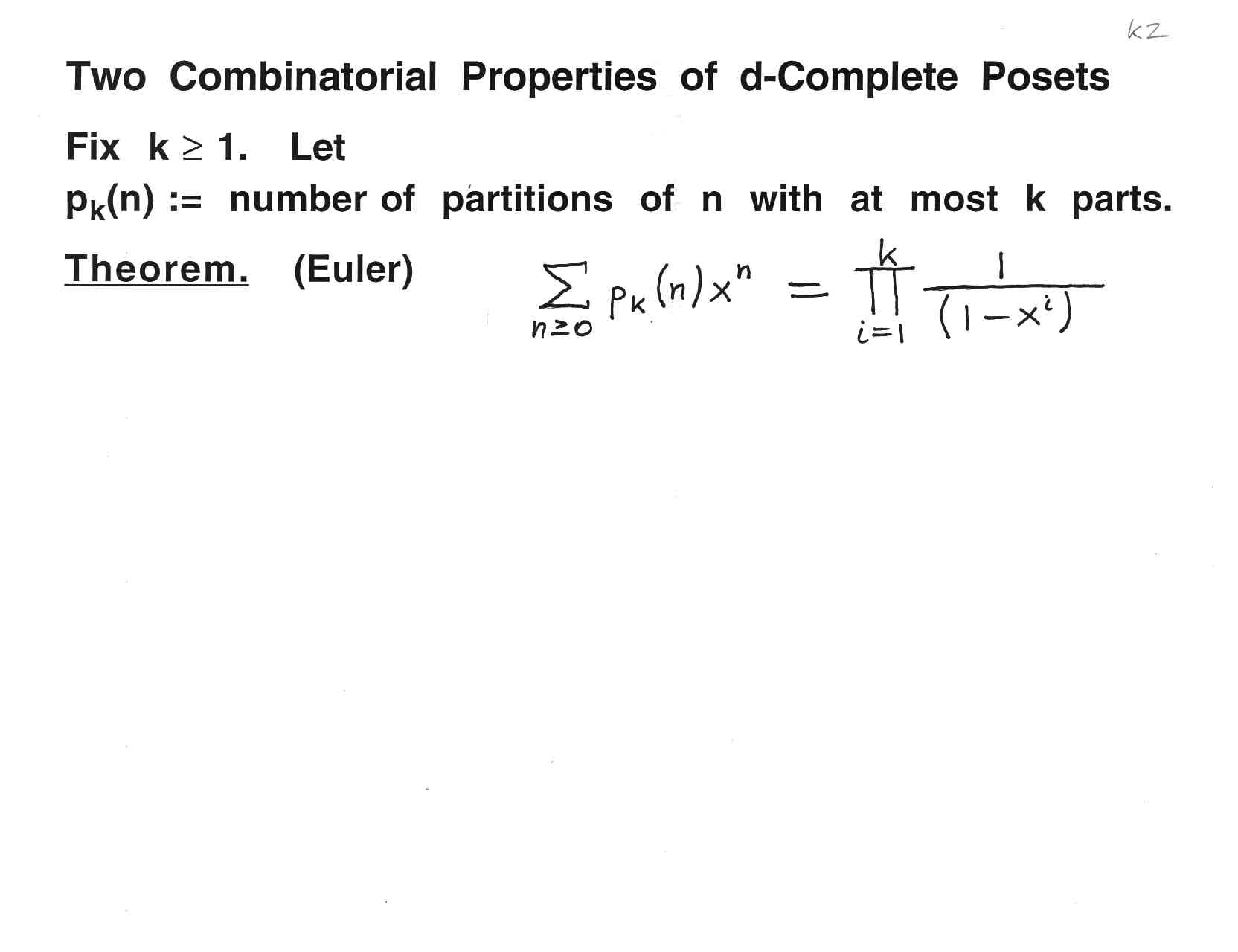 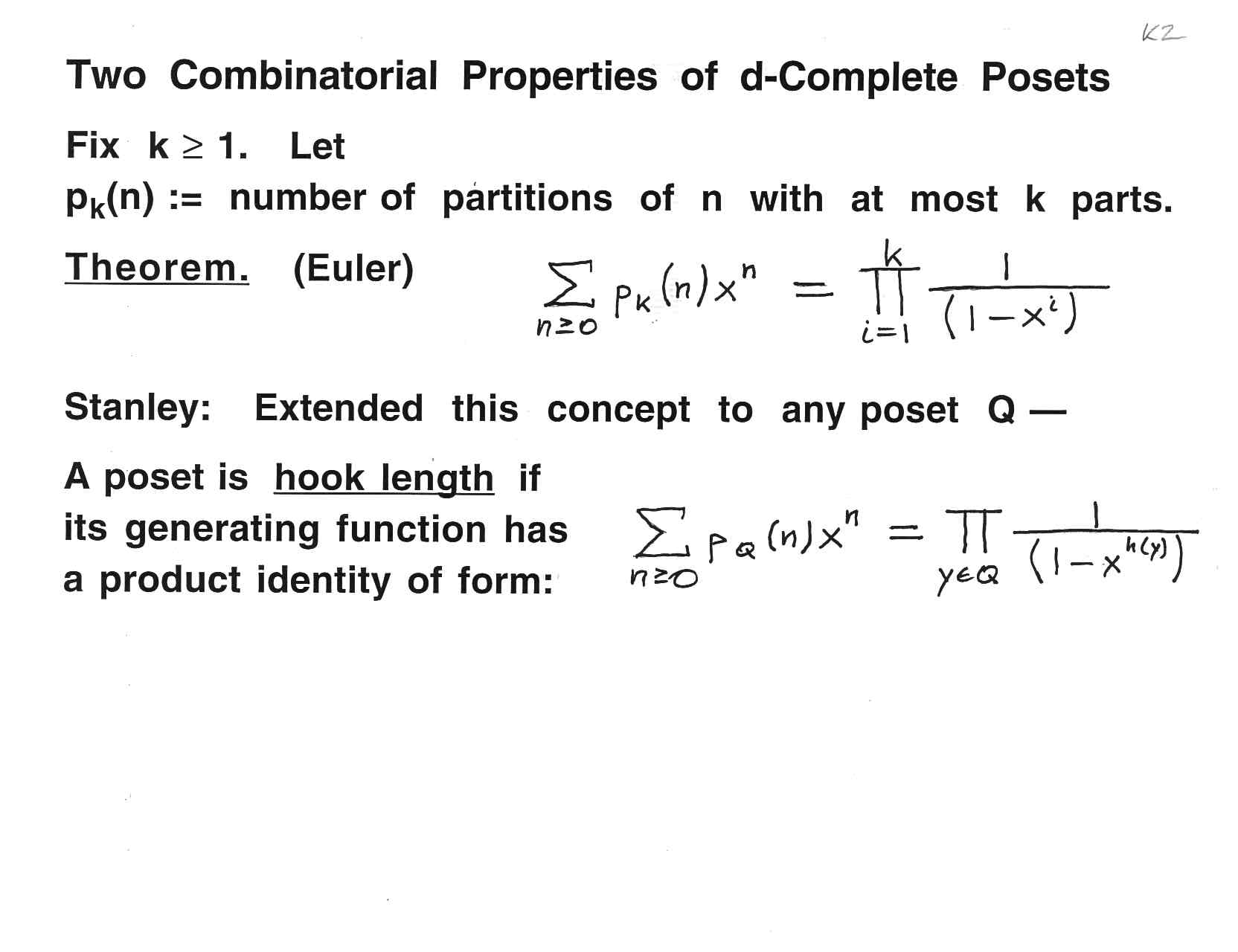 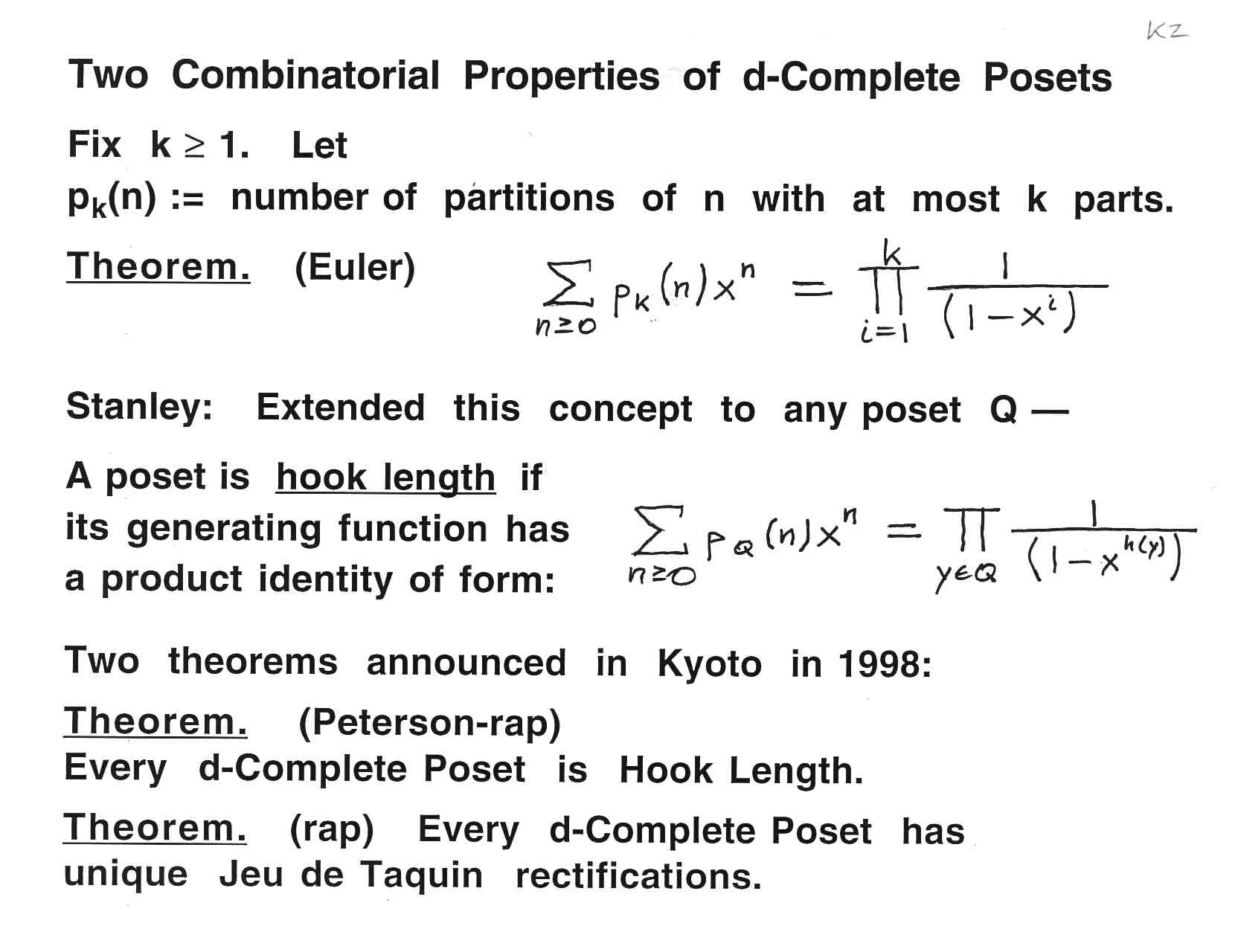 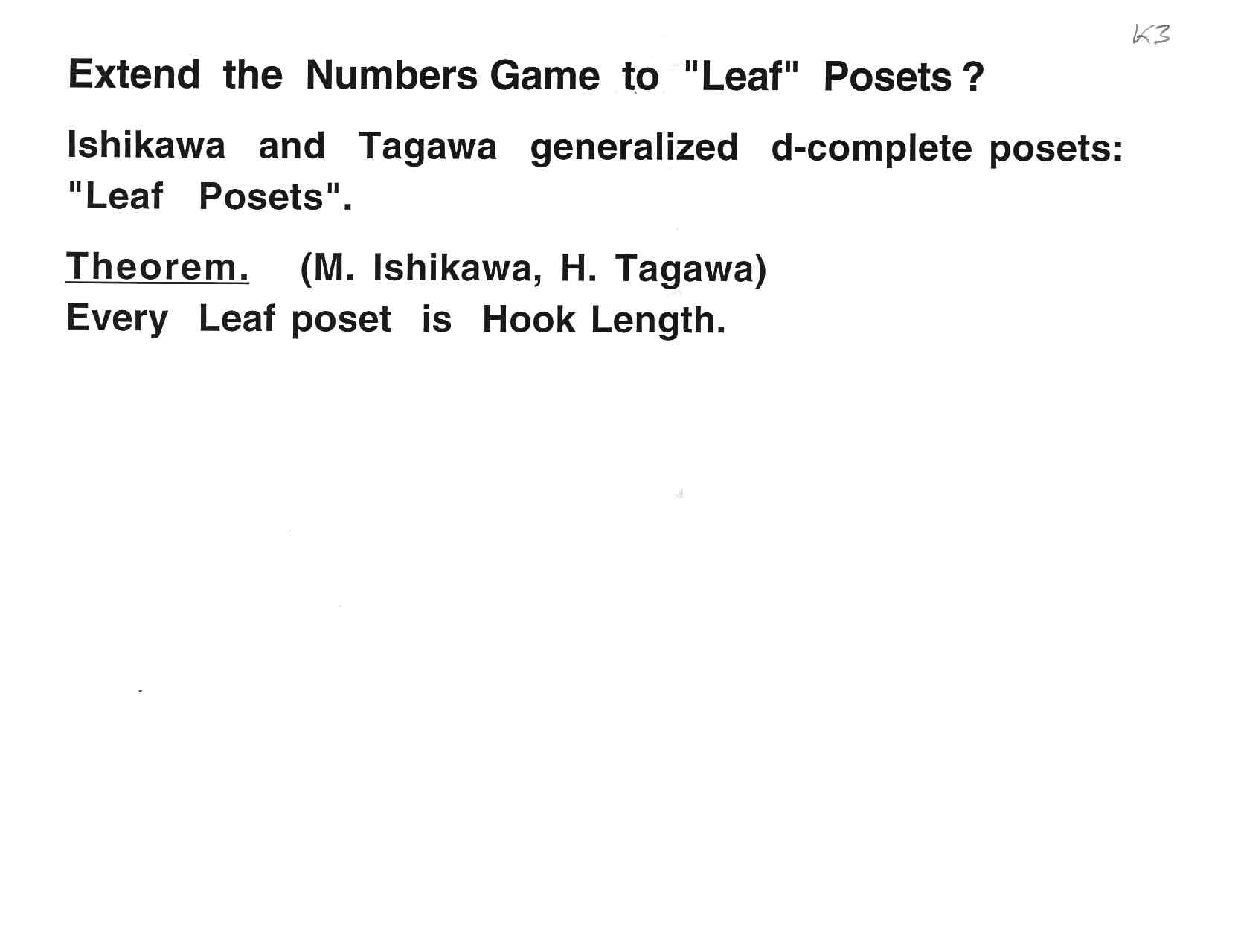 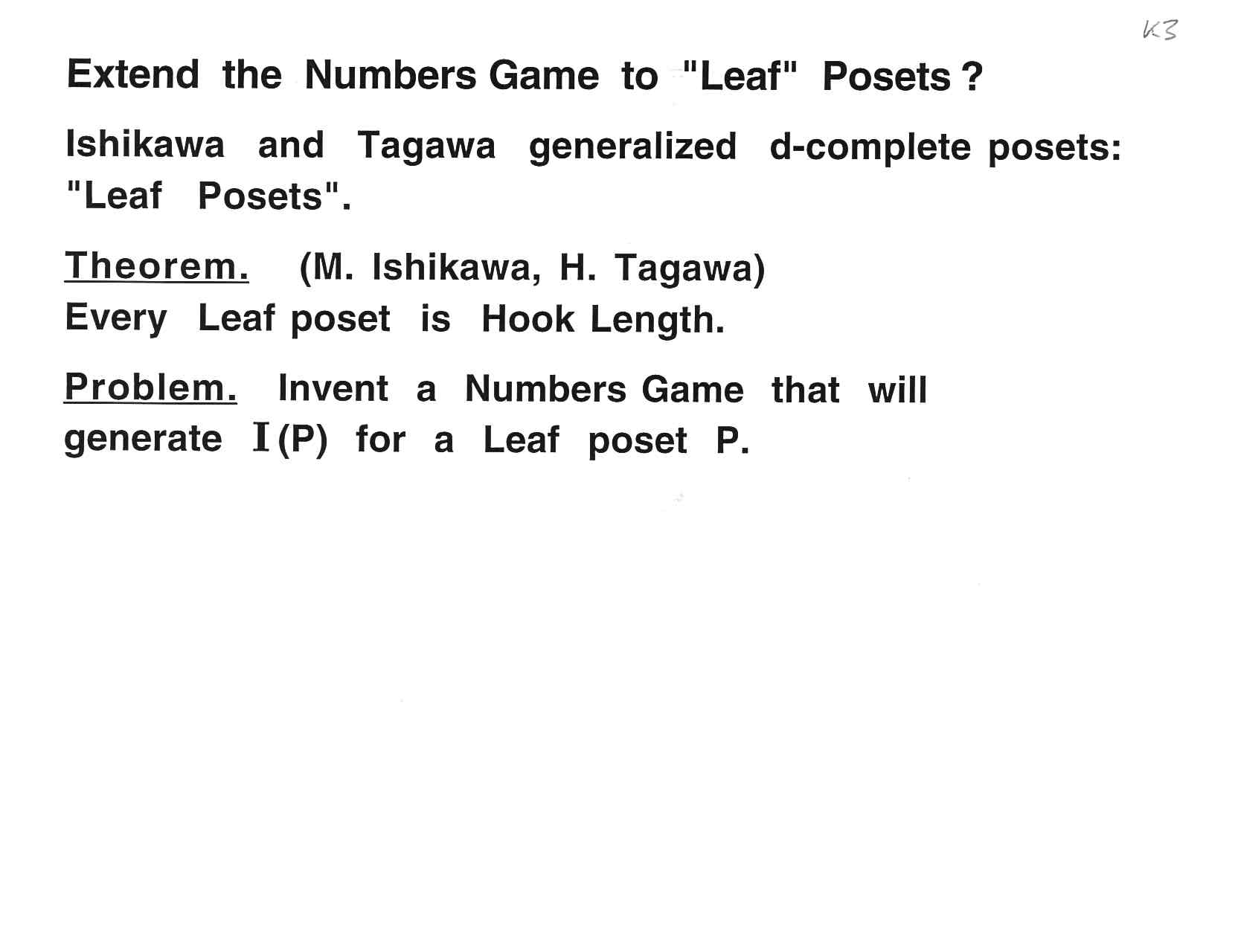 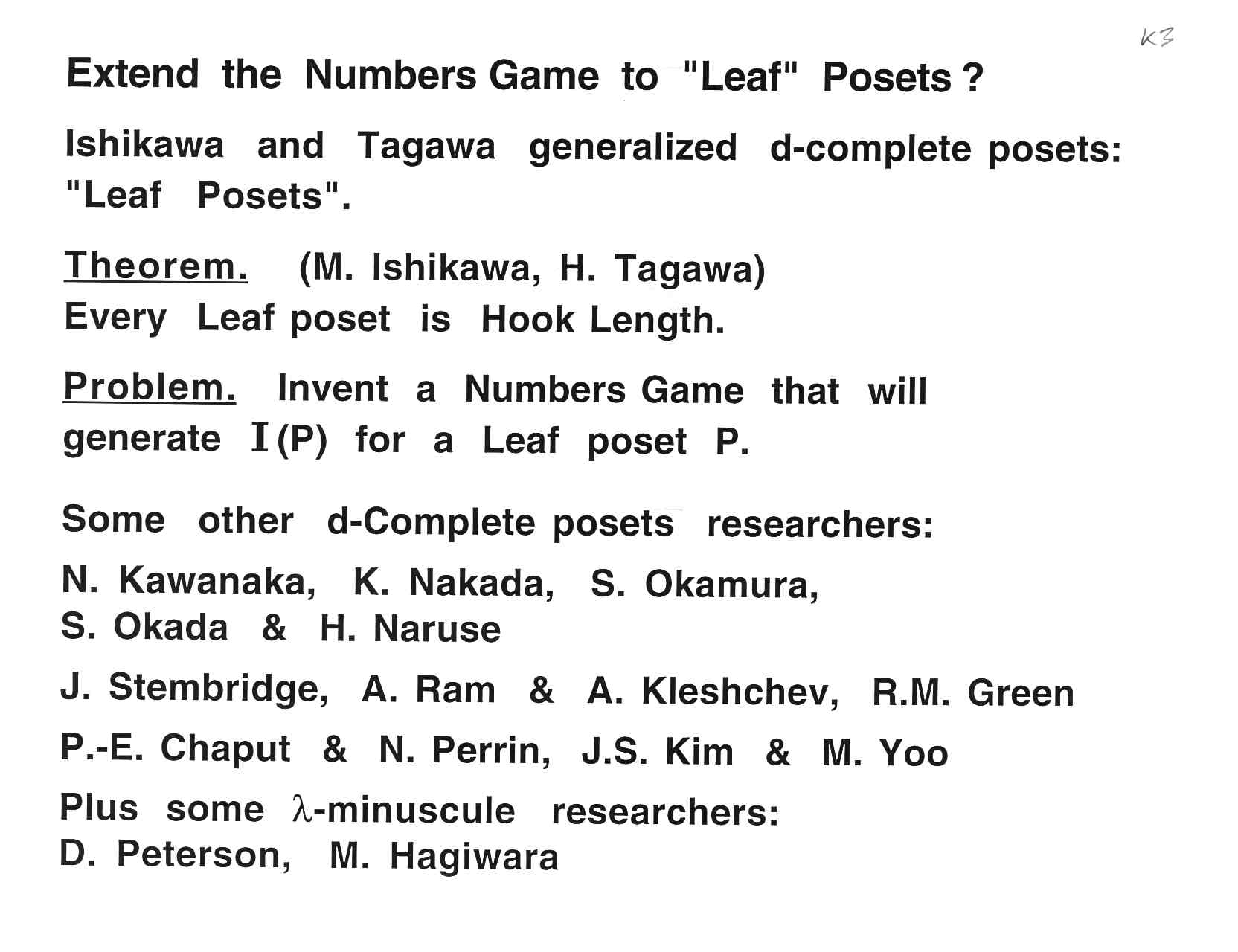 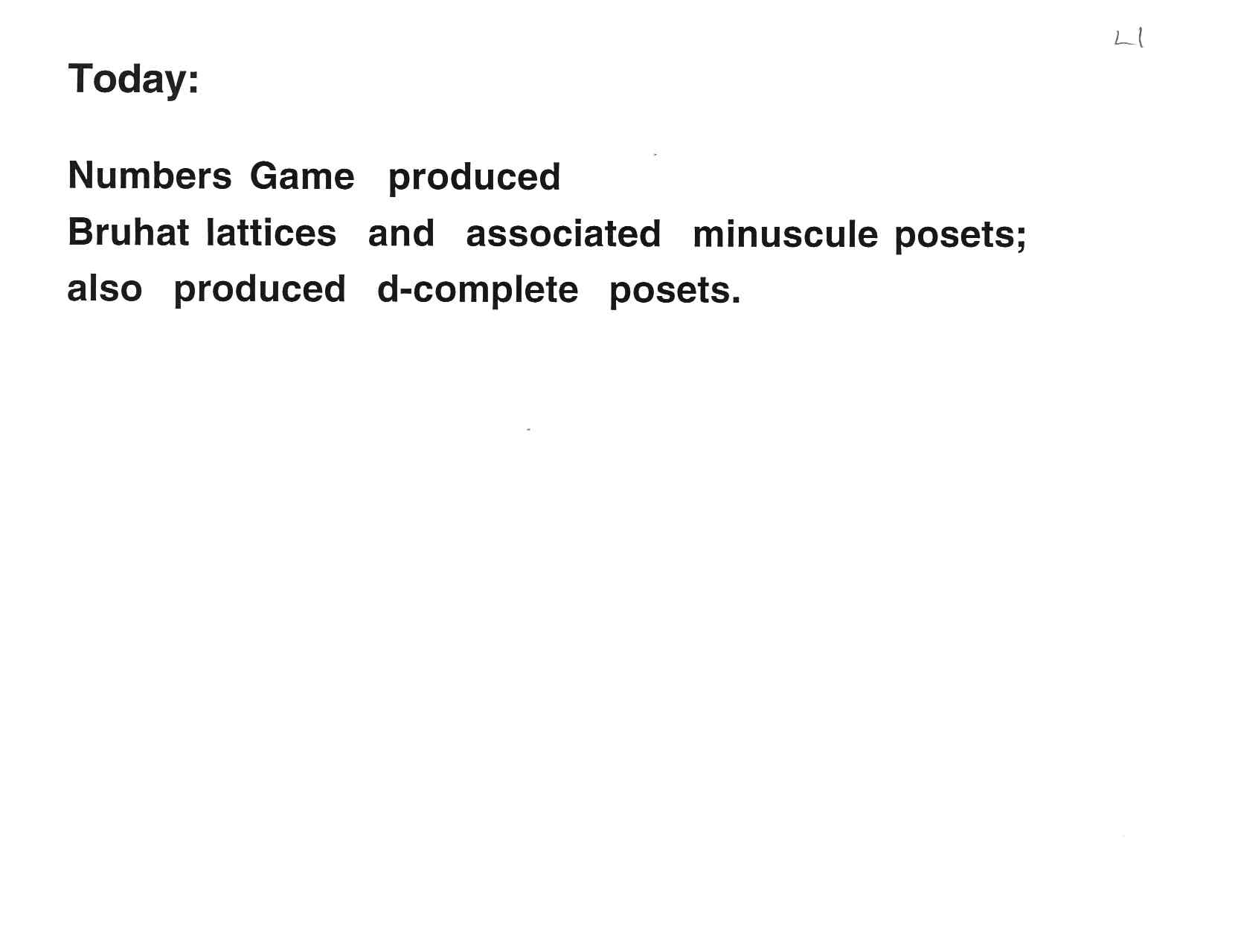 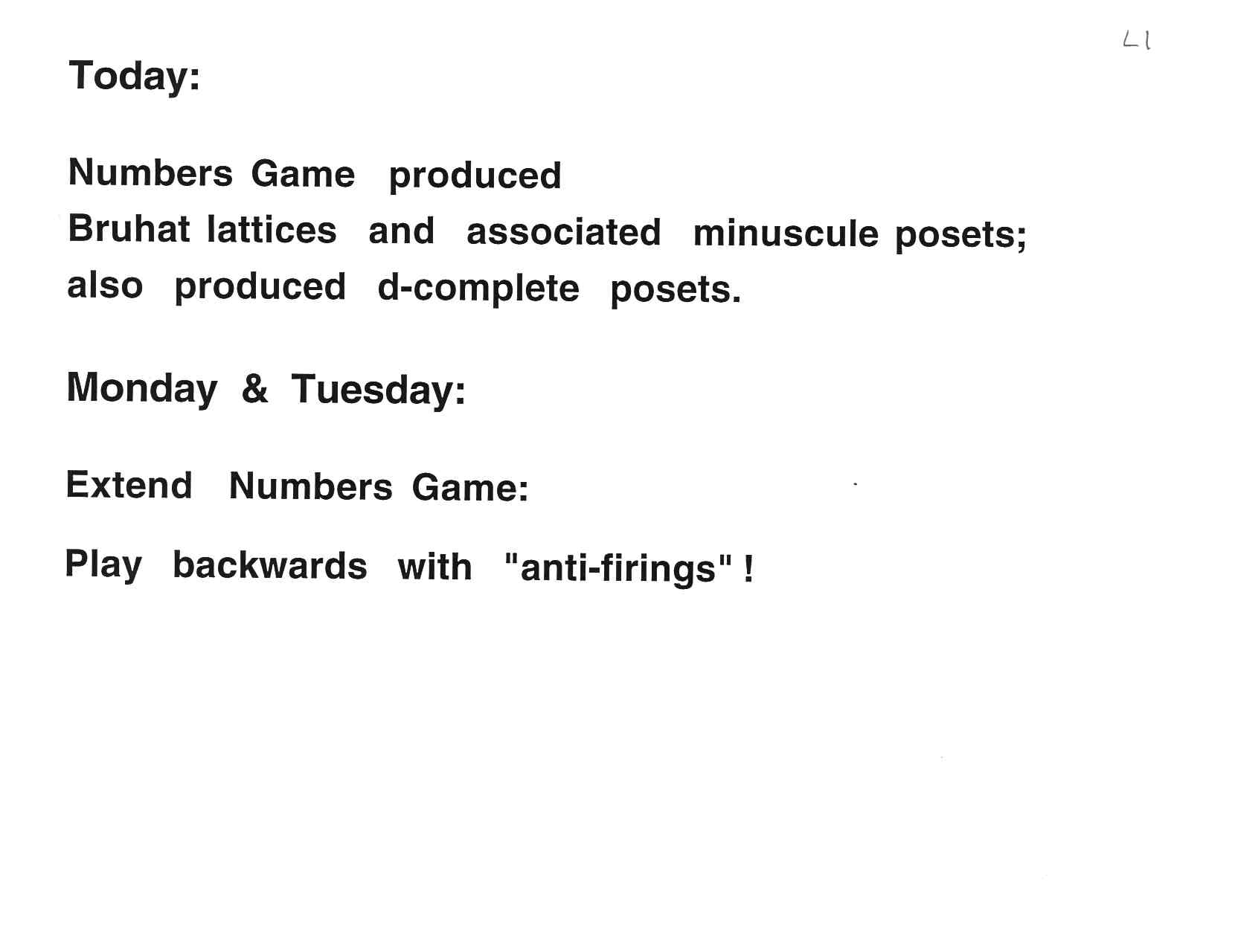 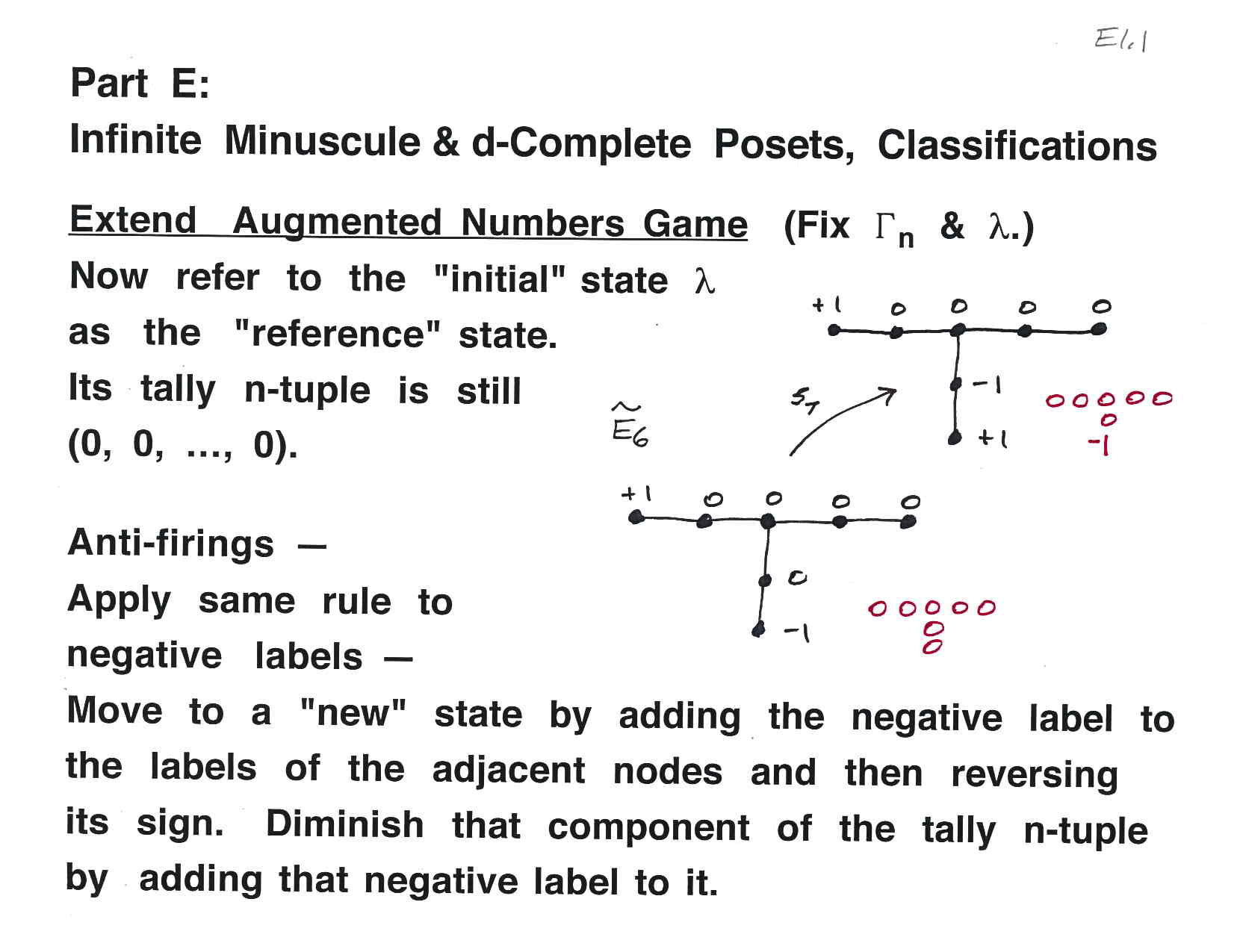 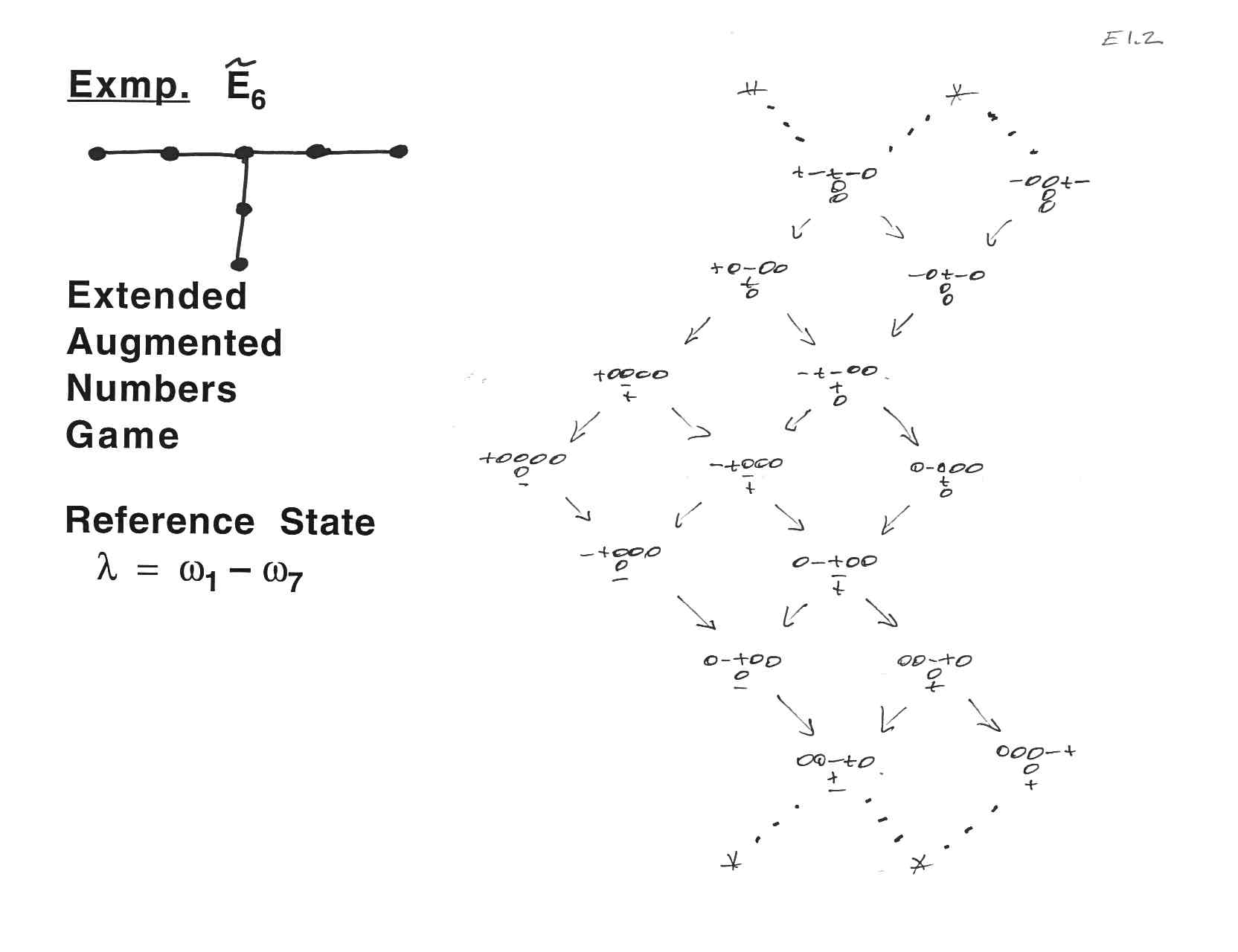 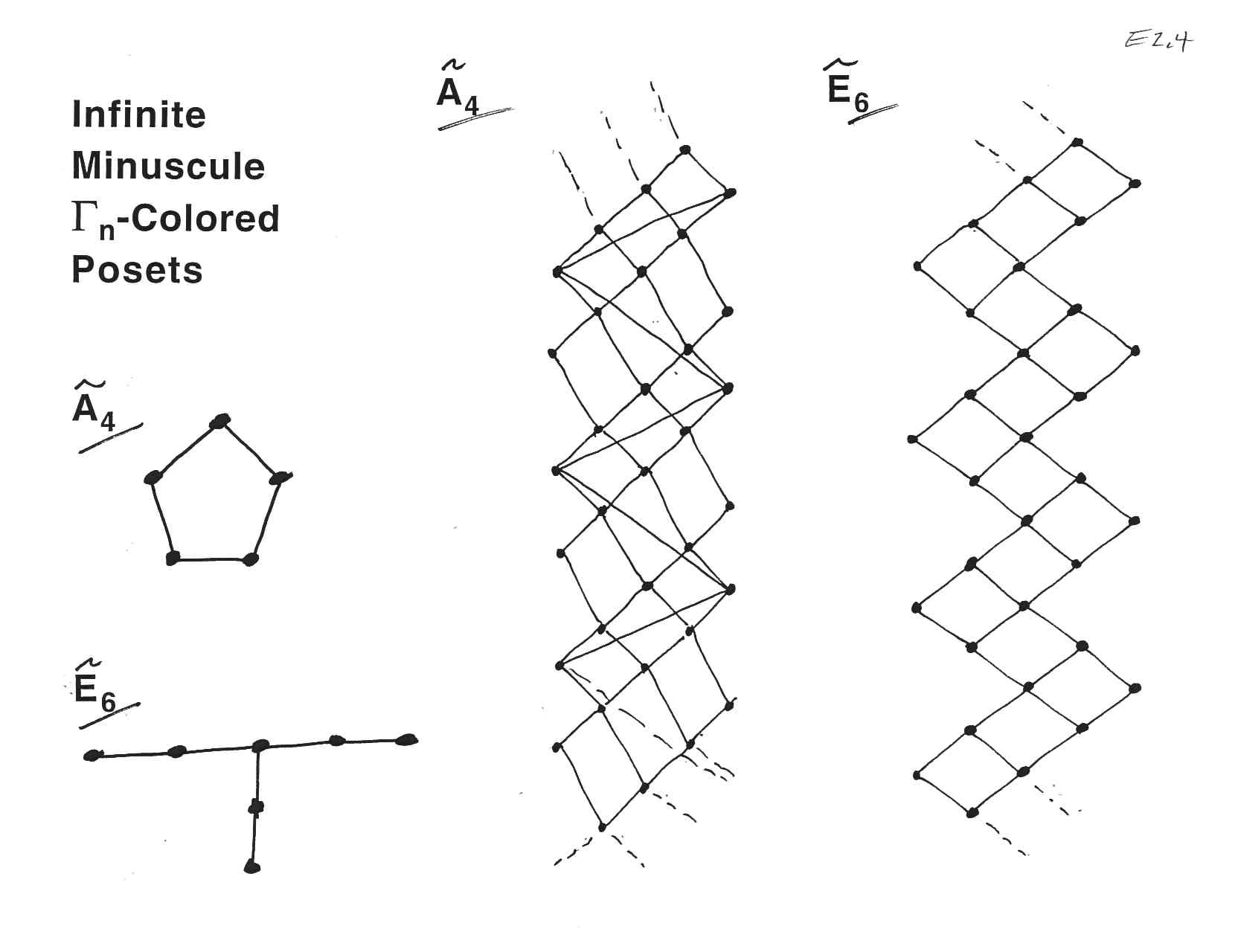 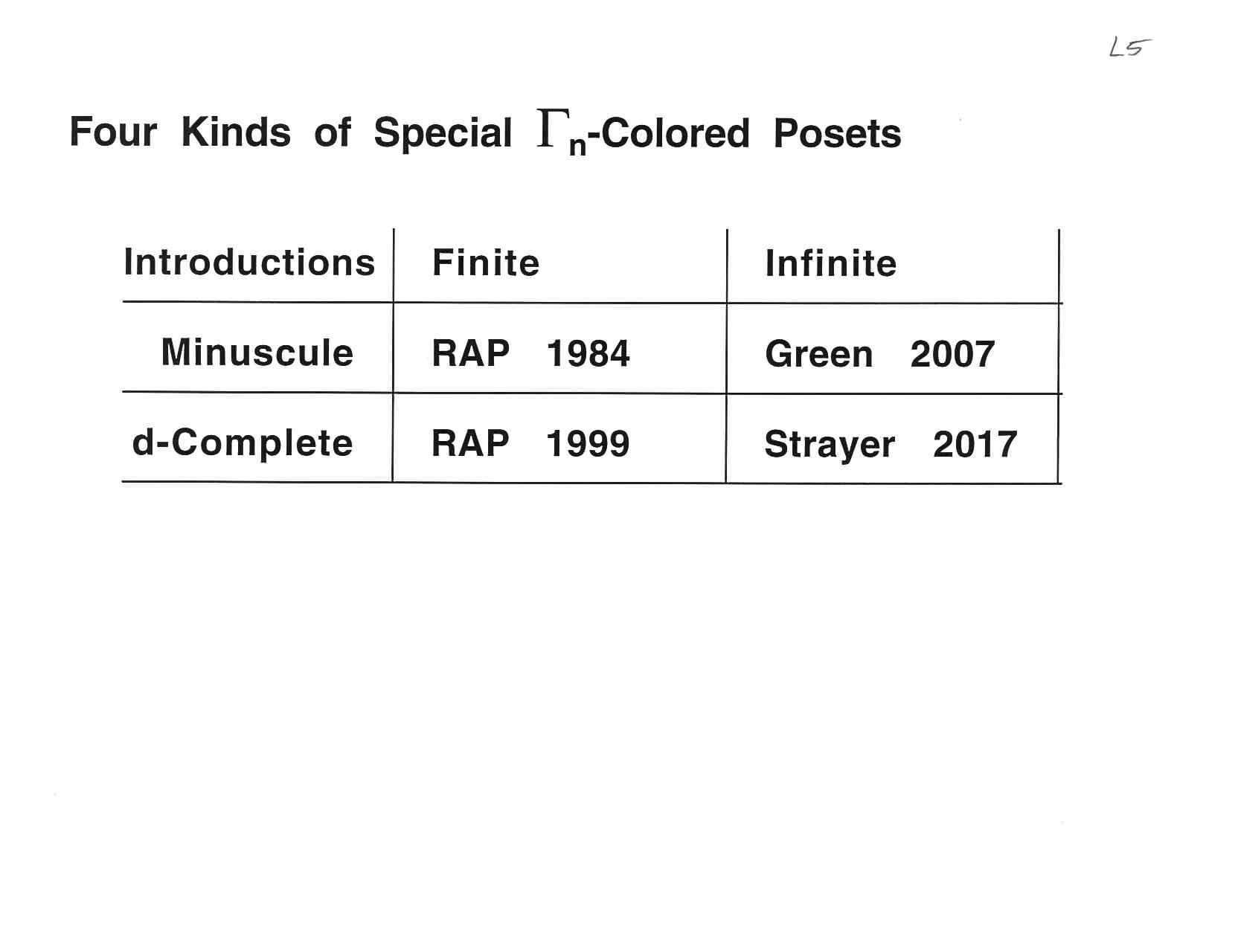 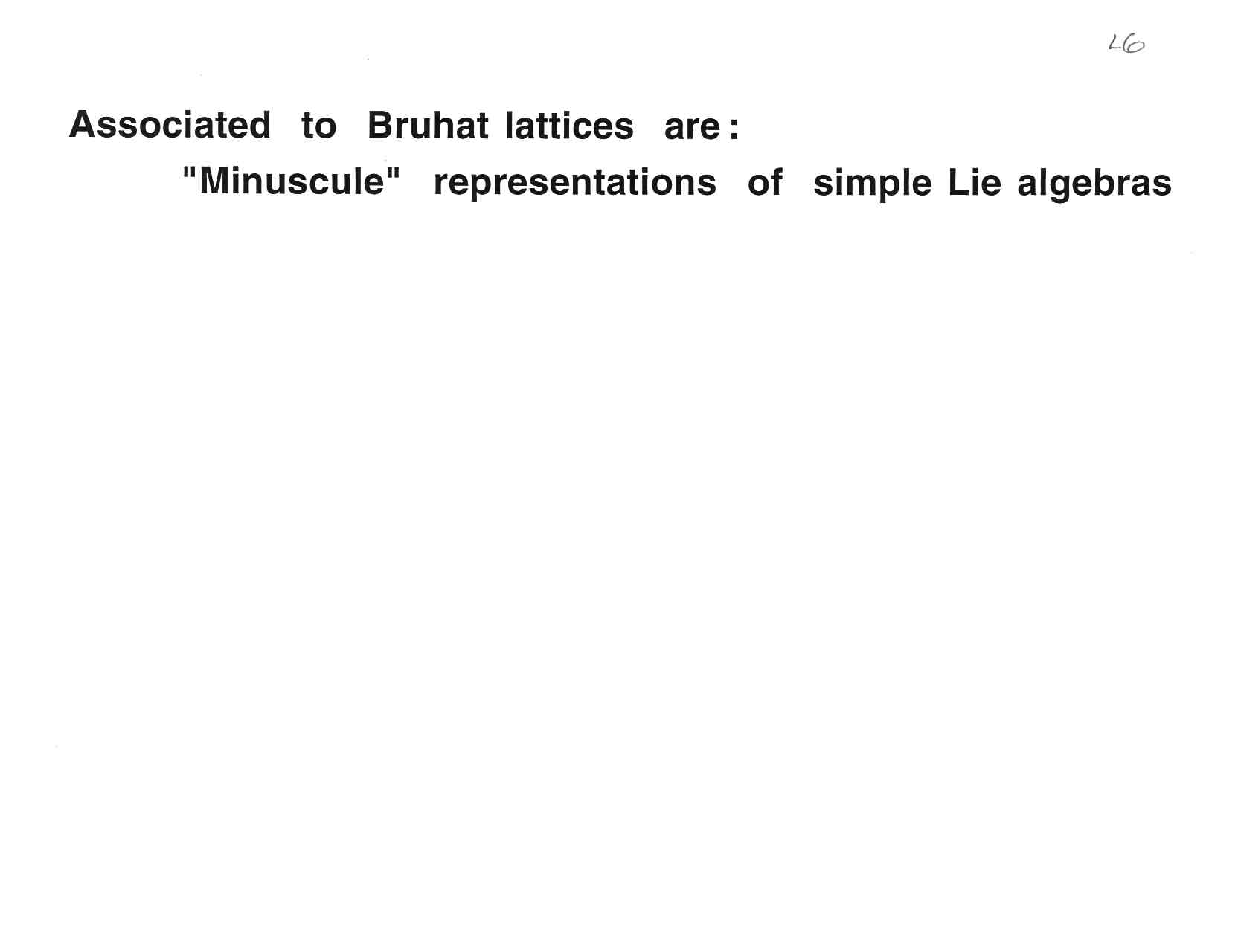 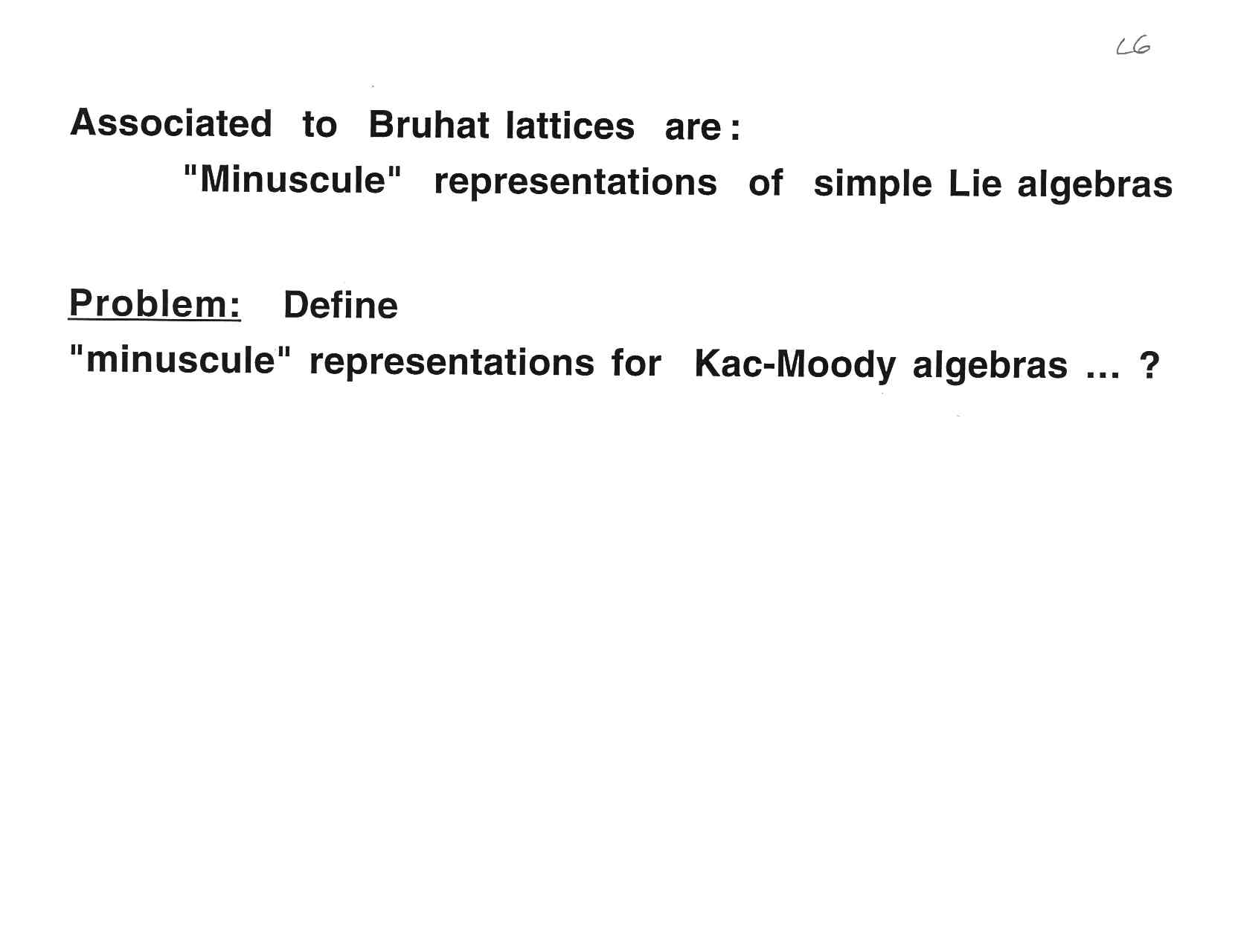 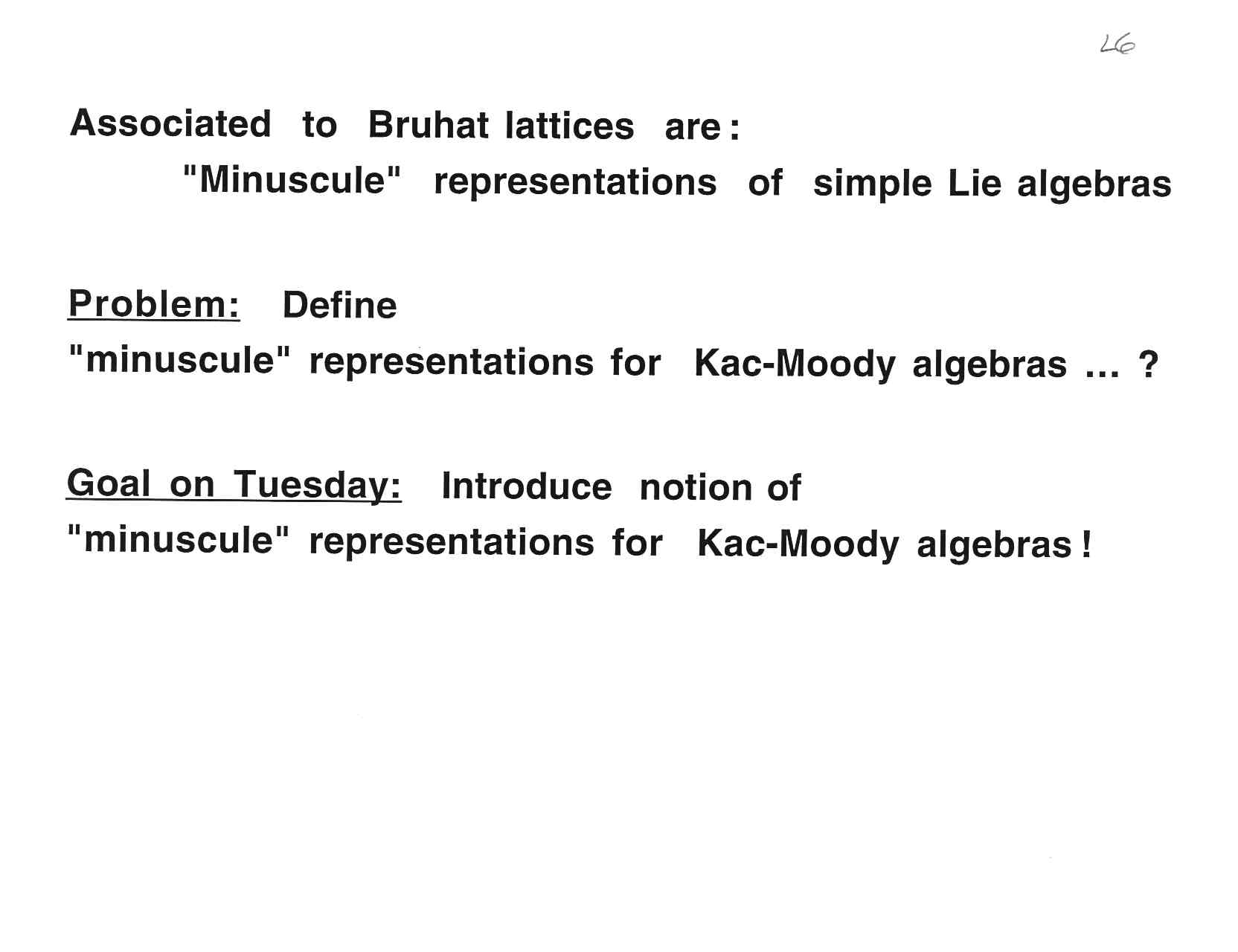